2022 Massachusetts Integrated HIV, STD, and Viral Hepatitis Surveillance Report

Massachusetts Department of Public Health
Bureau of Infectious Disease and Laboratory Sciences
December 2023
[Speaker Notes: Suggested citation:
Massachusetts Department of Public Health, Bureau of Infectious Disease and Laboratory Sciences. 2022 Massachusetts Integrated HIV, STD and Viral Hepatitis Surveillance Report, https://www.mass.gov/doc/2020-integrated-hivaids-std-and-viral-hepatitis-report/download Published December 2023. Accessed [date].
 
Bureau of Infectious Disease and Laboratory SciencesMassachusetts Department of Public Health
Jamaica Plain Campus/State Public Health Laboratory
305 South StreetJamaica Plain, MA 02130
Questions about this report
Tel: (617) 983-6560
To speak to the on-call epidemiologist 
Tel: (617) 983-6800 
To reach the Reporting and Partner Services Linei 
Tel: (617) 983-6999
Questions about infectious disease reporting
Tel: (617) 983-6801
Requests for additional data
https://www.mass.gov/lists/infectious-disease-data-reports-and-requests 
Slide set for 2022 Integrated Report
https://www.mass.gov/lists/std-data-and-reports
For additional contact information see HIV, STD, and Viral Hepatitis Program Staff Contact Information
Acknowledgments
We are grateful to healthcare providers and laboratories across the Commonwealth who report HIV, STI, and viral hepatitis diagnoses and corresponding clinical information to the Massachusetts Department of Health (MDPH), Bureau of Infectious Disease and Laboratory Sciences (BIDLS). These reports are essential to perform timely epidemiologic investigations and to inform an effective public health response. We also wish to acknowledge the contributions of the many program staff within BIDLS who collect, manage, maintain, and analyze this information and who reviewed draft sections relevant to their areas of expertise.]
Number of laboratory-confirmed chlamydia cases reported by gender, Massachusetts 2013–20221
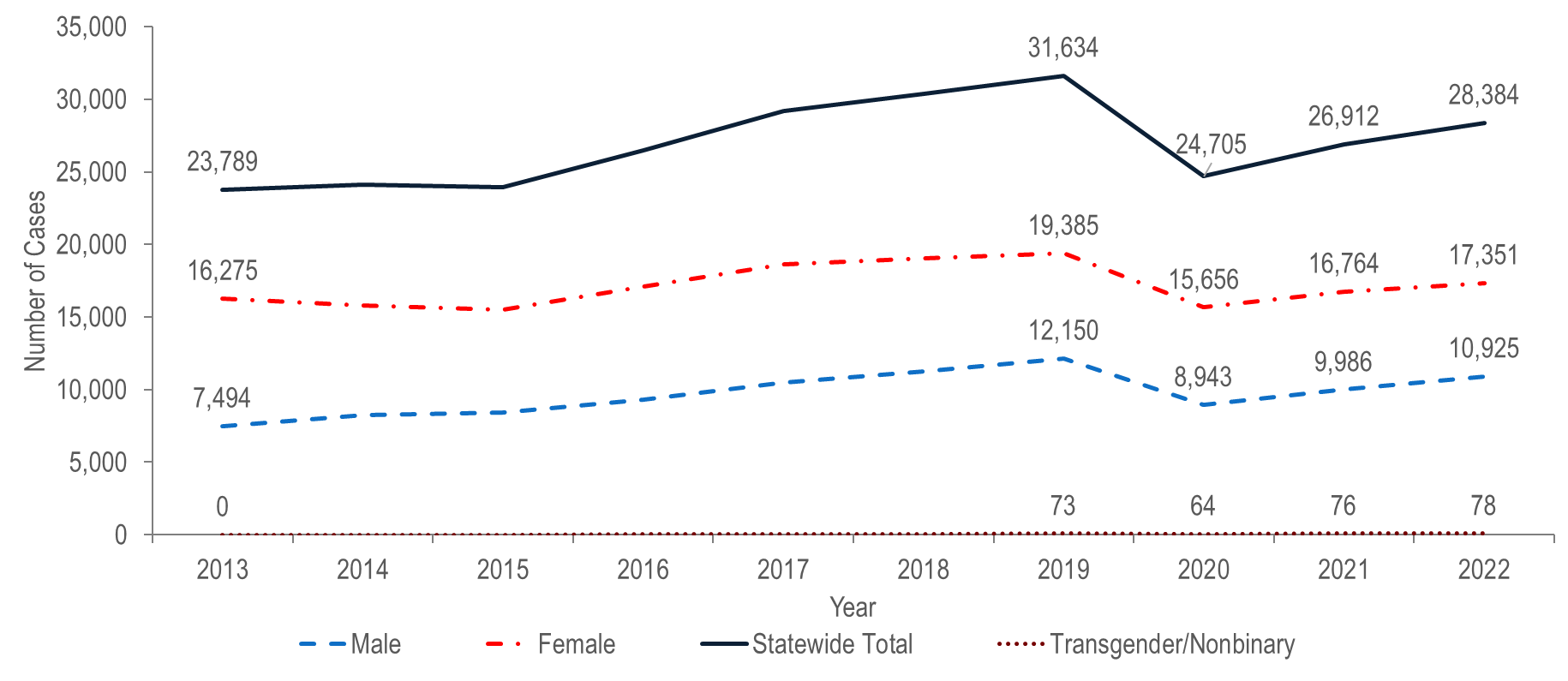 1 Please consider the impact of the COVID-19 pandemic on infectious disease screening, treatment, and surveillance in the interpretation of data from 2020 to 2022.
Note: Cases with no gender reported (2013–2022: N=422) are included in the statewide total but are not depicted in Figure separately due to small numbers. 
Data Source: Bureau of Infectious Disease and Laboratory Sciences, data are current as of 7/21/2023 and subject to change.
2
[Speaker Notes: The figure is a trendline graph displaying the annual number of chlamydia cases for four groups (male gender, female gender, transgender/non-binary, and Statewide total) for each year from 2013 to 2022.
The total number of reported chlamydia cases increased by 33% from 23,789 in 2013 to 31,634 in 2019, decreased to 24,705 in 2020, and then increased to 26,912 in 2021 and 28,384 in 2022.1 A decrease in reported chlamydia cases in 2020, followed by an increase in 2021 was also observed nationally.2 Case reporting could have been affected by a state of emergency that was declared in Massachusetts from March 10, 2020 until June 15, 2021 during which MDPH directed all hospitals and ambulatory surgical centers to postpone or cancel any nonessential elective procedures and limit in-person outpatient clinical encounters.3 
Each year from 2013 to 2022, approximately twice as many chlamydia cases were reported among females as among males. In 2022, the ratio of female-to-male chlamydia cases was 1.6 (1.6 = 17,351/10,925). 
In 2022, 78 chlamydia cases were reported among individuals of transgender experience and/or individuals who are nonbinary. Please note reported numbers among individuals of transgender experience and individuals who are nonbinary are likely to be underestimates as there may be underreporting or misreporting of gender due to the absence of appropriate collection of gender options (e.g., individuals who are genderqueer, pangender, gender fluid, androgynous, etc.).
1 Please consider the impact of the COVID-19 pandemic on infectious disease screening, treatment, and surveillance in the interpretation of data from 2020 to 2022.
2 CDC, Trends in Reported Cases and Rates of Reported Cases for Nationally Notifiable STDs, United States, 2017-2021*, available at https://www.cdc.gov/std/statistics/2021/default.htm 
Pagaoa, Melissa MPH; Grey, Jeremy PhD; Torrone, Elizabeth PhD; Kreisel, Kristen PhD; Stenger, Mark MA; Weinstock, Hillard MD Trends in Nationally Notifiable Sexually Transmitted Disease Case Reports During the US COVID-19 Pandemic, January to December 2020, Sexually Transmitted Diseases: October 2021 - Volume 48 - Issue 10 - p 798-804 
3 For more information, see COVID-19 State of Emergency https://www.mass.gov/info-details/covid-19-state-of-emergency#health-care-delivery-(archive)-]
Number of laboratory-confirmed chlamydia cases reported by age group (years), Massachusetts 2013–2022 1
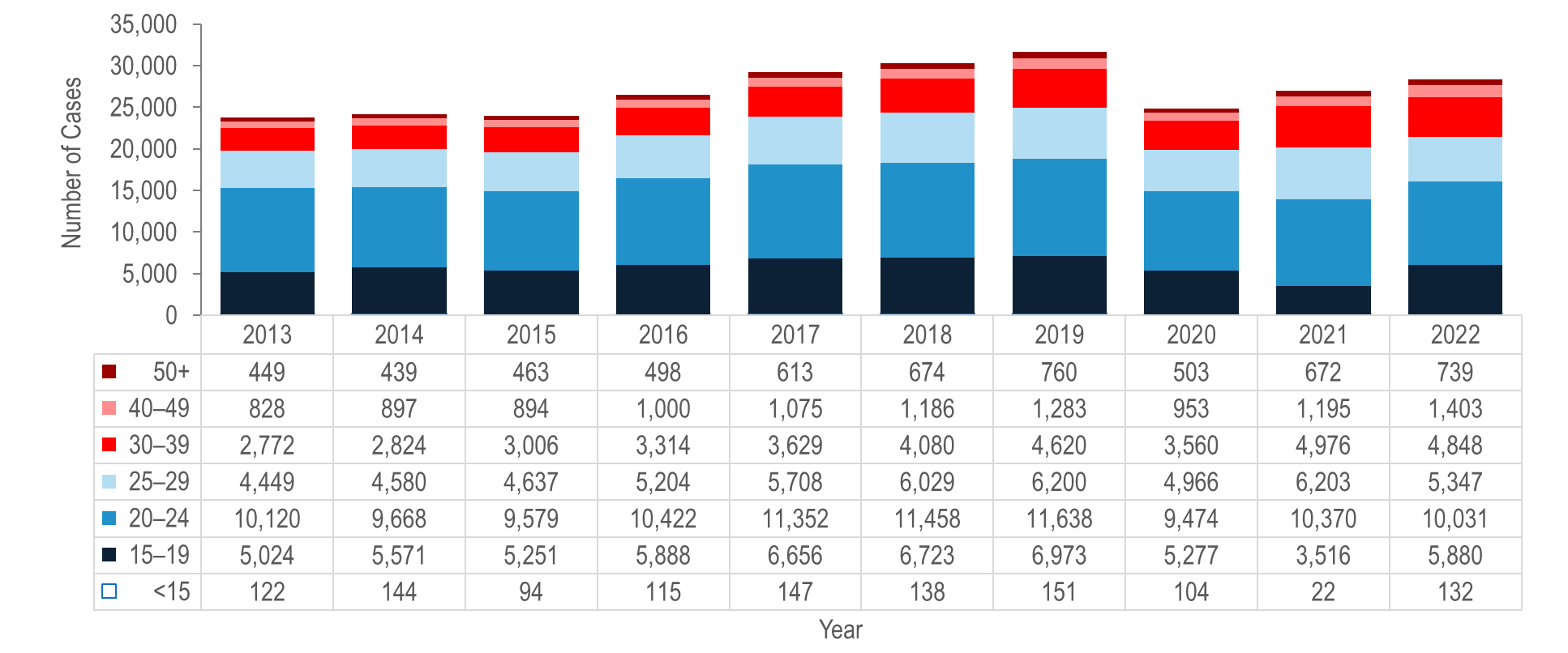 1 Please consider the impact of the COVID-19 pandemic on infectious disease screening, treatment, and surveillance in the interpretation of data from 2020 to 2022.
Note: Cases with no age reported (2013–2022: N=139) are not included in this figure
Data Source: Bureau of Infectious Disease and Laboratory Sciences, data are current as of 7/21/2023 and subject to change
3
[Speaker Notes: The figure is a stacked bar chart displaying the annual number of chlamydia cases for seven age groups (<15, 15-19, 20-24, 25-29, 30-39, 40-49, and 50+) for each year from 2013 to 2022.

Each year from 2013 to 2022, the greatest number of chlamydia cases was reported among 20–24 year-olds, followed by 15–19 year-olds, except for 2021. In 2021, the greatest number of chlamydia cases was still reported among 20–24 year-olds (N=10,370), but it was followed by 25–29 year-olds (N=6,203).1 
The number of chlamydia cases reported among 15–19 year-olds decreased by 33% from 2020 to 2021 and then rebounded in 2022 increasing by 67% compared to 2021. Because a similar decrease was not seen in older age groups, this decrease should be interpreted with caution due to the decrease in routine care and STD screening experienced during the COVID-19 pandemic. In April of 2020, CDC made recommendations to defer routine screening visits until after the emergency response was over to minimize reductions in STD care and treatment.2
1 Please consider the impact of the COVID-19 pandemic on infectious disease screening, treatment, and surveillance in the interpretation of data from 2020 to 2022.
2 For more information, see STD Treatment Options | 2020 | Dear Colleague Letters | NCHHSTP | CDC. Published April 6, 2020. Accessed November 11, 2022. https://www.cdc.gov/nchhstp/dear_colleague/2020/dcl-040620-std-treatment-options.html]
Average age of laboratory-confirmed chlamydia cases reported by female and male gender, Massachusetts 2013–2022 1
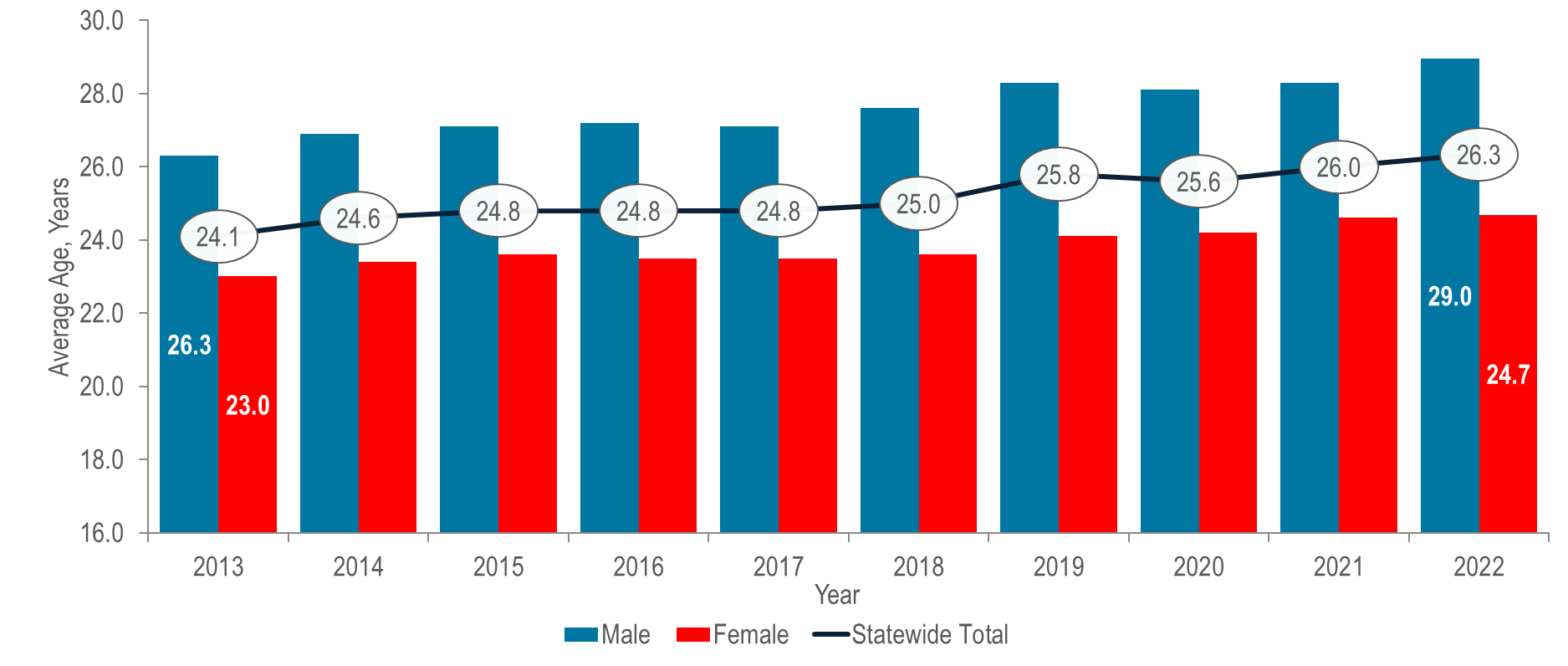 1 Please consider the impact of the COVID-19 pandemic on infectious disease screening, treatment, and surveillance in the interpretation of data from 2020 to 2022.
Note: Cases with no age reported (2013–2022: N=139) are not included in this analysis and cases reported as transgender, nonbinary, or missing gender (2013–2022: N=827) are included in the statewide total but not presented separately due to small numbers.
Data Source: Bureau of Infectious Disease and Laboratory Sciences, data are current as of 7/21/2023 and subject to change
4
[Speaker Notes: The figure is a bar chart displaying the trend in the average age of reported chlamydia cases from 2013 to 2022 for male gender, female gender and the statewide total.

The overall average age of laboratory-confirmed chlamydia cases in Massachusetts increased from 24.1 years in 2013 to 26.3 years in 2022.3 
The increase in average age appeared to be driven mostly by male chlamydia cases. From 2013 to 2022, the proportion of chlamydia cases among males increased from 32% to 38% (See Figure 1). Additionally, the increase in average age of chlamydia cases reported among males was greater than the increase among females. From 2013 to 2022, the average age of chlamydia cases reported among males increased by 2.7 years compared to an increase of 1.7 years among females.
1 Source: Final Recommendation Statement: Chlamydia and Gonorrhea: Screening. U.S. Preventive Services Task Force. September 2021. https://www.uspreventiveservicestaskforce.org/uspstf/recommendation/chlamydia-and-gonorrhea-screening#fullrecommendationstart .
2 For more information, see MDPH Chlamydia Screening Advisory (2022) https://www.mass.gov/doc/chlamydia-screening-advisory-2022/download 
3 Please consider the impact of the COVID-19 pandemic on infectious disease screening, treatment, and surveillance in the interpretation of data from 2020 to 2022.]
Incidence rate of confirmed chlamydia cases per 100,000 population1 reported by city/town, Massachusetts 2022 1
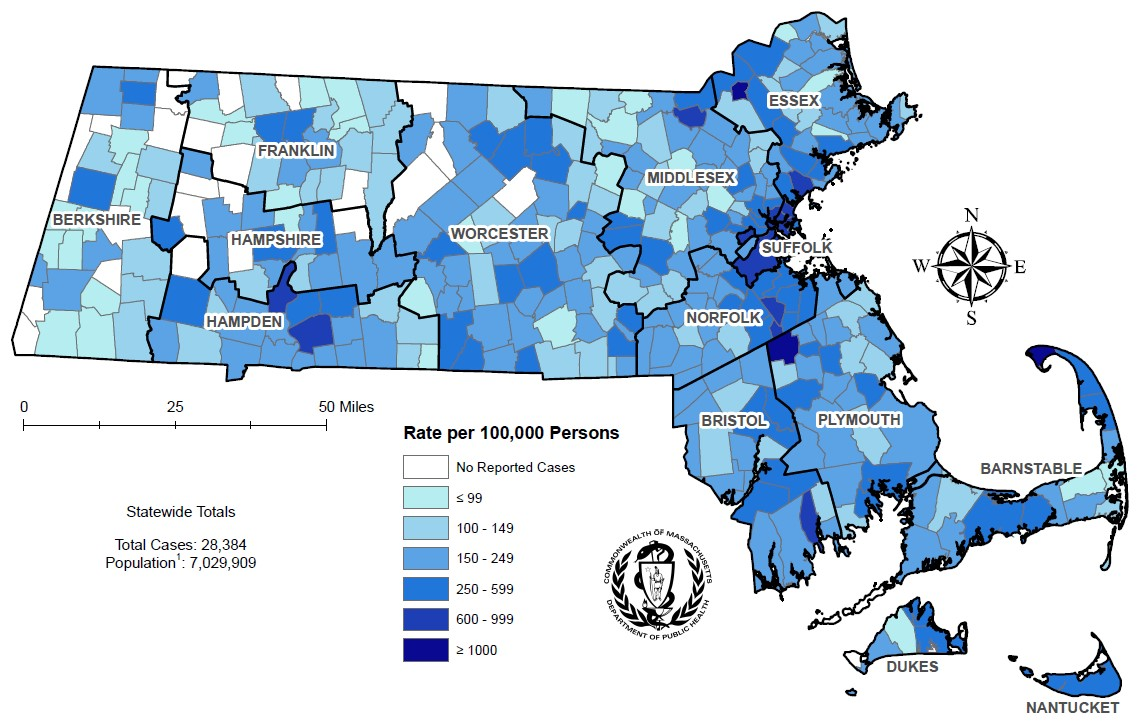 1 Please consider the impact of the COVID-19 pandemic on infectious disease screening, treatment, and surveillance in the interpretation of data from 2020 to 2022.
Note: regional data include individuals tested in a correctional facility.
Data Source: Bureau of Infectious Disease and Laboratory Sciences, data are current as of 7/21/2023 and subject to change
5
[Speaker Notes: The figure is a rate map of Massachusetts displaying the incidence rate of chlamydia cases per 100,000 population by city/town. Cities and towns are in one of seven categories: no reported cases, less than or equal to 99 per 100,000, 100 – 149 per 100,000, 150 - 249 per 100,000, 250 - 599 per 100,000, or 600 - 999 per 100,000 and greater than or equal to 1000 per 100,000.

In 2022,2 the statewide chlamydia incidence rate of 403.8 per 100,000 population was lower than the 2021 national rate of 495.5 per 100,000.3
Massachusetts ranked 38th in chlamydia incidence rate among the 49 states reporting chlamydia incidence in 2021, the last year for which these national data are publicly available.4
Chlamydia cases continue to be reported throughout Massachusetts, with concentrations in the most populated cities.
The five cities5 with the highest chlamydia incidence rates in 2022 were Provincetown (2,074.2 per 100,000),6 Brockton (1,130.2 per 100,000), Lawrence (1,088.1 per 100,000), Springfield (972.9 per 100,000), and Boston (879.9 per 100,000).
1 Population based on University of Massachusetts Donahue Institute Estimates. 
2 Please consider the impact of the COVID-19 pandemic on infectious disease screening, treatment, and surveillance in the interpretation of data from 2020 to 2022.
3 Centers for Disease Control and Prevention, Sexually Transmitted Disease Surveillance 2021, available at https://www.cdc.gov/std/statistics/2021/default.htm  
4 Centers for Disease Control and Prevention. Sexually Transmitted Disease Surveillance 2021 Atlanta: U.S. Department of Health and Human Services; 2023. Please note, 2021 state rankings are presented because 2022 rankings were not yet available at the time of this publication. Additionally, due to a network security incident in December 2021, the Maryland Department of Health could not finalize their 2021 STD case notification data. Although 2021 data from Maryland were included in the national case counts, state-specific data have been suppressed and are therefore not included in the rates ranked by state.
5 Among cities that reported at least 12 confirmed chlamydia cases in 2021.
6 The chlamydia incidence rate for Provincetown is high because of small population size (2,583), as opposed to the number of cases (76).]
Median overall Social Vulnerability Index (SVI) by city/town for confirmed chlamydia cases, Massachusetts 2022 1
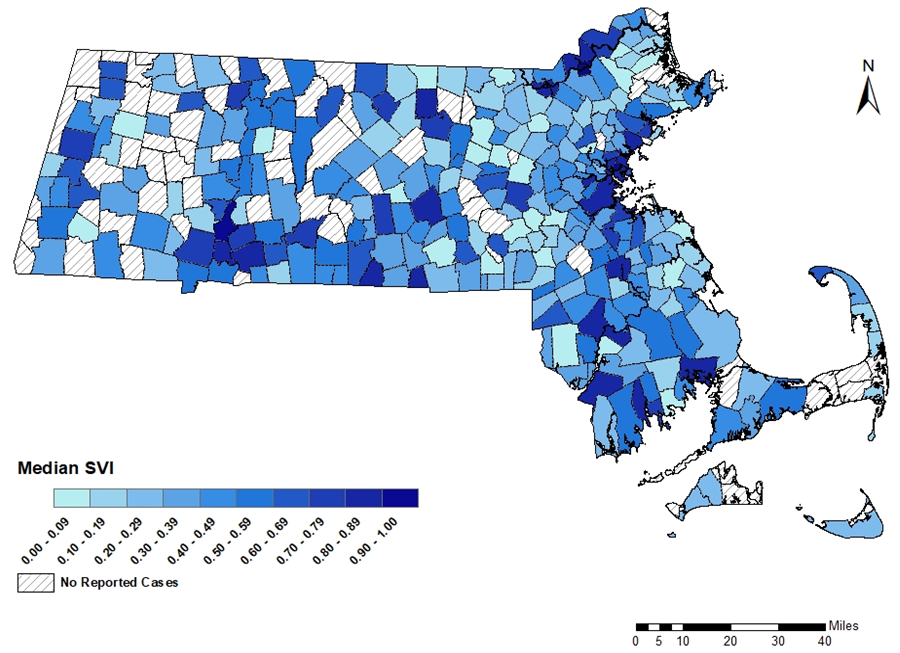 1 Please consider the impact of the COVID-19 pandemic on infectious disease screening, treatment, and surveillance in the interpretation of data from 2020 to 2022.
Note: Census tract level overall SVI values for 2020 were obtained from the CDC/Agency for Toxic Substance and Disease Registry and assigned to all cases based on their street address at diagnosis, 950 cases were excluded from this analysis because address was unknown or the individuals were homeless. City/Town level median is calculated from the median SVI score for that city/town among gonorrhea cases. Values range from 0 to 1, with higher values implying greater social vulnerability. Map should be interpreted with caution as it displays median SVI scores for cities/towns with one or more cases. Data Sources: CDC/Agency for Toxic Substance and Disease, Bureau of Infectious Disease and Laboratory Sciences, data are current as of 7/21/2023 and subject to change.
6
[Speaker Notes: The figure is a map of Massachusetts displaying the Median overall Social Vulnerability Index (SVI) by city/town. The SVI index ranges from 00.00 to 1.00, with increasing darkness in blue color indicating higher SVI index. Cities with no reported cases are marked with cross-hatch.
In 2022,1 the median SVI score among confirmed chlamydia cases in Massachusetts was 0.744, which would be categorized as moderately highly vulnerable.
The five cities with the highest SVI scores (i.e., the most highly vulnerable) among confirmed chlamydia cases in 2022 were Lawrence (0.936), Holyoke (0.927), Chelsea (0.892), Springfield (0.889), and Lynn (0.870).
1 Please consider the impact of the COVID-19 pandemic on infectious disease screening, treatment, and surveillance in the interpretation of data from 2020 to 2022]
Number of laboratory-confirmed gonorrhea cases reported by gender, Massachusetts 2013–2022 1
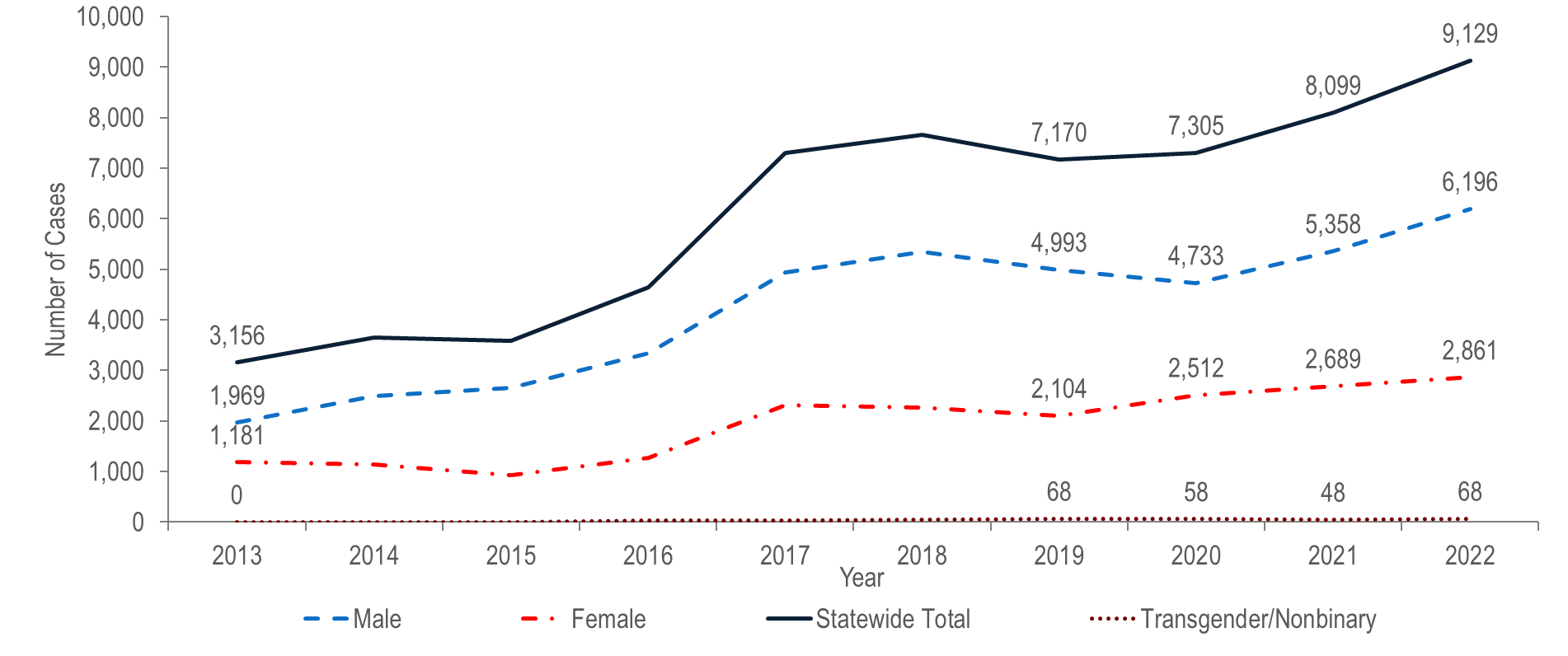 1 Please consider the impact of the COVID-19 pandemic on infectious disease screening, treatment, and surveillance in the interpretation of data from 2020 to 2022.
Note: Cases with no gender reported (2013–2022: N=37) are included in the statewide total but are not depicted in Figure separately due to small numbers
Data Source: Bureau of Infectious Disease and Laboratory Sciences, data are current as of 7/21/2023 and subject to change
7
[Speaker Notes: The figure is a trendline graph displaying the annual number of gonorrhea cases for four groups (male gender, female gender, transgender/nonbinary and statewide total) for each year from 2013 to 2022.

After a sharp 57% increase from 2016 (N=4,638) to 2017 (N=7,293), gonorrhea incidence remained relatively stable through 2020, and then increased 11% in 2021 (N=8,099) and an additional 13% in 2022 (N=9,129).1 
Between 2013 and 2022, the number of gonorrhea cases reported among males increased by 3.1 times (from 1,969 to 6,196, respectively). The number of gonorrhea cases among males in 2022 was more than double the number among females (2,861). 
The number of gonorrhea cases reported among females increased by 2.4 times from 1,181 in 2013 to 2,861 in 2022.
In 2022, 68 gonorrhea cases were reported among individuals of transgender experience and/or nonbinary individuals. Please note reported numbers among individuals of transgender experience and individuals who are nonbinary are likely to be underestimates as there may be underreporting or misreporting of gender due to the absence of appropriate collection of gender options (e.g., individuals who are genderqueer, pangender, gender fluid, androgynous, etc.).
1 Please consider the impact of the COVID-19 pandemic on infectious disease screening, treatment, and surveillance in the interpretation of data from 2020 to 2022.]
Number of laboratory-confirmed gonorrhea cases reported by age group (years), Massachusetts 2013–2022 1
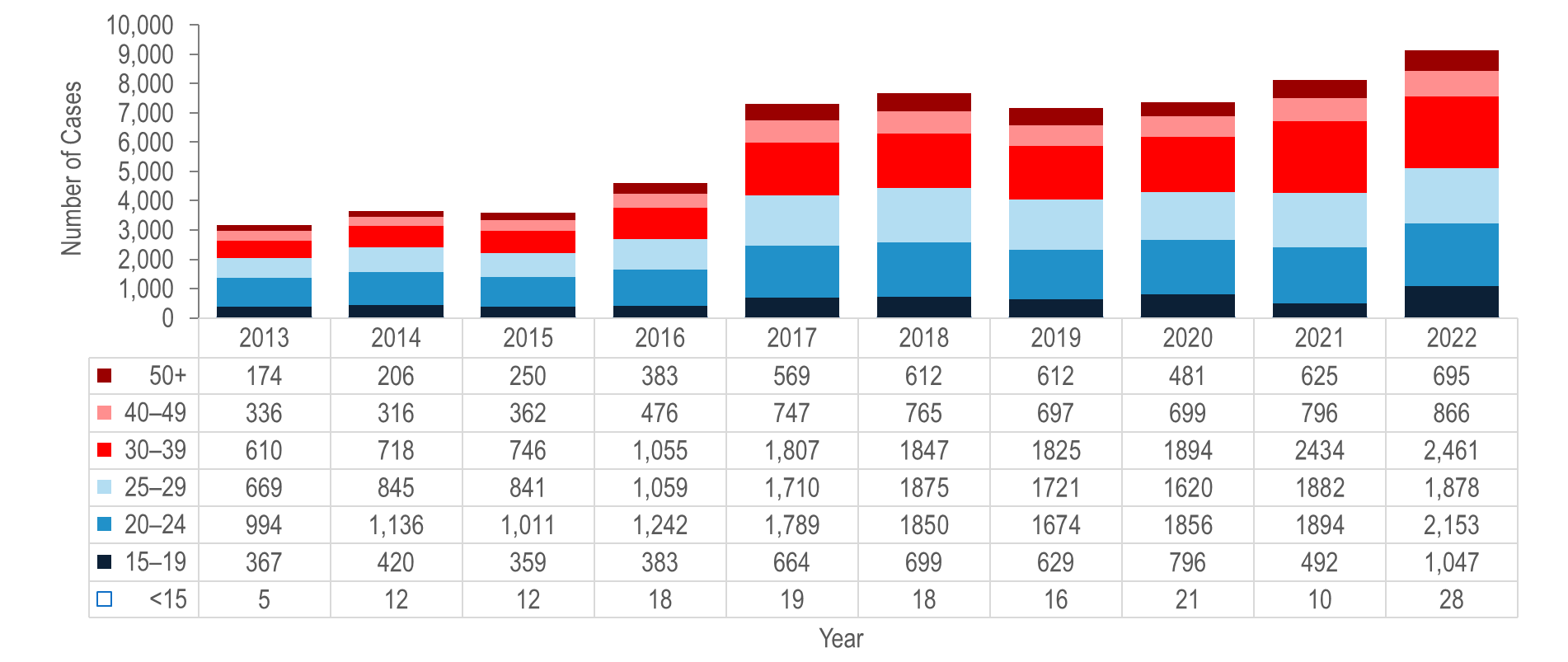 1 Please consider the impact of the COVID-19 pandemic on infectious disease screening, treatment, and surveillance in the interpretation of data from 2020 to 2022.
Note: Cases missing age (2013–2022: N=10) are not included in this figure
Data Source: Bureau of Infectious Disease and Laboratory Sciences, data are current as of 7/21/2023 and subject to change
8
[Speaker Notes: The figure is a stacked bar chart displaying the annual number of gonorrhea cases for seven age groups (<15, 15-19, 20-24, 25-29, 30-39, 40-49, and 50+) each year from 2013 to 2022.
Each year from 2013 to 2022,1 about half (44% to 54%) of gonorrhea cases were reported among individuals aged 20–24 or 25–29 years. 
From 2013 to 2022, the largest increases in the number of reported gonorrhea cases were among individuals aged 30–39 years (quadrupled from 610 to 2,461), and individuals aged 50 years and above (quadrupled from 174 to 695). 
1 Please consider the impact of the COVID-19 pandemic on infectious disease screening, treatment, and surveillance in the interpretation of data from 2020 to 2022.]
Incidence rate of confirmed gonorrhea cases per 100,000 population1 reported by city/town, Massachusetts 2022 2
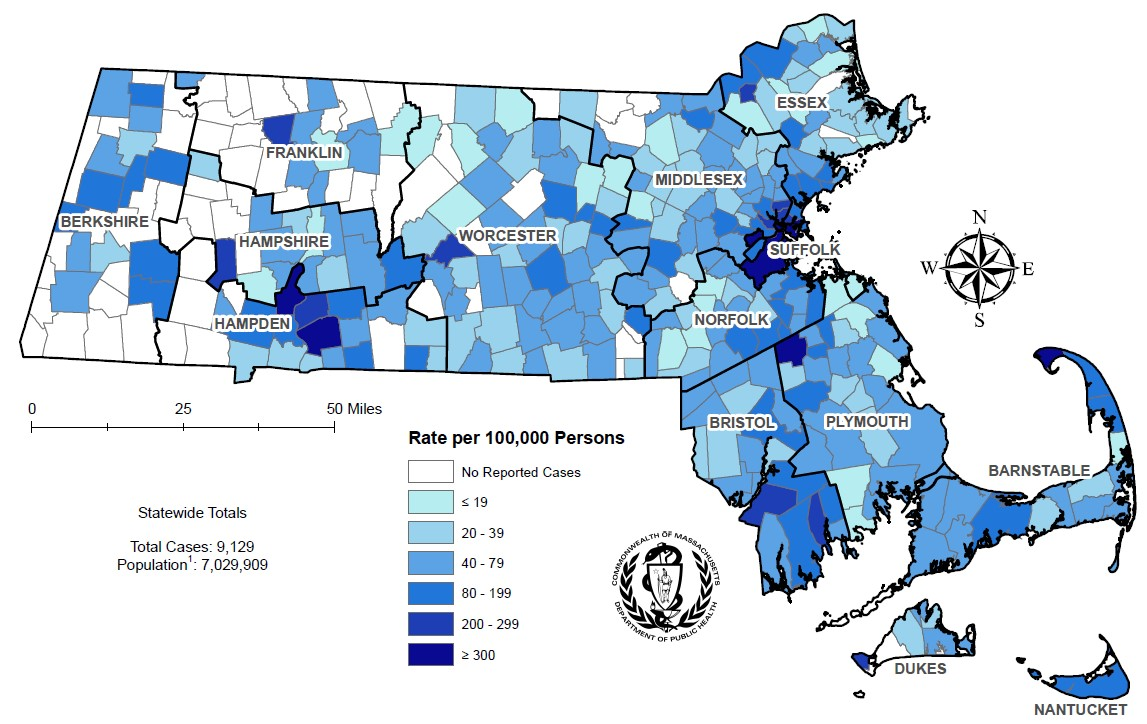 1 Population based on University of Massachusetts Donahue Institute Estimates
2 Please consider the impact of the COVID-19 pandemic on infectious disease screening, treatment, and surveillance in the interpretation of data from 2020 to 2022.
There are four city/towns with <10 cases of gonorrhea that fall within the top two rate categories (≥200 cases per 100,000): Shelburne, Huntington, Aquinnah, and New Braintree. 
Note: regional data include individuals tested in a correctional facility.
Data Source: Bureau of Infectious Disease and Laboratory Sciences, data are current as of 7/21/2023 and subject to change
9
[Speaker Notes: The figure is a rate map of Massachusetts displaying the incidence rate of gonorrhea cases per 100,000 population by city/town. Cities and towns are in one of seven categories: no reported cases, less than or equal to 19 per 100,000, 20 - 39 per 100,000, 40 - 79 per 100,000, 80 - 199 per 100,000, or 200 - 299 per 100,000, and greater than or equal to 300 per 100,000.

In 2022,2 the statewide gonorrhea incidence rate of 129.9 per 100,000 population was lower than the 2021 national rate of 214.0 per 100,000.3
Massachusetts ranked 40th in gonorrhea incidence rate among the 49 states reporting gonorrhea incidence in 2021, the last year for which these national data are publicly available.4
Gonorrhea cases continued to be clustered in the most populated cities in Massachusetts in 2022.
The five cities5 with the highest gonorrhea incidence rates in 2022 were Provincetown (2,101.53 per 100,000),6 Springfield (389.9 per 100,000), Brockton (374.9 per 100,000), Boston (367.5 per 100,000), and Holyoke (324.3 per 100,000). 
1 Population based on University of Massachusetts Donahue Institute Estimates
2 Please consider the impact of the COVID-19 pandemic on infectious disease screening, treatment, and surveillance in the interpretation of data from 2020 to 2022.
3 Centers for Disease Control and Prevention, Sexually Transmitted Disease Surveillance 2021, available at https://www.cdc.gov/std/statistics/2021/default.htm  
4 Centers for Disease Control and Prevention. Sexually Transmitted Disease Surveillance 2021 Atlanta: U.S. Department of Health and Human Services; 2023. Please note, 2021 state rankings are presented because 2022 rankings were not yet available at the time of this publication. Additionally, due to a network security incident in December 2021, the Maryland Department of Health could not finalize their 2021 STD case notification data. Although 2021 data from Maryland were included in the national case counts, state-specific data have been suppressed and are therefore not included in the rates ranked by state.
5 Among cities that reported at least 12 confirmed gonorrhea cases in 2022.
6 The gonorrhea incidence rate for Provincetown is high because of small population size (2,583), as opposed to the number of cases (77).]
Median overall Social Vulnerability Index (SVI) by city/town for confirmed gonorrhea cases, Massachusetts 2022 1
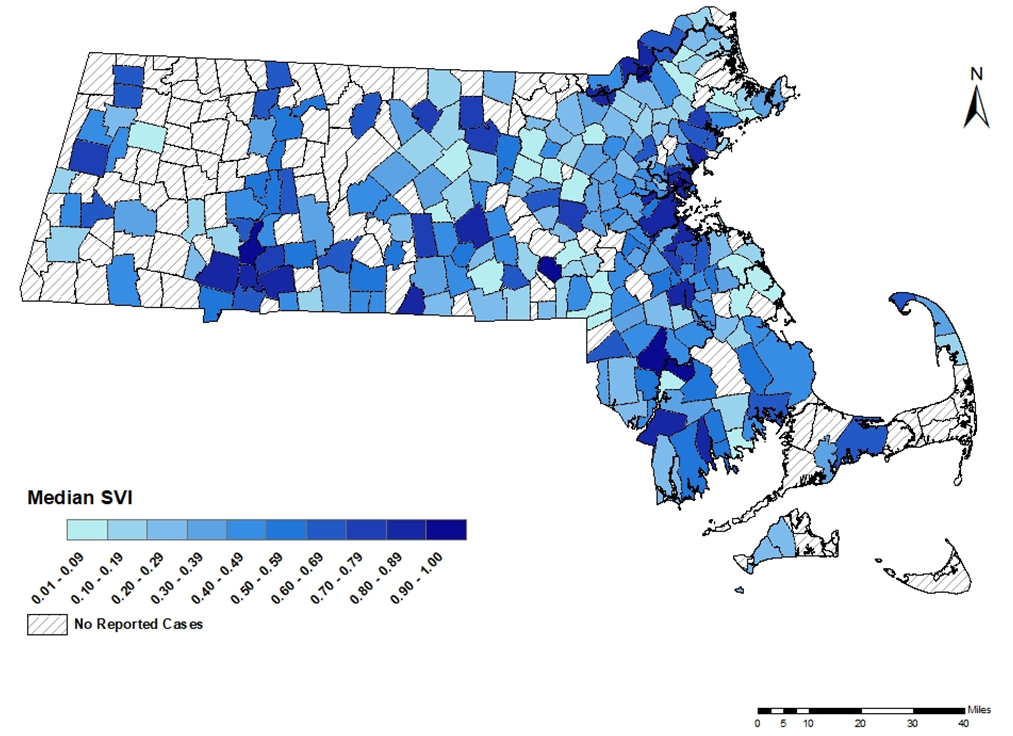 1 Please consider the impact of the COVID-19 pandemic on infectious disease screening, treatment, and surveillance in the interpretation of data from 2020 to 2022.
Note: Census tract level overall SVI values for 2020 were obtained from the CDC/Agency for Toxic Substance and Disease Registry and assigned to all cases based on their street address at diagnosis, 295 cases were excluded from this analysis because address was unknown or the individuals were homeless. City/Town level median is calculated from the median SVI score for that city/town among gonorrhea cases. Values range from 0 to 1, with higher values implying greater social vulnerability. Map should be interpreted with caution as it displays median SVI scores for cities/towns with one or more cases.
Data Sources: CDC/Agency for Toxic Substance and Disease, Bureau of Infectious Disease and Laboratory Sciences, data are current as of 7/21/2023 and subject to change.
10
[Speaker Notes: The figure is a map of Massachusetts displaying the Median overall Social Vulnerability Index (SVI) by city/town. The SVI index ranges from 00.00 to 1.00, with increasing darkness in blue color indicating higher SVI index. Cities with no reported cases are marked with cross-hatch.

In 2022,1 the median SVI score among confirmed gonorrhea cases in Massachusetts was 0.753, which would be categorized as highly vulnerable.
The five cities with the highest SVI scores (i.e., the most highly vulnerable) among confirmed gonorrhea cases in 2022 were Lawrence (0.960), Taunton (0.934), Holyoke (0.927), Milford (0.917), and Chelsea (0.892).
1 Please consider the impact of the COVID-19 pandemic on infectious disease screening, treatment, and surveillance in the interpretation of data from 2020 to 2022.]
Number of confirmed and probable infectious syphilis cases reported by gender, Massachusetts 2013–2022 1
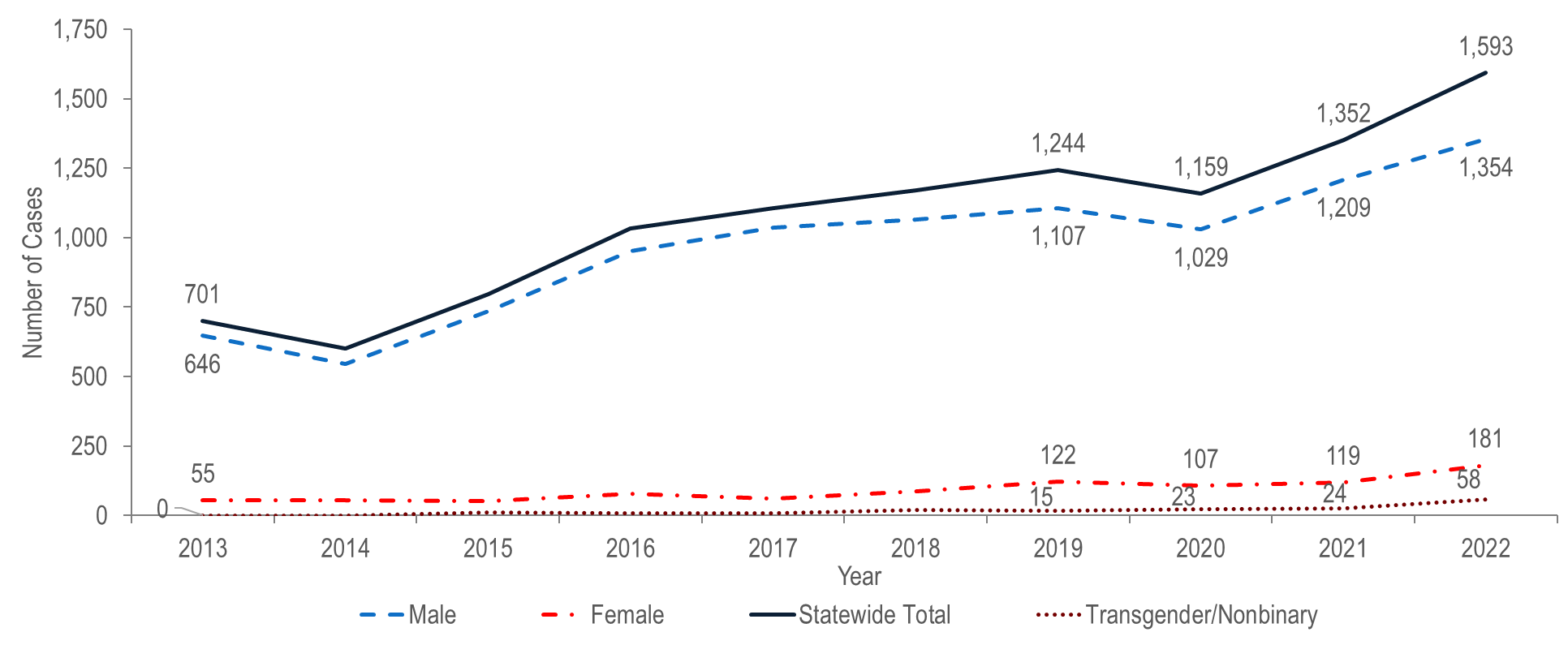 1 Please consider the impact of the COVID-19 pandemic on infectious disease screening, treatment, and surveillance in the interpretation of data from 2020 to 2022.
Note: Cases with no gender reported (2013–2022: N=3) are included in the statewide total but are not depicted in Figure 10 separately due to small numbers
Data Source: Bureau of Infectious Disease and Laboratory Sciences, data are current as of 7/21/2023 and subject to change
11
[Speaker Notes: The figure is a trendline graph displaying the number of infectious syphilis cases for four groups (male gender, female gender, transgender/nonbinary and statewide total) for each year from 2013 to 2022.

The total number of reported confirmed and probable infectious syphilis cases1 increased to a ten-year high of 1,244 in 2019, decreased slightly to 1,159 in 2020, and then increased to a new high of 1,593 in 2022.2 In 2022, the new ten-year high was observed among both males (N=1,354) and females (N=181). 
The total number of infectious syphilis cases increased by 2.3 times from 2013 (N=701) to 2022 (N=1,593). In the most recent five years from 2018 to 2022 the number of cases increased by 36% (from 1,170 to 1,593). 
Between 2013 and 2022, the proportion of syphilis cases among males remained between 85% and 94% each year. In 2022, there were 7.5 times as many syphilis cases reported among males (N=1,354) as among females (N=181).
In 2022, 58 syphilis cases were reported among individuals of transgender experience and/or nonbinary individuals. Please note reported numbers among individuals of transgender experience and individuals who are nonbinary are likely to be underestimates as there may be underreporting or misreporting of gender due to the absence of appropriate collection of gender options (e.g., individuals who are genderqueer, pangender, gender fluid, androgynous, etc.).
1 Infectious syphilis includes diagnoses made in the primary, secondary, and early non-primary non-secondary stages of infection (latent asymptomatic syphilis where infection occurred in the past 12 months).
2 Please consider the impact of the COVID-19 pandemic on infectious disease screening, treatment, and surveillance in the interpretation of data from 2020 to 2022.]
Number of confirmed and probable infectious syphilis1 cases reported by age group (years), Massachusetts 2013–2022 1
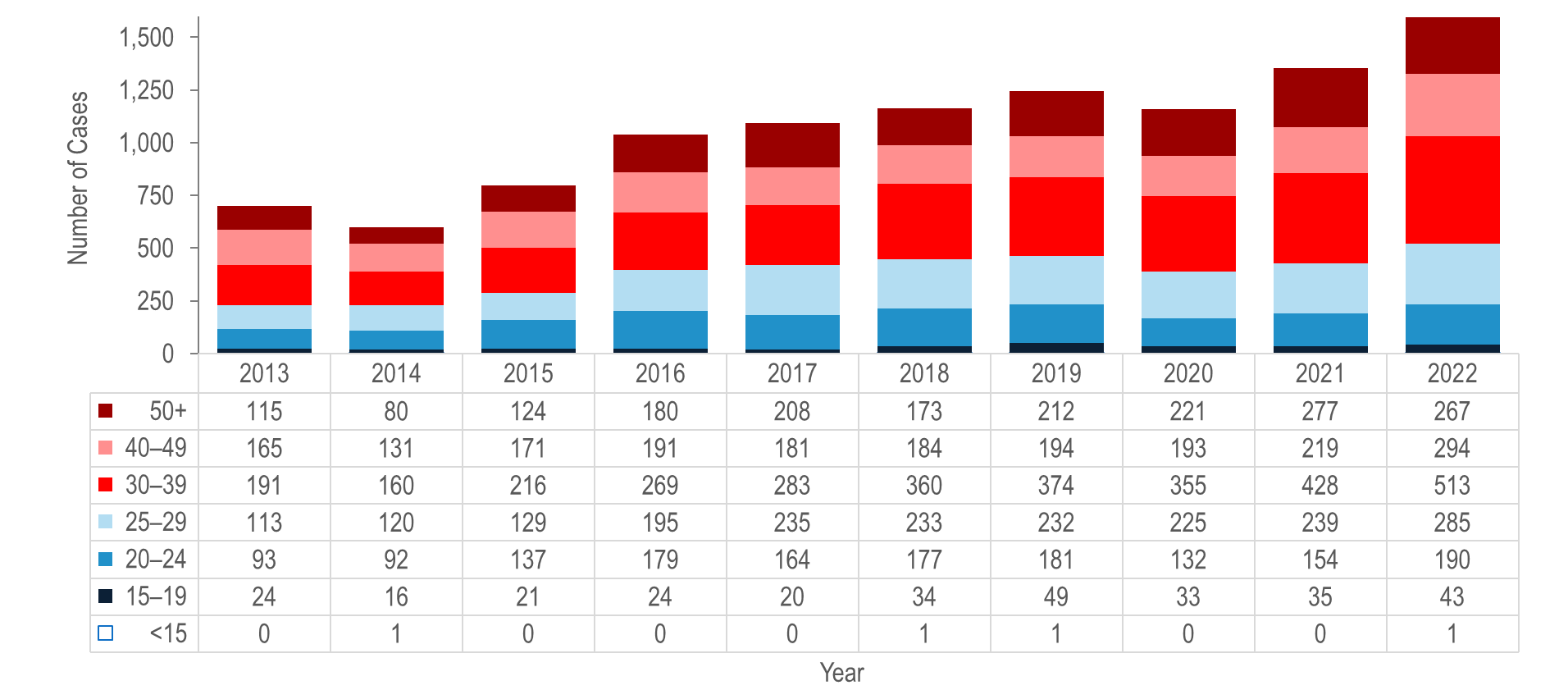 1 Please consider the impact of the COVID-19 pandemic on infectious disease screening, treatment, and surveillance in the interpretation of data from 2020 to 2022.
Note: All syphilis cases from 2013 to 2022 were reported with age, none were excluded from this figure
Data Source: Bureau of Infectious Disease and Laboratory Sciences, data are current as of 7/21/2023 and subject to change
12
[Speaker Notes: The figure is a stacked bar chart displaying trends in the annual number of syphilis cases for seven age groups (<15, 15-19, 20-24, 25-29, 30-39, 40-49, and 50+) from 2013 to 2022.
From 2013 to 2022,2 the largest increases in the number of reported confirmed and probable infectious syphilis cases were among individuals aged 30–39 years (by 2.7 times from 191 to 513), and individuals aged 25–29 (by 2.5 times from 113 to 285). 
The largest number of reported confirmed and probable infectious syphilis cases was among 30–39 year-olds for the past decade. 
1 Infectious syphilis includes diagnoses made in the primary, secondary, and early non-primary non-secondary stages of infection (latent asymptomatic syphilis where infection occurred in the past 12 months).
2 Please consider the impact of the COVID-19 pandemic on infectious disease screening, treatment, and surveillance in the interpretation of data from 2020 to 2022.]
Incidence rate of confirmed and probable infectious syphilis cases per 100,000 population1 reported by city/town, Massachusetts, 2022 2
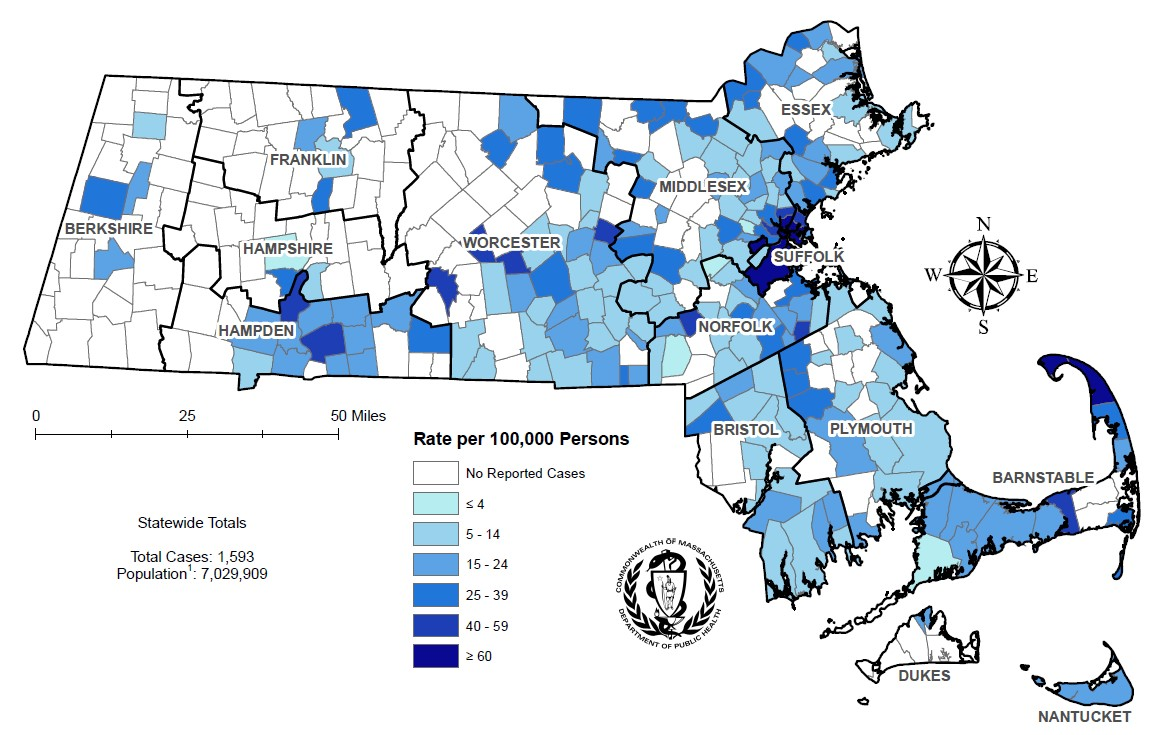 1 Population based on University of Massachusetts Donahue Institute Estimates. 
2 Please consider the impact of the COVID-19 pandemic on infectious disease screening, treatment, and surveillance in the interpretation of data from 2020 to 2022.
There are seven city/towns with <10 cases of syphilis that fall within the top two rate categories (≥40 cases per 100,00): Truro, Oakham, West Brookfield, Berlin, Millis, Holbrook, and Dennis. 
Note: regional data include individuals tested in a correctional facility.
Data Source: Bureau of Infectious Disease and Laboratory Sciences, data are current as of 7/21/2023 and subject to change
13
[Speaker Notes: The figure is a rate map of Massachusetts displaying the incidence rate of syphilis cases per 100,000 population by city/town. Cities and towns are in one of seven categories: no reported cases, less than or equal to 4 per 100,000, 5 - 14 per 100,000, 15 - 24 per 100,000, 25 - 39 per 100,000, or 40 - 59 per 100,000, and greater than or equal to 60 per 100,000.
The statewide infectious syphilis2 incidence rate increased over the past ten years to 17.7 per 100,000 in 2019, decreased to 16.6 per 100,000 in 2020, and then increased to a ten-year high of 22.7 in 2022.3 
Massachusetts ranked 33rd in primary and secondary syphilis incidence rate among the 49 states reporting syphilis incidence in 2021, the last year for which these national data are publicly available.4
The five cities5 with the highest infectious syphilis incidence rates were Provincetown (537.2 per 100,000),6 Chelsea (85.4 per 100,000), Everett (68.9 per 100,000), Boston (60.1 per 100,000), and Springfield (57.8 per 100,000).
1 Population based on University of Massachusetts Donahue Institute Estimates. 
2 Infectious syphilis includes diagnoses made in the primary, secondary, and early non-primary non-secondary stages of infection (latent asymptomatic syphilis where infection occurred in the past 12 months).
3 Please consider the impact of the COVID-19 pandemic on infectious disease screening, treatment, and surveillance in the interpretation of data from 2020 to 2022.
4 Centers for Disease Control and Prevention. Sexually Transmitted Disease Surveillance 2021 Atlanta: U.S. Department of Health and Human Services; 2023. Please note, 2021 state rankings are presented because 2022 rankings were not yet available at the time of this publication. Additionally, due to a network security incident in December 2021, the Maryland Department of Health could not finalize their 2021 STD case notification data. Although 2021 data from Maryland were included in the national case counts, state-specific data have been suppressed and are therefore not included in the rates ranked by state.
5 Among cities that reported at least 12 confirmed syphilis cases in 2022.
6 The syphilis incidence rate for Provincetown is high because of small population size (2583), as opposed to the number of cases (20).]
Median overall Social Vulnerability Index (SVI) by city/town for infectious syphilis cases, Massachusetts 2022 1
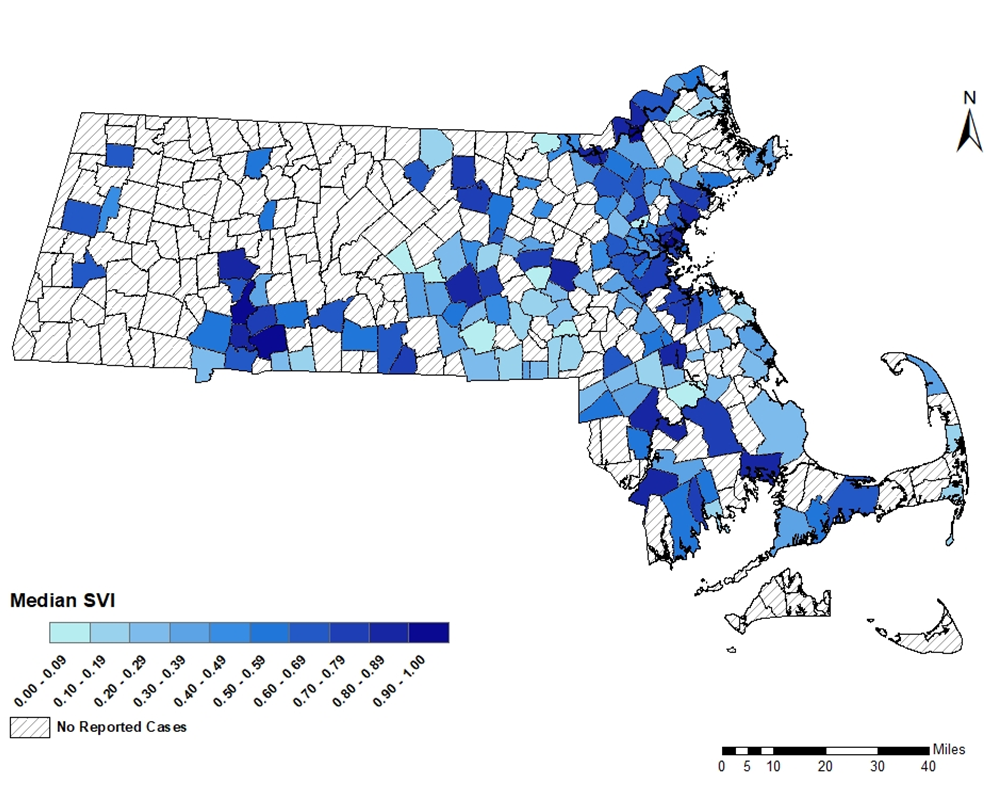 1 Please consider the impact of the COVID-19 pandemic on infectious disease screening, treatment, and surveillance in the interpretation of data from 2020 to 2022. Note: Census tract level overall SVI values for 2020 were obtained from the CDC/Agency for Toxic Substance and Disease Registry and assigned to all cases based on their street address at diagnosis, 54 cases were excluded from this analysis because address was unknown or the individuals were homeless. City/Town level median is calculated from the median SVI score for that city/town among infectious syphilis cases. Values range from 0 to 1, with higher values implying greater social vulnerability. Map should be interpreted with caution as it displays median SVI scores for cities/towns with one or more cases.
Data Sources: CDC/Agency for Toxic Substance and Disease, Bureau of Infectious Disease and Laboratory Sciences, data are current as of 7/21/2023 and subject to change.
14
[Speaker Notes: The figure is a map of Massachusetts displaying the Median overall Social Vulnerability Index (SVI) by city/town. The SVI index ranges from 00.00 to 1.00, with increasing darkness in blue color indicating higher SVI index. Cities with no reported cases are marked with cross-hatch.

In 2022,1 the median SVI score among infectious syphilis cases in Massachusetts was 0.722, which is moderately highly vulnerable.
The five cities with the highest SVI scores (i.e., the most highly vulnerable) among infectious syphilis cases in 2022 were Lawrence (0.948), Holyoke (0.927), Springfield (0.908), Chelsea (0.892), and Lynn (0.888).
1 Please consider the impact of the COVID-19 pandemic on infectious disease screening, treatment, and surveillance in the interpretation of data from 2020 to 2022.]
Number of persons living with HIV infection, Massachusetts 2013–2022 1
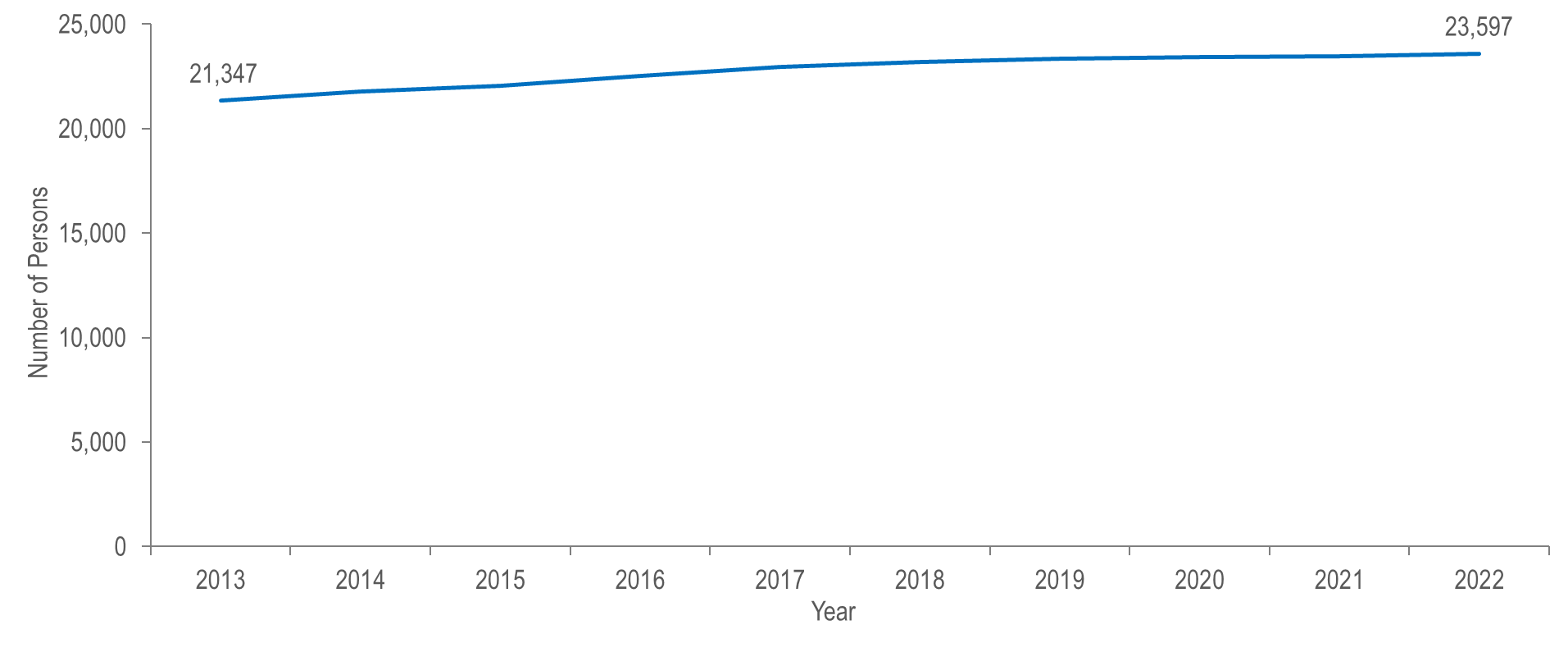 1 Please consider the impact of the COVID-19 pandemic on infectious disease screening, treatment, and surveillance in the interpretation of data from 2020 to 2022.
Note: 2022 HIV prevalence data are preliminary and subject to change.
Data Source: Bureau of Infectious Disease and Laboratory Sciences, data are current as of 7/1/2023 and subject to change
15
[Speaker Notes: The figure is a trendline displaying the annual number of individuals living with HIV infection from 2013 (N=21,347) to 2022 (N=23,597).

The number of persons living with HIV infection (PLWH) in Massachusetts increased by 11% from 21,347 at the end of 2013 to 23,597 at the end of 2022.2,3 
1 For more information, see Centers for Disease Control and Prevention. Diagnose and Treat to Save Lives: Decreasing Deaths Among People with HIV. Atlanta: U.S. Department of Health and Human Services; 2020, available at: https://www.cdc.gov/hiv/statistics/deaths/index.html 
2 Please consider the impact of the COVID-19 pandemic on infectious disease screening, treatment, and surveillance in the interpretation of data from 2020 to 2022.
3 2022 HIV prevalence data are preliminary and subject to change.]
Number of HIV infection diagnoses and deaths from any cause among persons with HIV, Massachusetts 2013–2022 1
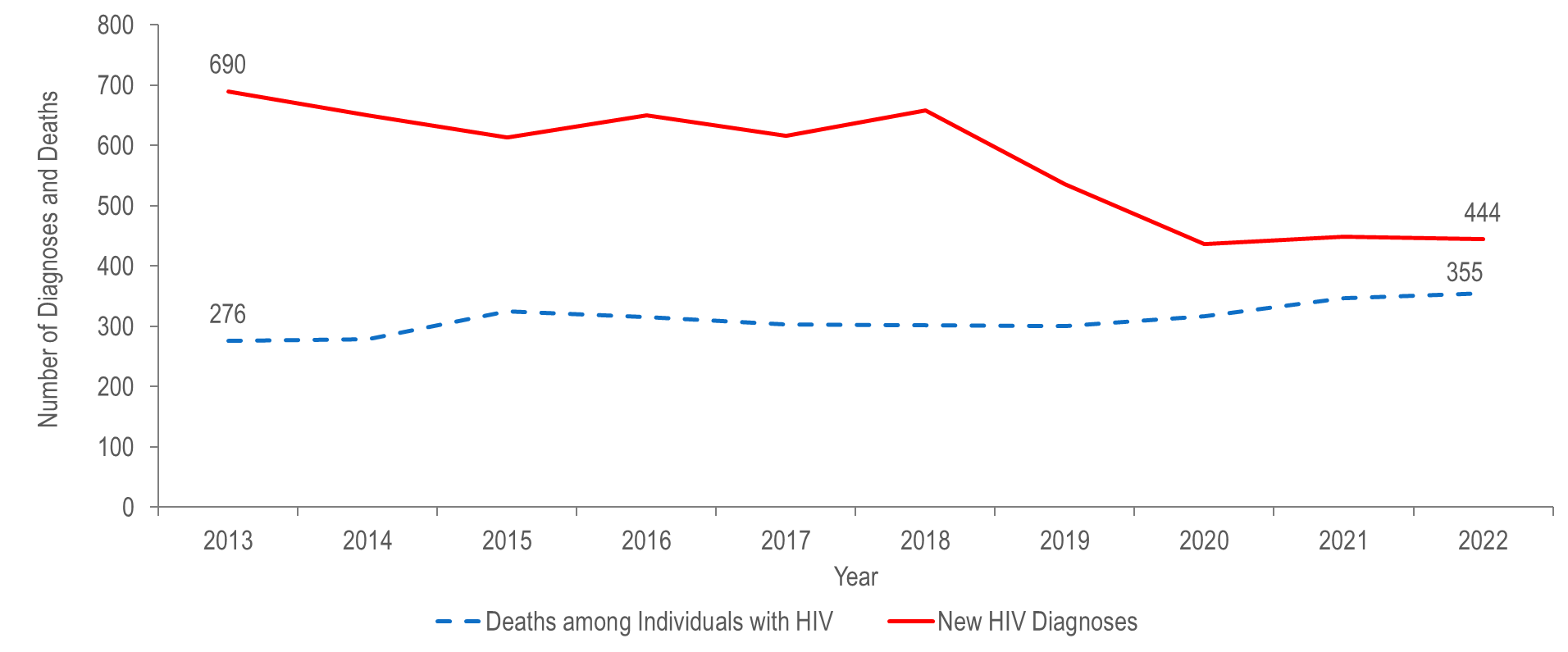 1 Please consider the impact of the COVID-19 pandemic on infectious disease screening, treatment, and surveillance in the interpretation of data from 2020 to 2022.
Data Source: Bureau of Infectious Disease and Laboratory Sciences, data are current as of 7/1/2023 and subject to change
16
[Speaker Notes: The figure is a trendline displaying annual changes in the number of new HIV diagnoses and the number of deaths among individuals with HIV from 2013 to 2022.

After decreasing from 690 diagnoses in 2013 to approximately 640 diagnoses per year from 2014 to 2018 (five-year average = 637), the number of new HIV infection diagnoses declined to 537 in 2019. In 2020, the number of new HIV infection diagnoses further declined to 437 and then remained at this lower level in 2021 and 2022, when there were 449 and 444 diagnoses, respectively.1 However, caution should be used in the interpretation of this decline due to the impact of COVID-19 on access to HIV testing and care services, and case surveillance activities. 
The number of deaths due to any cause among individuals reported with HIV increased by 29% from 276 in 2013 to 355 in 2022. 

1 Please consider the impact of the COVID-19 pandemic on infectious disease screening, treatment, and surveillance in the interpretation of data from 2020 to 2022.]
Average annual rate of HIV diagnosis per 100,000 population1 by city/town, Massachusetts 2020–2022 2
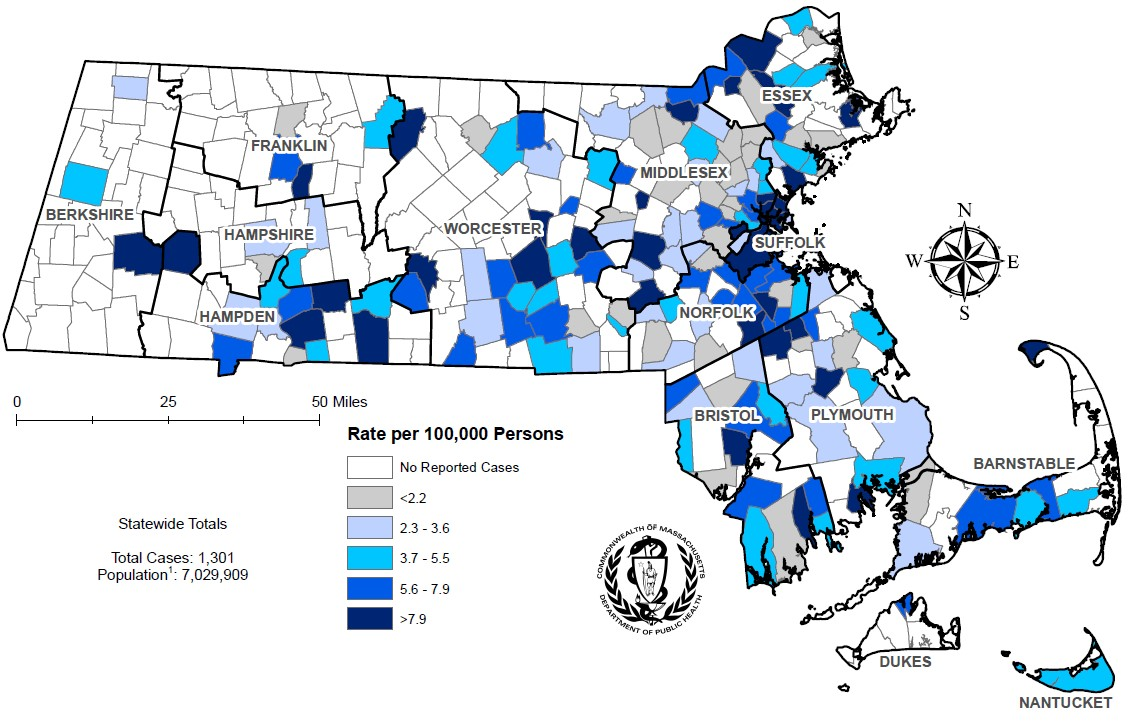 1 Population based on University of Massachusetts Donahue Institute Estimates. 
2 Please consider the impact of the COVID-19 pandemic on infectious disease screening, treatment, and surveillance in the interpretation of data from 2020 to 2022.
Note: regional HIV data exclude individuals diagnosed in a correctional facility.
Data Source: Bureau of Infectious Disease and Laboratory Sciences, data are current as of 7/1/2023 and subject to change
17
[Speaker Notes: The figure is a rate map of Massachusetts displaying the average annual rate of HIV diagnosis per 100,000 population by city/town. Cities and towns are in one of six categories: no reported cases, less 2.2 per 100,000, 2.3-3.6 per 100,000, 3.7-5.5 per 100,000, 5.6-7.9 per 100,000, or greater than 7.9 per 100,000.

The cities and towns2 with the highest average annual rate of HIV infection diagnosis during 2020 to 20223 included Brockton (20.8 per 100,000), Boston (16.6), Malden (15.6), Chelsea (15.5), and Everett (15.5). 
Boston had the highest number of new HIV infection diagnoses from 2020–2022 (N=336), followed by Brockton (N=66).]
Prevalence rate of persons living with HIV infection (PLWH) per 100,000 population1 by city/town, Massachusetts 2022 2
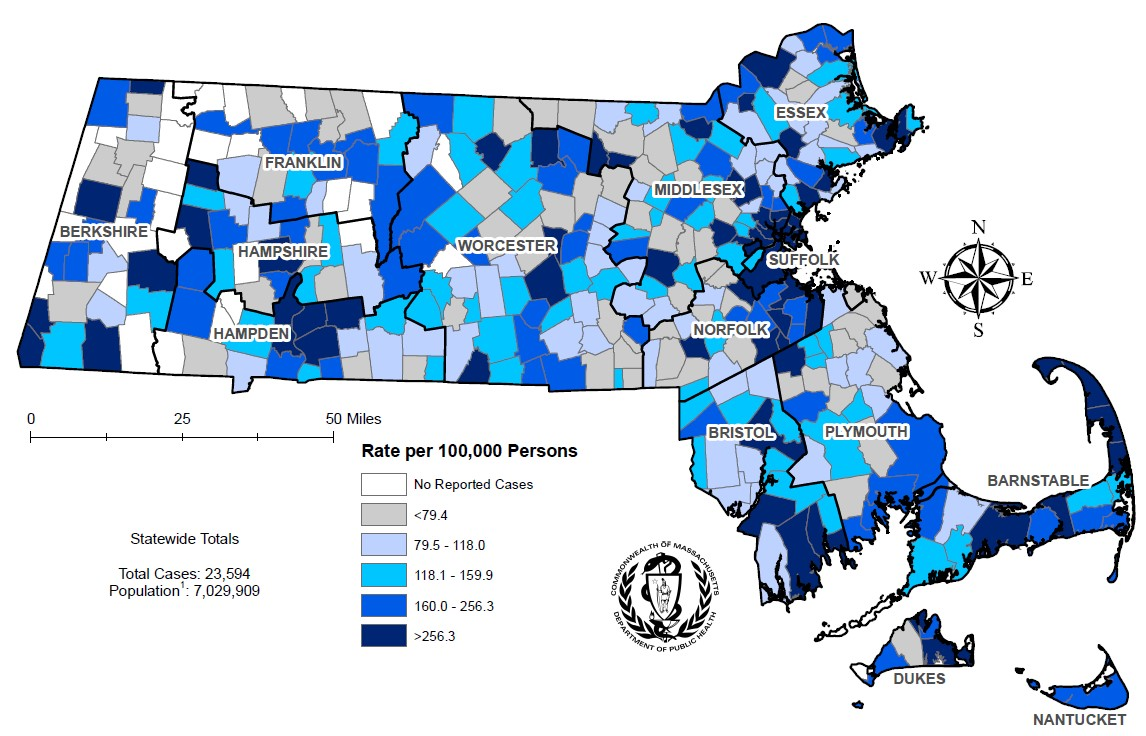 1 Population based on University of Massachusetts Donahue Institute Estimates. 
2 Please consider the impact of the COVID-19 pandemic on infectious disease screening, treatment, and surveillance in the interpretation of data from 2020 to 2022.
Note: regional HIV data exclude individuals diagnosed in a correctional facility.
Data Source: Bureau of Infectious Disease and Laboratory Sciences, data are current as of 7/1/2023 and subject to change
18
[Speaker Notes: The figure is a rate map of Massachusetts displaying the average annual rate of HIV diagnosis per 100,000 population by city/town. Cities and towns are in one of six categories: no reported cases, less 79.4 per 100,000, 79.5-118.0 per 100,000, 118.1-159.9 per 100,000, 160.0-256.3 per 100,000, or greater than 256.3 per 100,000.

The cities and towns2 with the highest prevalence rate of PLWH in 20223 included Provincetown (11,767.6 per 100,000), Boston (832.4), Springfield (829.9), Shirley (794.0), and Chelsea (755.1).4 
Boston and Springfield had the highest numbers of PLWH in 2022, at 5,624 and 1,294, respectively.

1 Population based on University of Massachusetts Donahue Institute Estimates. 
2 Among cities that reported at least 50 PLWH in 2022. City/town is based on residence at HIV infection diagnosis and excludes individuals diagnosed in a correctional facility.
3 Please consider the impact of the COVID-19 pandemic on infectious disease screening, treatment, and surveillance in the interpretation of data from 2020 to 2022.
4 The rate of HIV prevalence for Provincetown is very high because of small population size (3,663), as opposed to the number of cases (431). The same is true for Shirley (population N = 7,431; case N = 59) and to a lesser extent also for Chelsea (population N = 40,787; case N = 308).]
Median overall Social Vulnerability Index (SVI) by city/town for HIV infection diagnoses, Massachusetts 2021 1
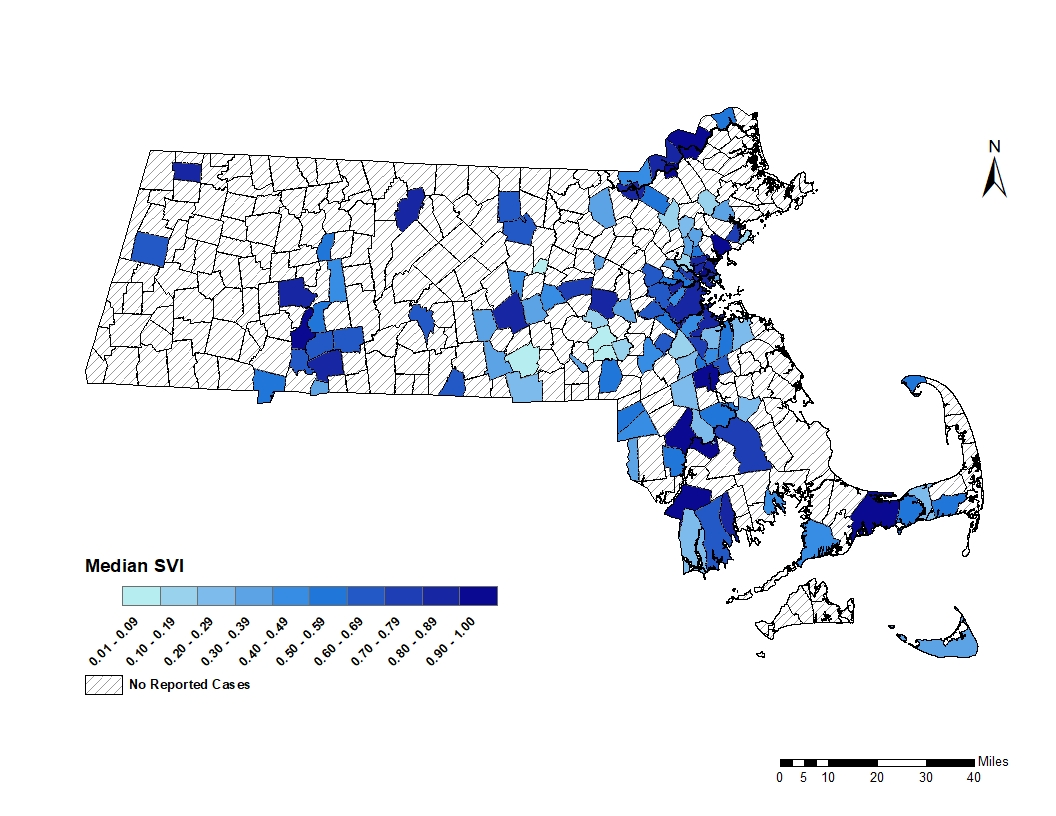 1 Please consider the impact of the COVID-19 pandemic on infectious disease screening, treatment, and surveillance in the interpretation of data from 2020 to 2022. Note: Census tract level overall SVI values for 2020 were obtained from the CDC/Agency for Toxic Substance and Disease Registry and assigned to all cases based on their street address at diagnosis, 36 cases were excluded from this analysis because address was unknown or the individuals were homeless. City/Town level median is calculated from the median SVI score for that city/town among HIV infection diagnoses. Values range from 0 to 1, with higher values implying greater social vulnerability. Map should be interpreted with caution as it displays median SVI scores for cities/towns with one or more cases. Data Sources: CDC/Agency for Toxic Substance and Disease, Bureau of Infectious Disease and Laboratory Sciences, data are current as of 7/1/2023 and subject to change.
19
[Speaker Notes: The figure is a map of Massachusetts displaying the Median overall Social Vulnerability Index (SVI) by city/town. The SVI index ranges from 00.00 to 1.00, with increasing darkness in blue color indicating higher SVI index. Cities with no reported cases are marked with cross-hatch.

In 2021,1 the median SVI score among HIV infection diagnoses in Massachusetts was 0.744, which equates to moderately highly vulnerable.
The five cities with the highest SVI scores (i.e., the most highly vulnerable) among HIV infection diagnoses in 2021 were Haverhill (0.982), Holyoke (0.970), Lawrence (0.960), Taunton (0.949), and Barnstable (0.931).
1 2021 data are used for this analysis because geocoded 2022 HIV diagnoses data were not available at the time of publication. Please consider the impact of the COVID-19 pandemic on infectious disease screening, treatment, and surveillance in the interpretation of data from 2020 to 2022.]
Percentage of HIV infection diagnoses by sex assigned at birth and exposure mode, Massachusetts 2020–2022 1
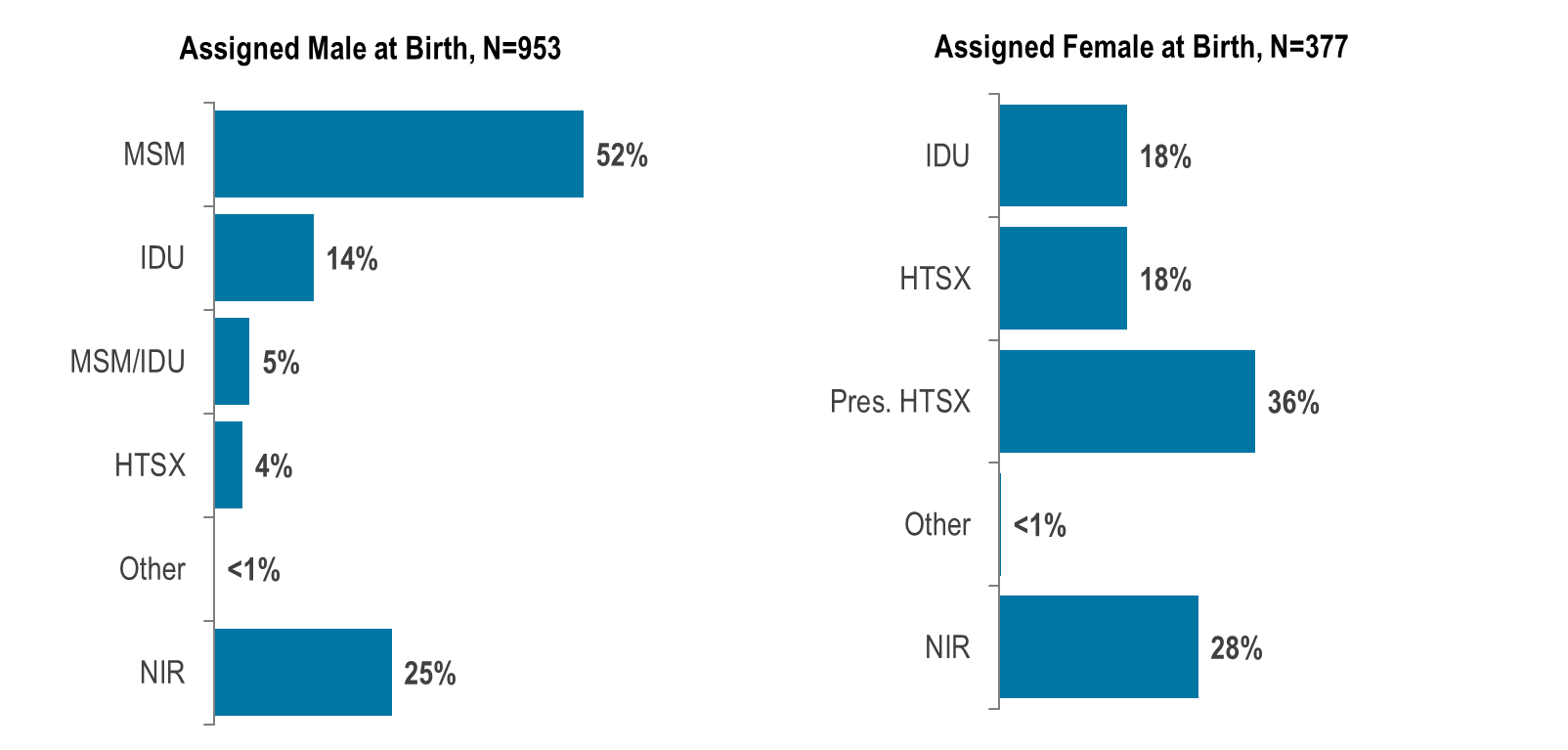 1 Please consider the impact of the COVID-19 pandemic on infectious disease screening, treatment, and surveillance in the interpretation of data from 2020 to 2022. MSM=male-to-male sex; IDU=injection drug use; HTSX=heterosexual sex; Pres. HTSX=presumed heterosexual exposure, includes individuals assigned female at birth with a negative history of injection drug use who report having sex with an individual that identifies as male of unknown HIV status and risk; NIR=no identified risk; Data Source: Bureau of Infectious Disease and Laboratory Sciences, data are current as of 7/1/2023 and subject to change
20
[Speaker Notes: The figure is a set of two bar charts, one on the left displaying the distribution of individuals assigned male at birth (N=953) and diagnosed with HIV infection by exposure mode and the other on the right displaying the distribution of individuals assigned female at birth (N=377) and diagnosed with HIV infection by exposure mode.

From 2020 to 2022,2 of the 1,330 HIV infections newly diagnosed in Massachusetts, 953 (72%) were among individuals assigned male at birth (AMAB) and 377 (28%) were among individuals assigned female at birth (AFAB). Among the 1,330 HIV infections, 14 (1%) were among individuals of transgender experience,3 and 1,316 (99%) were among cisgender individuals.4  
From 2020 to 2022, the most frequently reported known exposure mode among individuals AMAB was male-to-male sex (52%) and among individuals AFAB was presumed heterosexual sex5 (36%). A substantial proportion of diagnoses among both individuals AMAB and AFAB were reported with no identified risk (25% and 28%, respectively).
Among individuals AMAB, the proportion of HIV infection diagnoses with injection drug use (IDU) exposure mode increased from a low of 4% (N=19/486) in 2014 to 17% (N=76/457) in 2017, decreased to 9% (N=34/396) in 2019, increased to 17% in 2021 (N=54/313), and then decreased again to 10% (N=32/325) in 2022.
Among individuals AFAB, the proportion of HIV infection diagnoses with IDU exposure mode increased from a low of 7% (N=12/164) in 2014 to 25% (N=40/159) in 2017, decreased to 17% (N=24/140) in 2019, increased to 22% in 2020 (N=27/122), and then decreased again to 10% (N=12/119) in 2022. 
1 Data reflect sex assigned at birth and therefore not gender identity or gender expression of transgender individuals.
2 Please consider the impact of the COVID-19 pandemic on infectious disease screening, treatment, and surveillance in the interpretation of data from 2020 to 2022.
3 Please note reported numbers among individuals of transgender experience are likely to be underestimates as there may be underreporting or misreporting of gender due to the absence of appropriate collection of gender options (e.g., individuals who are nonbinary, and women and men of transgender experience, etc.)
4 Persons whose current gender identity corresponds with their sex assigned at birth.
5 Presumed heterosexual exposure includes individuals assigned female at birth with a negative history of injection drug use who report having sex with an individual that identifies as male of unknown HIV status and risk.]
Number of reported cases of perinatal transmission of HIV infection, by year of birth, Massachusetts 1985–2022 1
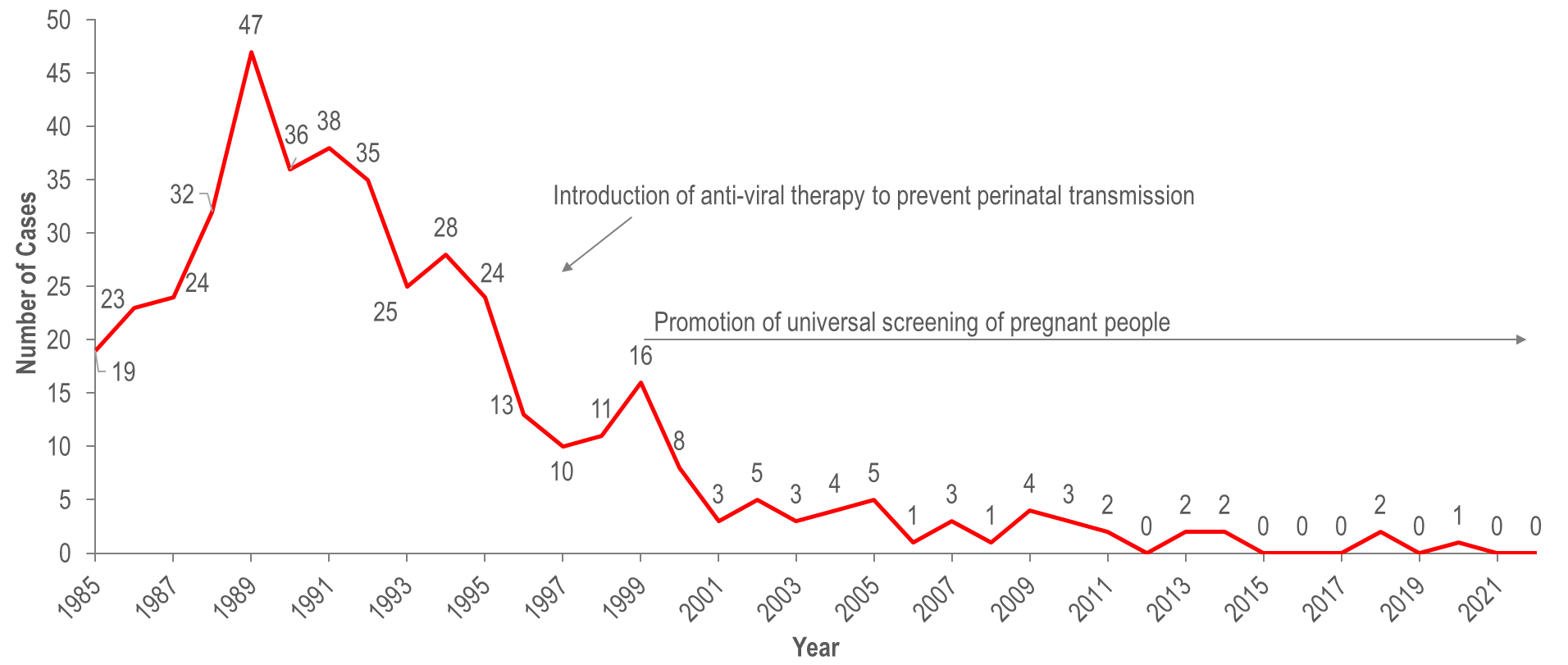 1 Please consider the impact of the COVID-19 pandemic on infectious disease screening, treatment, and surveillance in the interpretation of data from 2020 to 2022.
Data Source: Bureau of Infectious Disease and Laboratory Sciences, data are current as of 7/1/2023 and subject to change
21
[Speaker Notes: The figure is a trendline graph displaying changes in the annual number of cases of perinatal transmission of HIV infection each year from 1985 to 2022 by year of birth. The text, “Introduction of anti-viral therapy to prevent perinatal transmission” has an arrow indicating that this happened in the year 1995 and the text “Promotion of universal screening of pregnant people” has a long arrow indicating that this began in 1999.

Since the mid-1990s, there has been a dramatic reduction in perinatal transmission of HIV infection related to high rates of antiretroviral treatment of HIV positive people and promotion of HIV screening during pregnancy.
There were only three cases identified in the past eight years (two in 2018 and one in 2020).1  
1 Please consider the impact of the COVID-19 pandemic on infectious disease screening, treatment, and surveillance in the interpretation of data from 2020 to 2022]
Percentage distribution of individuals living with HIV infection by age on December 31, Massachusetts 2013–2022  1
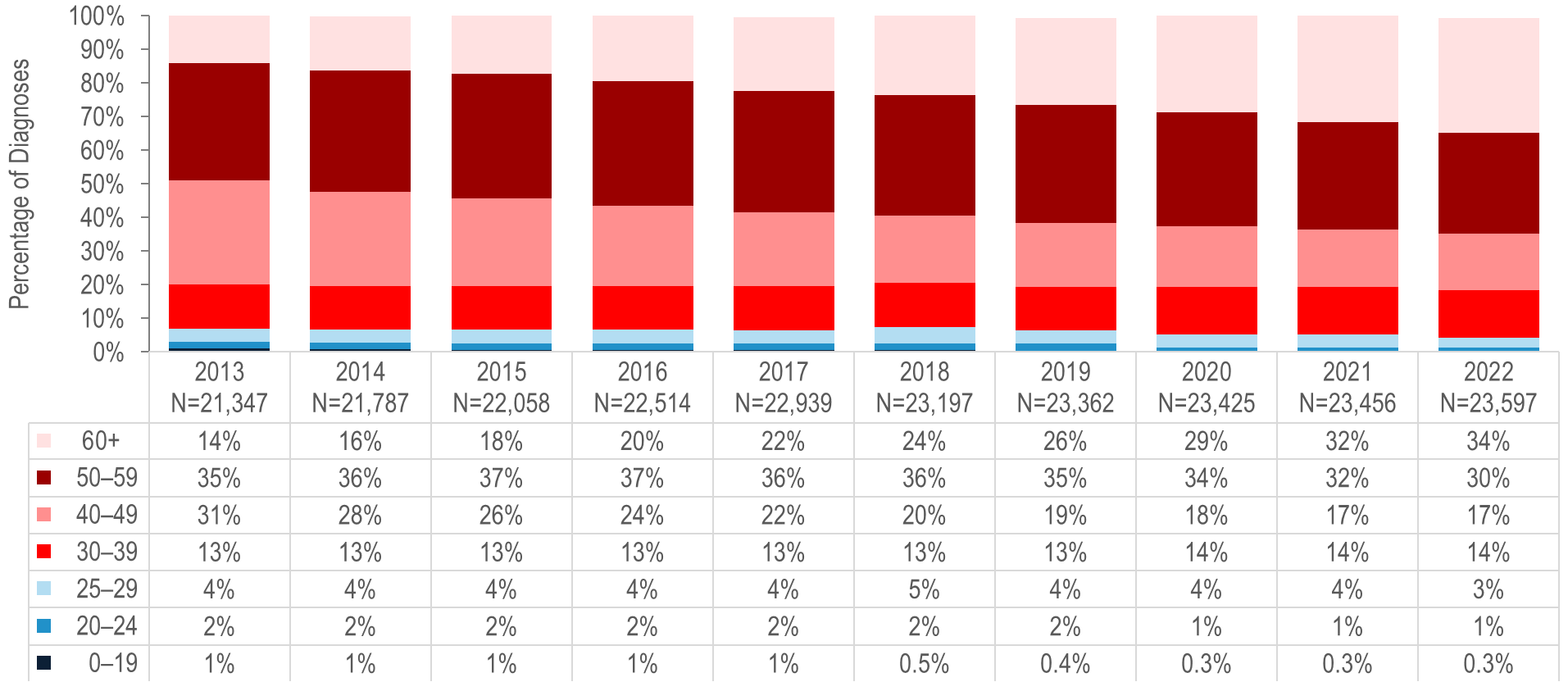 1 Please consider the impact of the COVID-19 pandemic on infectious disease screening, treatment, and surveillance in the interpretation of data from 2020 to 2022.
Data Source: Bureau of Infectious Disease and Laboratory Sciences, data are current as of 7/1/2023 and subject to change
22
[Speaker Notes: The figure is a stacked bar chart displaying the percentage distribution of persons living with HIV infection by age (0-19, 20-29, 30-39, 40-49, 50-59, 60+ years) for each year from 2013-2022.

Because of effective HIV treatment, people diagnosed with HIV infection are living longer, healthier lives. The proportion of people living with HIV infection who were aged 60 years or older increased from 14% on December 31, 2013 to 34% on December 31, 2022.1,2
1 Please consider the impact of the COVID-19 pandemic on infectious disease screening, treatment, and surveillance in the interpretation of data from 2020 to 2022.
2 2022 HIV prevalence data are preliminary and subject to change.]
Five-year survival among with individuals with HIV infection by year of diagnosis, Massachusetts 1988–2022 (Total number of HIV diagnoses from 1988–2022, N=35,853) 1
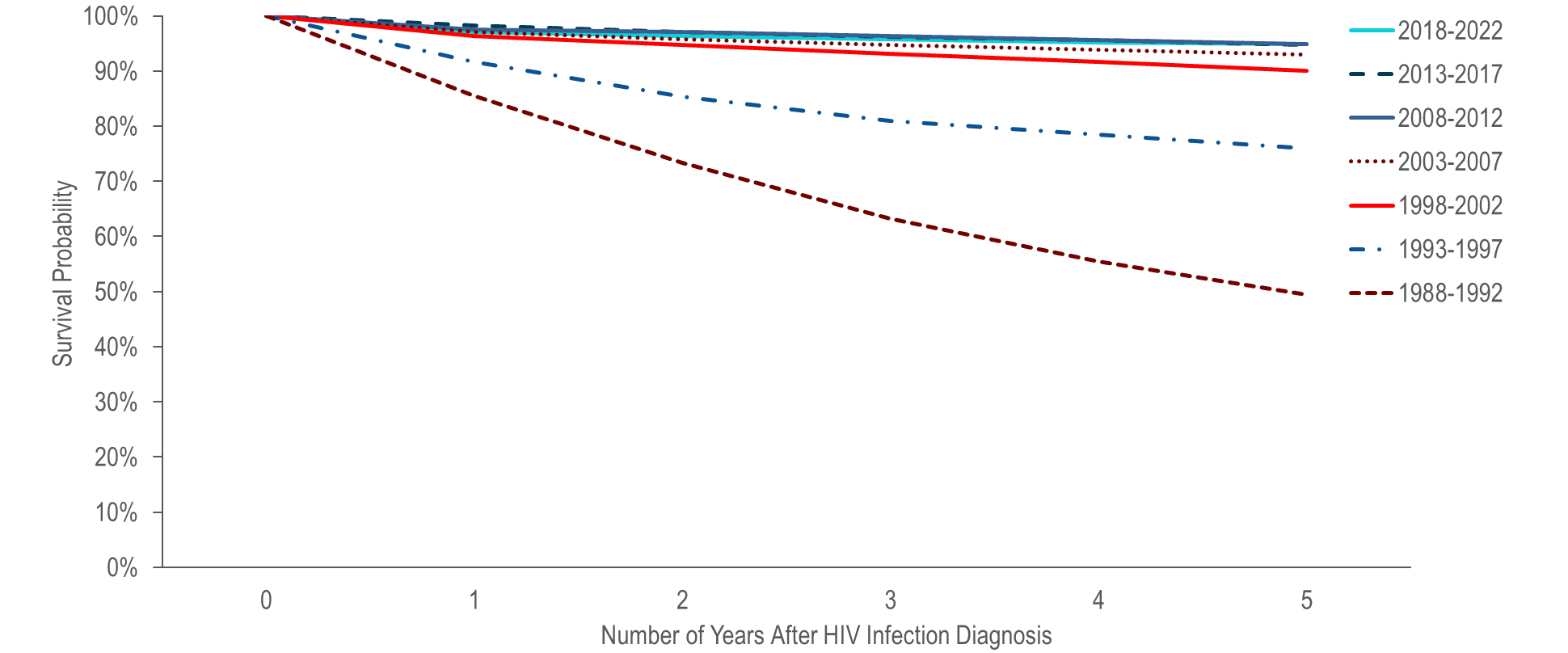 1 Please consider the impact of the COVID-19 pandemic on infectious disease screening, treatment, and surveillance in the interpretation of data from 2020 to 2022.
Data Source: Bureau of Infectious Disease and Laboratory Sciences, data are current as of 7/1/2023 and subject to change
23
[Speaker Notes: The figure is a trendline that displays the percent of individuals alive less than 1, 1, 2, 3, 4, and 5 years after HIV infection diagnosis for 7 cohorts by year of HIV infection diagnosis: 1988-1992, 1993-1997, 1998-2002, 2003-2007, 2008-2012, 2013-2017, 2018-2022.

Survival of individuals diagnosed with HIV infection has increased over time. In the earliest cohort of HIV infection diagnoses (1988–1992), estimated survival at five years after HIV infection diagnosis was 50%, compared to 95% in the three most recent cohorts (2018–2022, 2013–2017, and 2008–2012).1
1 Please consider the impact of the COVID-19 pandemic on infectious disease screening, treatment, and surveillance in the interpretation of data from 2020 to 2022]
Number of hepatitis A cases reported by year, housing status, and presence of substance use disorder, Massachusetts 2013–2022 1
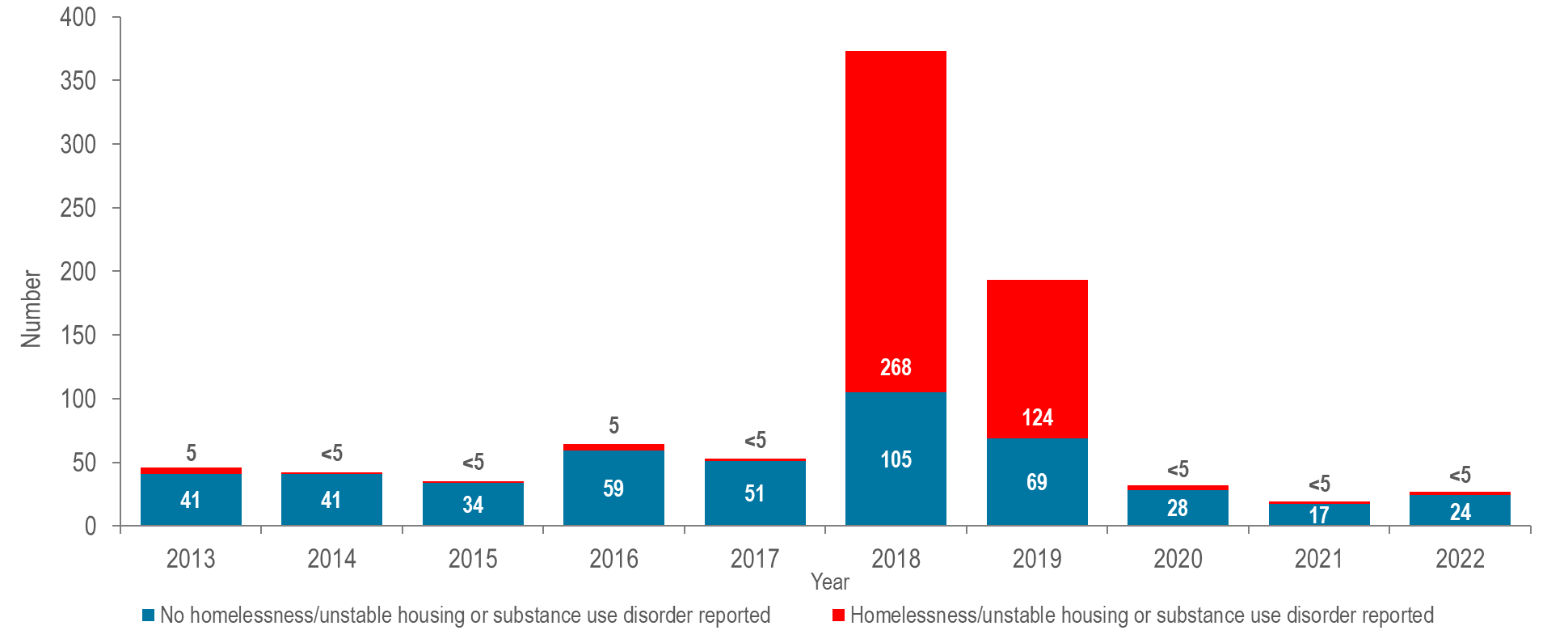 1 Please consider the impact of the COVID-19 pandemic on infectious disease screening, treatment, and surveillance in the interpretation of data from 2020 to 2022.
Data Source: Bureau of Infectious Disease and Laboratory Sciences, data are current as of 7/6/2023 and subject to change
24
[Speaker Notes: The figure is a stacked bar chart displaying the number of hepatitis A cases reported each year from 2013 to 2022 by housing status (homelessness/unstable housing) and presence of substance use disorder. The number of cases each year with homelessness/unstable housing or substance use disorder reported verses those with no homelessness/unstable housing or substance use disorder reported is displayed.

•	Between 2018 and 2020, the Massachusetts Department of Public Health (MDPH) and local health departments investigated an outbreak of hepatitis A. The populations most affected by the outbreak were those reported with recent homelessness or unstable housing, and/or substance use disorder, accounting for 72% (N=268/373) and 64% (N=124/193) of  cases in 2018 and 2019, respectively. MDPH partnered with clinical and community-based providers to implement a hepatitis A (HAV) vaccination response by deploying mobile vaccination providers to shelters, correctional facilities, harm reduction programs, and outreach venues. Since spring of 2020, case counts have decreased to a pre-outbreak baseline, and very few cases have been reported among the populations most affected by the outbreak. Fewer than five cases were reported among individuals with homelessness/unstable housing or substance use disorder each year from 2020 to 2022.1 MDPH encourages continued vaccination of vulnerable populations in accordance with recommendations from the Advisory Committee on Immunization Practices.2
1 Please consider the impact of the COVID-19 pandemic on infectious disease screening, treatment, and surveillance in the interpretation of 2020 to 2022 data.
2 Nelson NP, Weng MK, Hofmeister MG, et al. Prevention of Hepatitis A Virus Infection in the United States: Recommendations of the Advisory Committee on Immunization Practices, 2020. MMWR Recomm Rep 2020;69(No. RR-5):1–38. DOI: http://dx.doi.org/10.15585/mmwr.rr6905a1]
Number of confirmed and probable chronic hepatitis B cases reported by year, Massachusetts 2013–2022 1
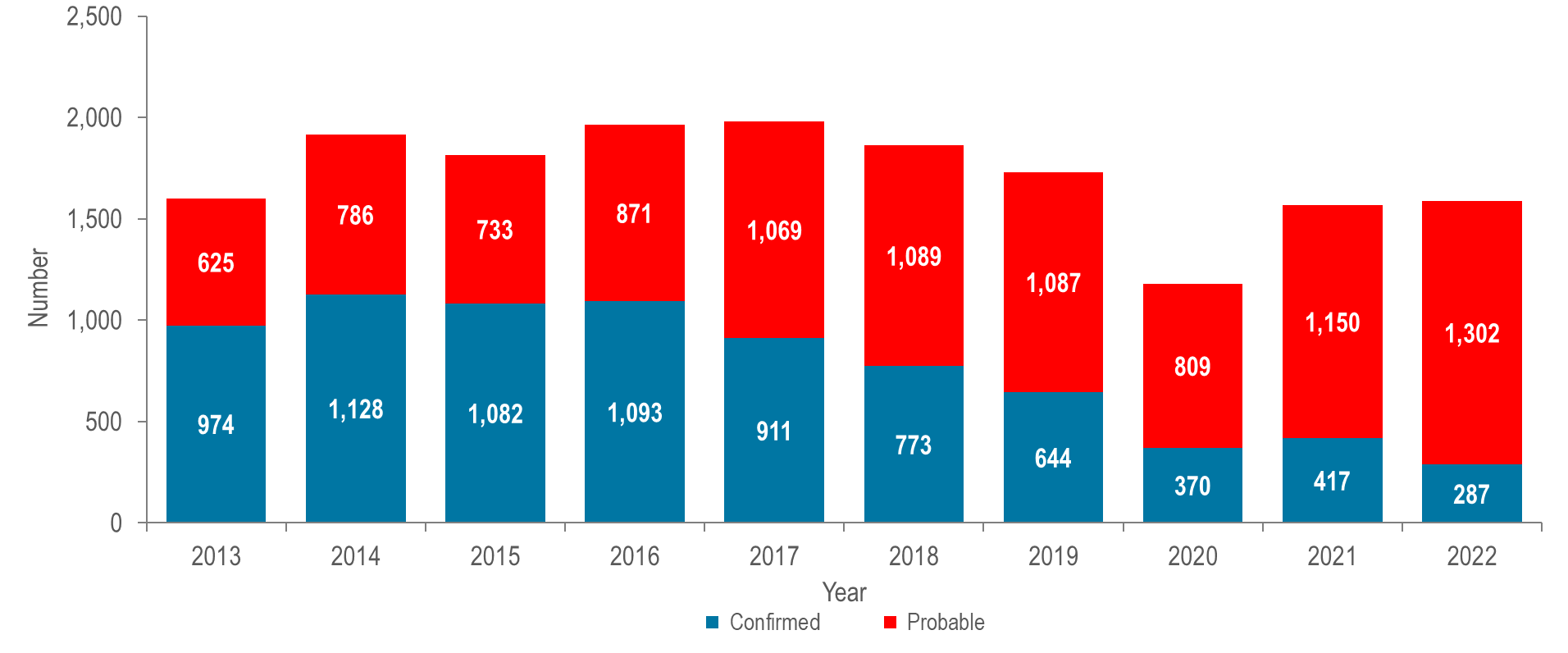 1 Please consider the impact of the COVID-19 pandemic on infectious disease screening, treatment, and surveillance in the interpretation of data from 2020 to 2022.
Data Source: Bureau of Infectious Disease and Laboratory Sciences, data are current as of 7/6/2023 and subject to change
25
[Speaker Notes: The figure is a stacked bar chart displaying the number of both confirmed and probable chronic hepatitis B cases each year for the years 2013-2022.

From 2013 to 2022,1 an average of 1,720 cases of confirmed and probable chronic hepatitis B virus (HBV) infection were reported each year (with a low of 1,179 in 2020 and a high of 1,980 in 2017). Changes in testing behaviors and travel due to the COVID-19 pandemic likely influenced the number of reported cases and may contribute to the decrease in 2020, followed by the rebound in 2021 and 2022.
The surveillance case definition for chronic HBV requires two positive tests; for certain test types, these two tests must be taken at least six months apart. Reported cases are classified as "probable" following the initial test result and are re-classified as "confirmed" if additional test results are received. During the most recent year of data, 2022, some cases currently reported as probable may be eventually confirmed in future reports as additional information is obtained.2
1 Please consider the impact of the COVID-19 pandemic on infectious disease screening, treatment, and surveillance in the interpretation of data from 2020 to 2022.
2 For more information, see HIV, STD, and Viral Hepatitis Case Classifications.]
Number of confirmed and probable chronic hepatitis B cases reported by female and male gender, Massachusetts 2013–2022 1
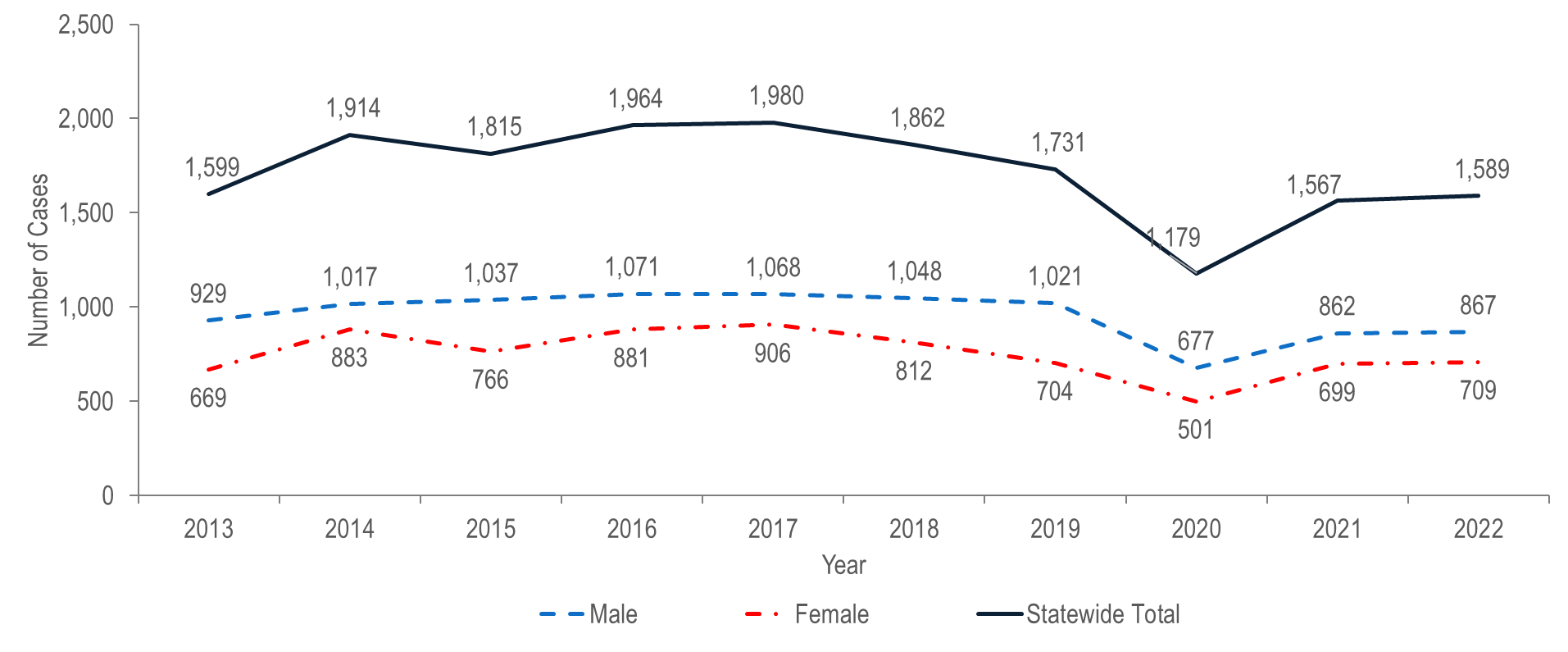 1 Please consider the impact of the COVID-19 pandemic on infectious disease screening, treatment, and surveillance in the interpretation of data from 2020 to 2022.
Note: Cases reported as transgender or missing gender (2013–2022: N=73) are included in the statewide total but are not depicted in Figure 25 separately due to small numbers.
Data Source: Bureau of Infectious Disease and Laboratory Sciences, data are current as of 7/6/2023 and subject to change
26
[Speaker Notes: The figure is a trendline graph displaying the number confirmed and probable chronic hepatitis B cases for three groups (female and male gender and statewide total) for each year from 2013–2022.

In 2022,1 867 (55%) cases of confirmed and probable chronic HBV infection were newly reported among males, 709 (45%) were reported among females, and fewer than five were reported among individuals of transgender experience. Please note reported numbers among individuals of transgender experience are likely to be underestimates as there may be underreporting or misreporting of gender due to the absence of appropriate collection of gender options (e.g., individuals who are nonbinary, and women and men of transgender experience). Changes in testing behaviors due to the COVID-19 pandemic likely affected the numbers of reported cases from 2020 to 2022.
Hepatitis B in people of childbearing age is of particular concern due to the risk of transmission from pregnant person to infant at birth. Perinatal HBV transmission can be prevented by identifying HBV-positive pregnant people and providing post-exposure prophylaxis (PEP) to their infants within 12 hours of birth. The MDPH Perinatal Hepatitis B Prevention Program provides case management to pregnant people who are HBV-positive and their infants to ensure appropriate PEP, vaccination, and post-vaccination serologic testing.
1 Please consider the impact of the COVID-19 pandemic on infectious disease screening, treatment, and surveillance in the interpretation of data from 2020 to 2022.]
Number of confirmed and suspect acute hepatitis B cases reported by year, Massachusetts 2013–2022 1
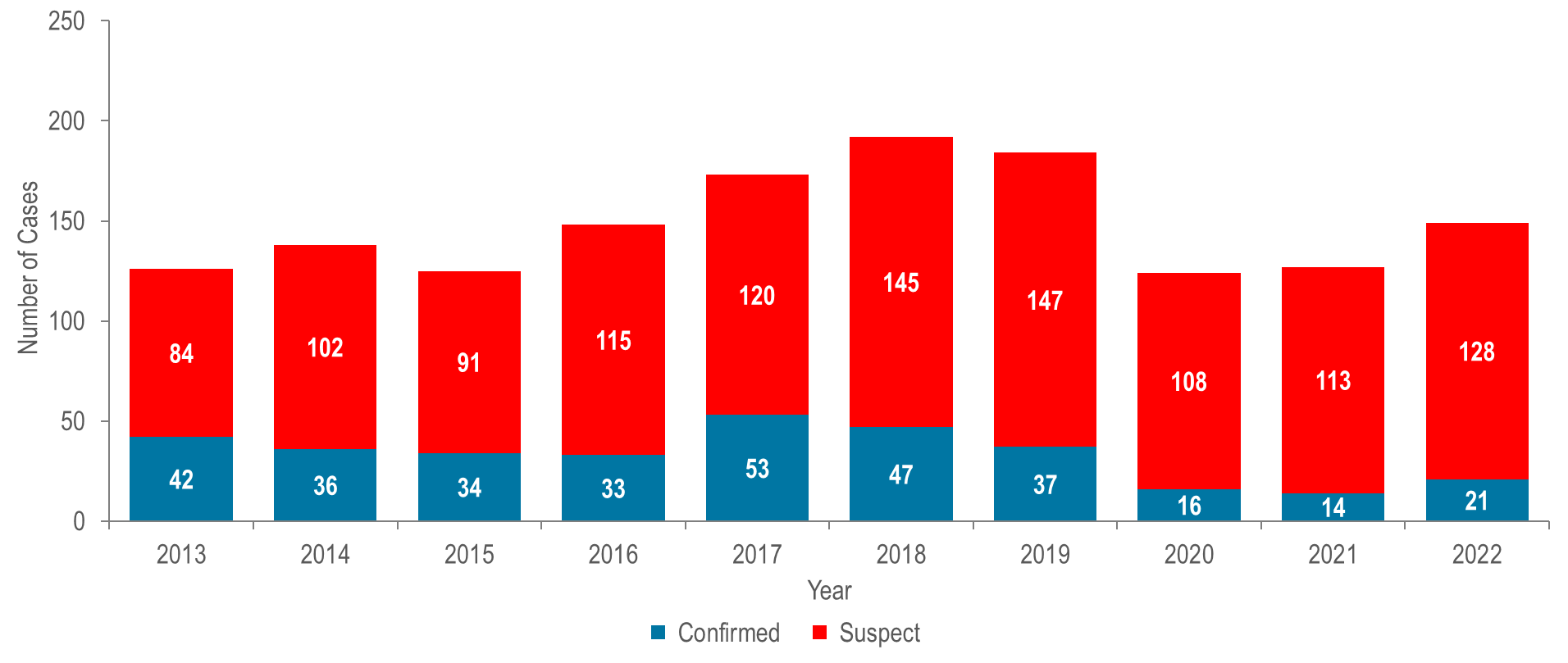 1 Please consider the impact of the COVID-19 pandemic on infectious disease screening, treatment, and surveillance in the interpretation of data from 2020 to 2022.
Data Source: Bureau of Infectious Disease and Laboratory Sciences, data are current as of 7/6/2023 and subject to change
27
[Speaker Notes: The figure is a stacked bar chart displaying the number of both confirmed and suspect acute hepatitis B cases each year for the years 2013-2022.

In 2022,1 there were 21 confirmed acute and 128 suspect acute HBV cases for a total of 149 acute cases.2 
The total number of confirmed acute HBV cases reported has decreased between 2017 (53 cases) and 2022 (21 cases).
Injection drug use (IDU) is a significant, and increasingly important, risk factor for acquisition of acute HBV infection.
1 Please consider the impact of the COVID-19 pandemic on infectious disease screening, treatment, and surveillance in the interpretation of data from 2020 to 2022.
2 Case definitions and classifications can be found in the Technical Notes.]
Number of confirmed and probable hepatitis C cases reported by year, Massachusetts 2013–2022 1
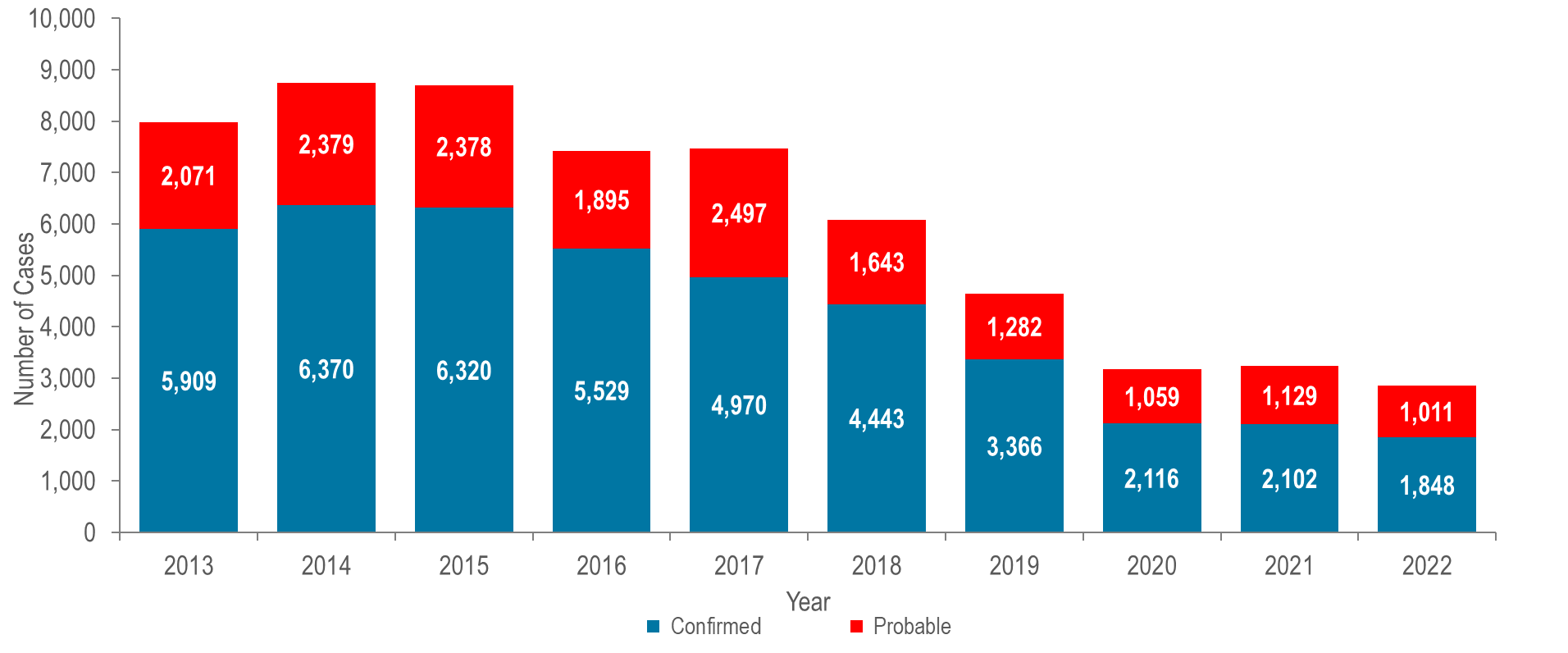 1 Please consider the impact of the COVID-19 pandemic on infectious disease screening, treatment, and surveillance in the interpretation of data from 2020 to 2022.
Data Source: Bureau of Infectious Disease and Laboratory Sciences, data are current as of 8/24/2023 and subject to change
28
[Speaker Notes: The figure is a stacked bar chart displaying the number of both confirmed and probable hepatitis C cases each year for the years 2013-2022.

The total number of reported confirmed and probable hepatitis C cases decreased from 7,980 in 2013 to 2,859 in 2022.1
Most reported cases are chronically infected and MDPH currently estimates that there are over 250,000 people living with HCV infection in Massachusetts.
1 Please consider the impact of the COVID-19 pandemic on infectious disease screening, treatment, and surveillance in the interpretation of data from 2020 to 2022.
Please note, in 2016, revised case definitions for acute and chronic HCV infection were implemented that contain significant changes from the case definitions for 2012 to 2015. For further information see https://wwwn.cdc.gov/nndss/conditions/]
Number of confirmed and probable hepatitis C cases reported by female and male gender, Massachusetts 2013–2022 1
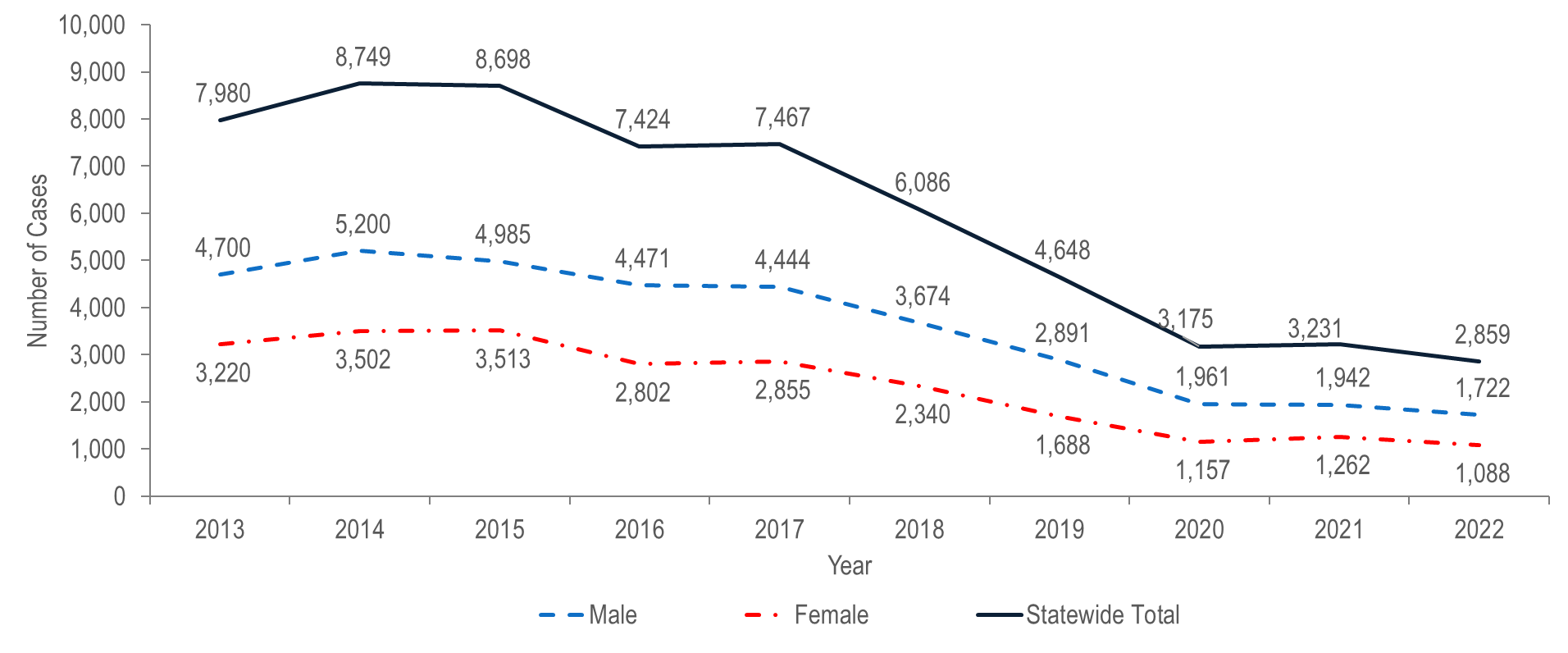 1 Please consider the impact of the COVID-19 pandemic on infectious disease screening, treatment, and surveillance in the interpretation of data from 2020 to 2022.
Note: Cases reported as transgender or missing gender (2013–2022: N=900) are included in the statewide total but are not depicted in Figure separately due to small numbers.
Data Source: Bureau of Infectious Disease and Laboratory Sciences, data are current as of 8/24/2023 and subject to change
29
[Speaker Notes: The figure is a trendline graph displaying the number confirmed and probable chronic hepatitis C cases for three groups (female and male gender and statewide total) for each year from 2013–2022.

In 2022,1 1,722 (60%) cases of confirmed and probable HCV infection were newly reported among males, 1,088 (38%) were reported among females, 45 (2%) were reported among individuals with unknown gender, and fewer than five were reported among individuals of transgender experience. Please note reported numbers among individuals of transgender experience are likely to be underestimates as there may be underreporting or misreporting of gender due to the absence of appropriate collection of gender options (e.g., individuals who are nonbinary, and women and men of transgender experience). Changes in testing behaviors due to the COVID-19 pandemic likely affected the numbers of reported cases from 2020 to 2022.
1 Please consider the impact of the COVID-19 pandemic on infectious disease screening, treatment, and surveillance in the interpretation of data from 2020 to 2022]
Distribution of confirmed and probable hepatitis C cases by age: 2007 versus 2022 1
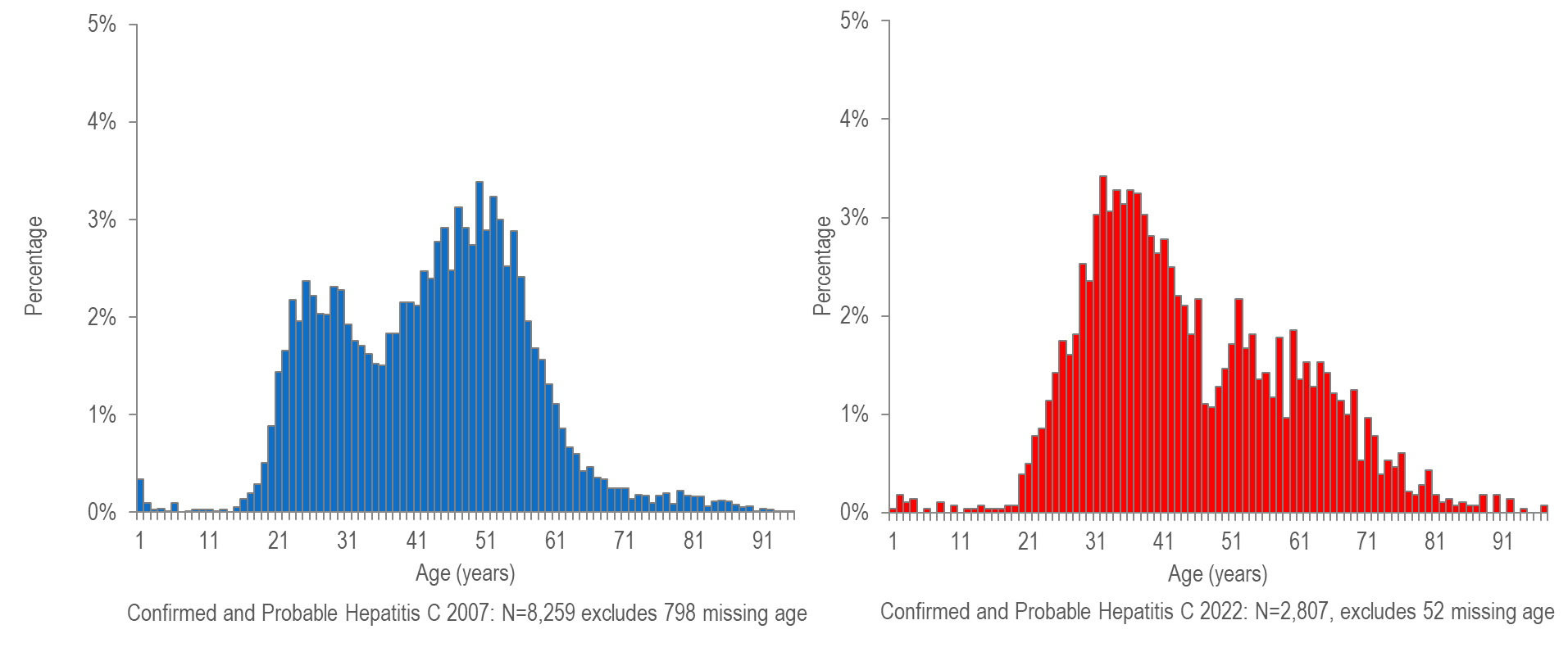 1 Please consider the impact of the COVID-19 pandemic on infectious disease screening, treatment, and surveillance in the interpretation of data from 2020 to 2022.
Data Source: Bureau of Infectious Disease and Laboratory Sciences, data are current as of 8/24/2023 and subject to change
30
[Speaker Notes: The figure is a series of two bar charts side by side displaying the percentage distribution of hepatitis C cases by age in 2007 (N=8,259 excludes 798 missing age) on the left and 2021 on the right (N=2,807, excludes 52 missing age).

In 2007, reported cases of hepatitis C were distributed in a curve with two age peaks, with the lower peak at age 24 years and the higher peak at age 49 years. 
In 2022,1 the reported cases were again distributed in a bi-modal curve, but with the higher peak at age 31 years, reflecting a continuing shift in the age profile of newly reported cases.
1 Please consider the impact of the COVID-19 pandemic on infectious disease screening, treatment, and surveillance in the interpretation of data from 2020 to 2022]
Number of confirmed and probable hepatitis C cases reported by age, and female and male gender, Massachusetts 2022 1
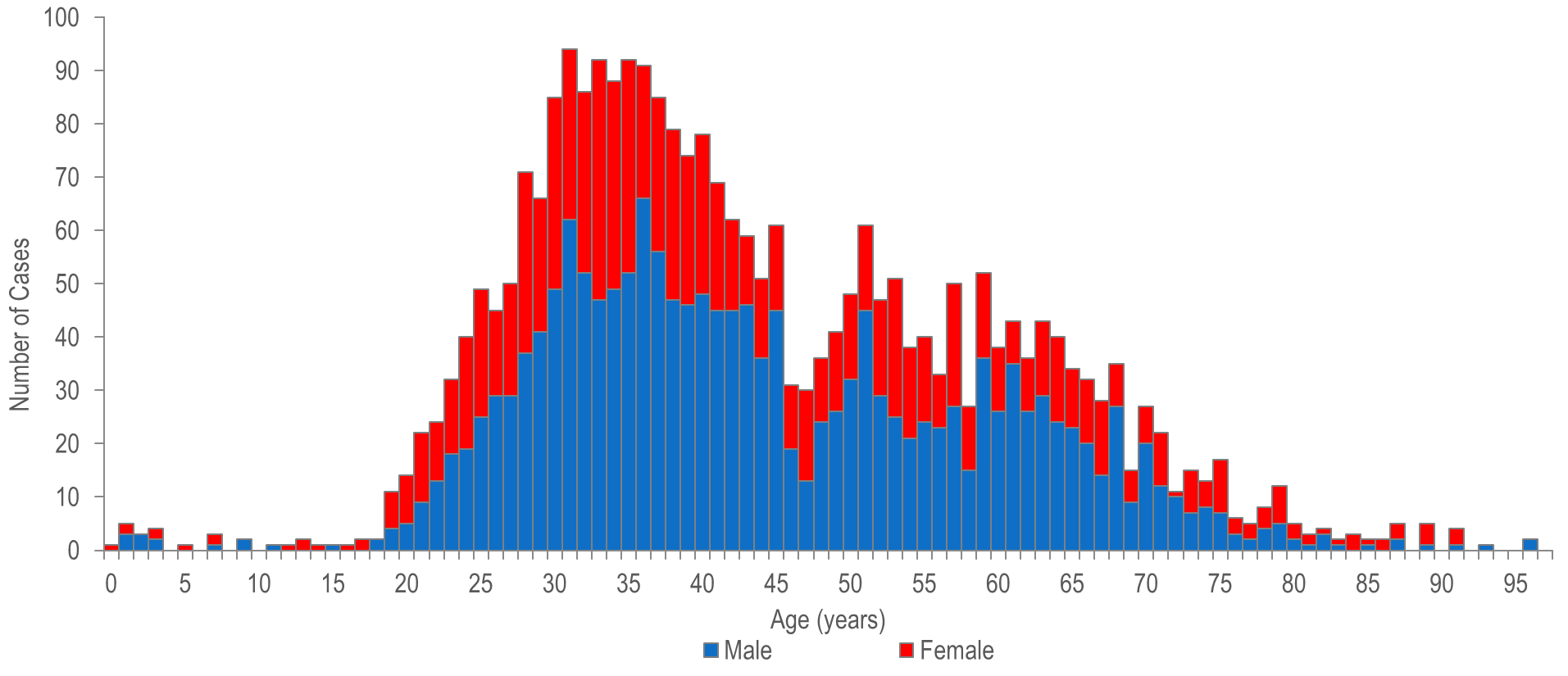 1 Please consider the impact of the COVID-19 pandemic on infectious disease screening, treatment, and surveillance in the interpretation of data from 2020 to 2022.
Data Source: Bureau of Infectious Disease and Laboratory Sciences, data are current as of 8/24/2023 and subject to change
31
[Speaker Notes: The figure is a stacked bar chart displaying the number of both male and female hepatitis C cases reported at each age from 0 to 95 years.

In 2022,1 1,722 (60%) confirmed and probable hepatitis C cases were reported among males, 1,088 (38%) were reported among females, and fewer than five were reported among individuals of transgender experience. Please note reported numbers among individuals of transgender experience are likely to be underestimates as there may be underreporting or misreporting of gender due to the absence of appropriate collection of gender options (e.g., individuals who are nonbinary, and women and men of transgender experience, etc.).
Fifty-four percent (N=244/455) of confirmed and probable hepatitis C infection cases in those less than 30 years of age were reported among males, 46% (N=210/455) were reported among females, and less than 1% were reported among individuals of transgender experience. 
For newly reported hepatitis C infections among persons less than 30 years of age with a known risk history, injection drug use was the most commonly reported risk factor for infection.
1 Please consider the impact of the COVID-19 pandemic on infectious disease screening, treatment, and surveillance in the interpretation of data from 2020 to 2022.]
Number of individuals diagnosed with HIV infection only, and ever co-infected with hepatitis C (HCV) by year of HIV infection diagnosis, Massachusetts 2013–2022 1
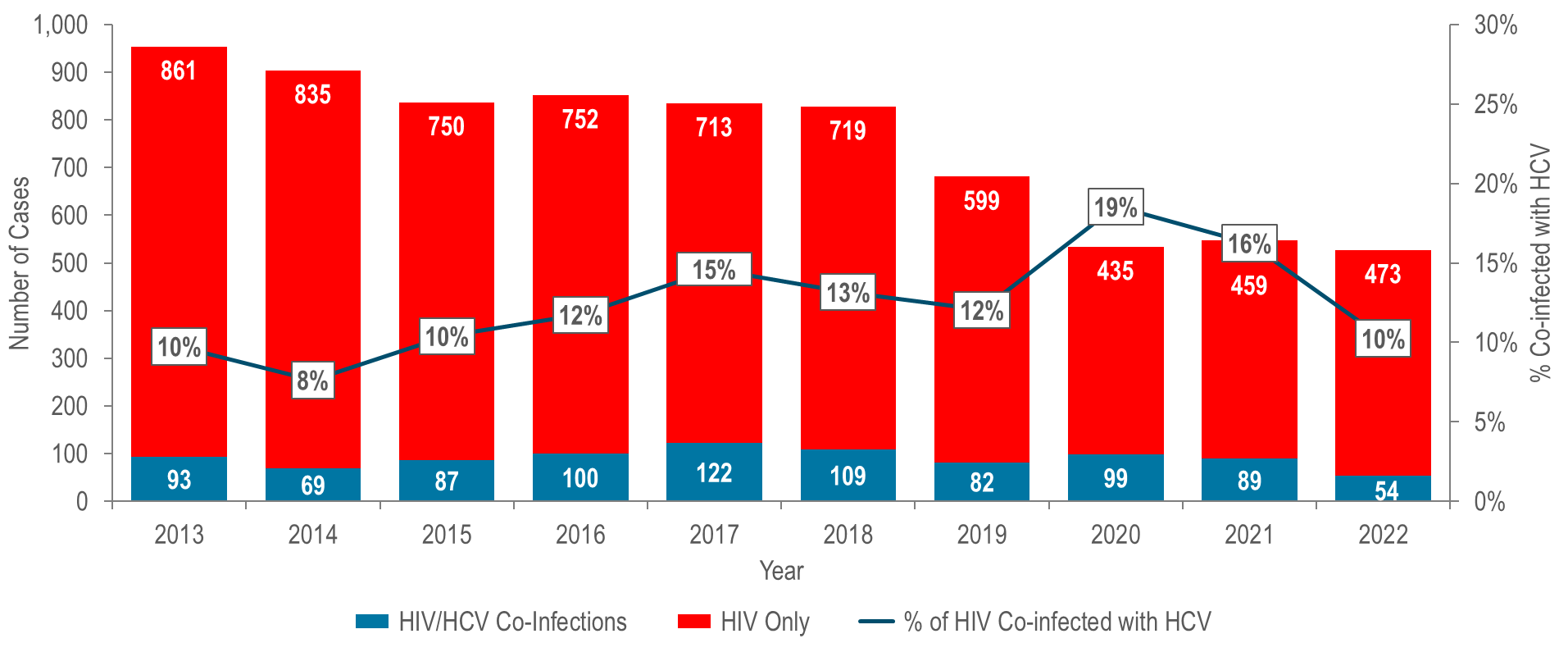 1 Please consider the impact of the COVID-19 pandemic on infectious disease screening, treatment, and surveillance in the interpretation of data from 2020 to 2022.
Data Source: Bureau of Infectious Disease and Laboratory Sciences, data are current as of 8/2/2023 and subject to change
32
[Speaker Notes: The figure is a stacked bar chart displaying the number of individuals diagnosed with HIV infection only and the number of individuals co-diagnosed with HIV infection and hepatitis C each year from 2013 to 2022. An overlayed trendline displays the percentage of HIV infection diagnoses that were co-infected with hepatitis C by year.

The percentage of individuals diagnosed with HIV infection who were co-infected with hepatitis C increased from 8% (N=69/904) in 2014 to 15% (N=122/835) in 2017, decreased to 12% in 2019 (N=82/681), increased again to a ten-year high of 19% (N=99/534) in 2020 and then decreased to 10% (N=54/527) in 2022.1,2 This trend mirrors that among HIV infection diagnoses with a primary exposure mode of injection drug use and is likely related to two outbreaks of HIV infection among persons who inject drugs. The first outbreak occurred from 2016 to 2018 in the northeastern part of the state and the second was identified in 2019 in the Boston area and is still ongoing (see Specific Populations – Persons Who Inject Drugs for more information).
1 Total number of annual HIV diagnoses presented here is larger than totals presented elsewhere in the report because all HIV diagnoses, including those first made in another state, were included in the co-infection analysis. 
2 Please consider the impact of the COVID-19 pandemic on infectious disease screening, treatment, and surveillance in the interpretation of data from 2020 to 2022.]
Distribution of confirmed chlamydia and gonorrhea cases reported by age group (years), Massachusetts 2022 1
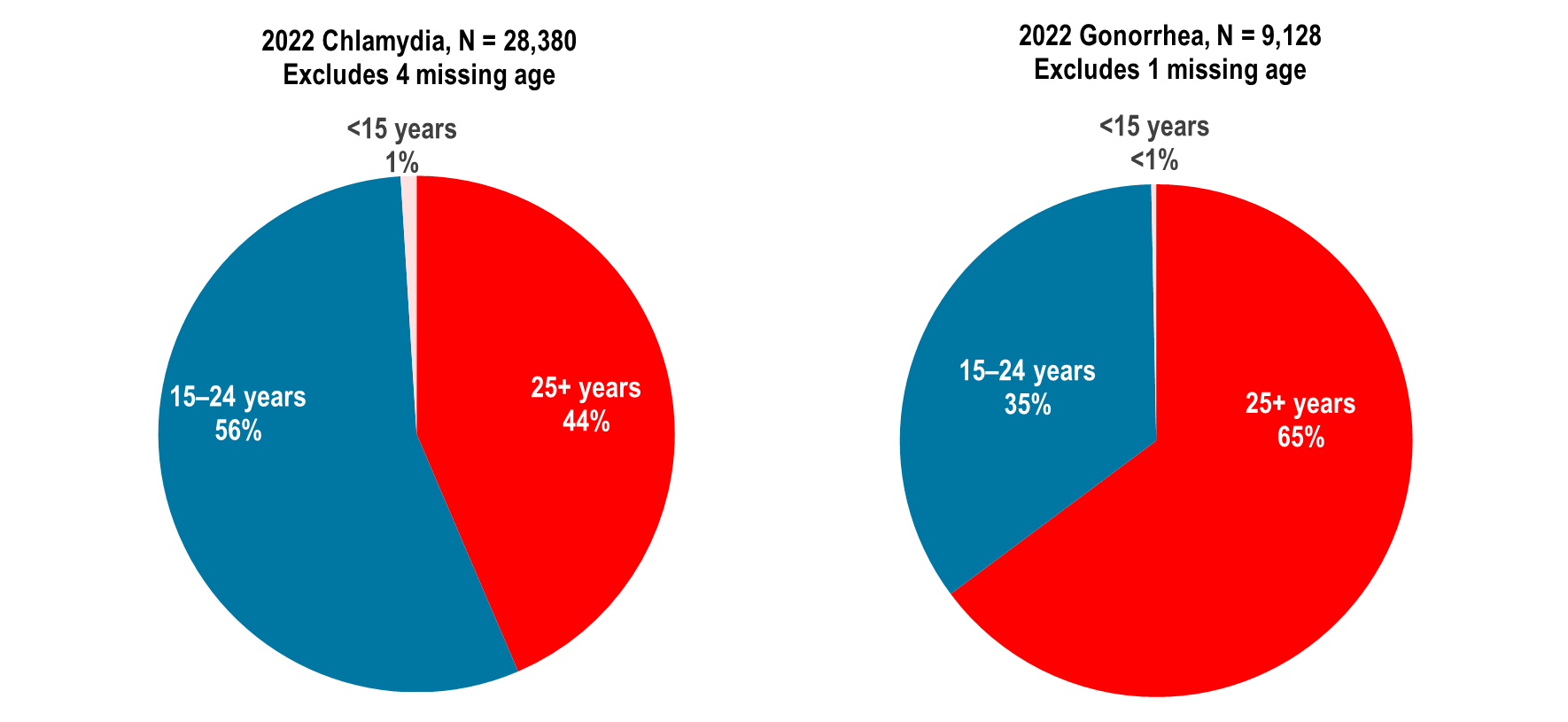 1 Please consider the impact of the COVID-19 pandemic on infectious disease screening, treatment, and surveillance in the interpretation of data from 2020 to 2022.
Data Source: Bureau of Infectious Disease and Laboratory Sciences, data are current as of 7/21/2023 and subject to change
33
[Speaker Notes: The figure is a set of two side by side pie charts displaying the distribution by age group (15-24 or 25+) for 2021 chlamydia cases (N = 28,380 Excludes 4 missing age) on the left and 2021 gonorrhea cases (N = 9,128
Excludes 1 missing age) on the right.

In 2022,1 in Massachusetts, 56% of chlamydia cases and 35% of gonorrhea cases were reported among adolescents and young adults aged 15–24 years. 
Nationally, 59% of chlamydia cases and 41% of gonorrhea cases were reported among adolescents and young adults aged 15–24 years in 2021.2  
1 Please consider the impact of the COVID-19 pandemic on infectious disease screening, treatment, and surveillance in the interpretation of data from 2020 to 2022.
2 Centers for Disease Control and Prevention. Sexually Transmitted Disease Surveillance 2021. Atlanta: U.S. Department of Health and Human Services; 2023. National percentages among 15-24 year-olds also exclude cases of unknown age for comparability with Massachusetts percentages. Please note, 2021 percentages are presented because 2022 percentages by age were not yet available at the time of this publication.]
Distribution of confirmed chlamydia and gonorrhea cases reported by age group (years) and gender, Massachusetts 2022 1
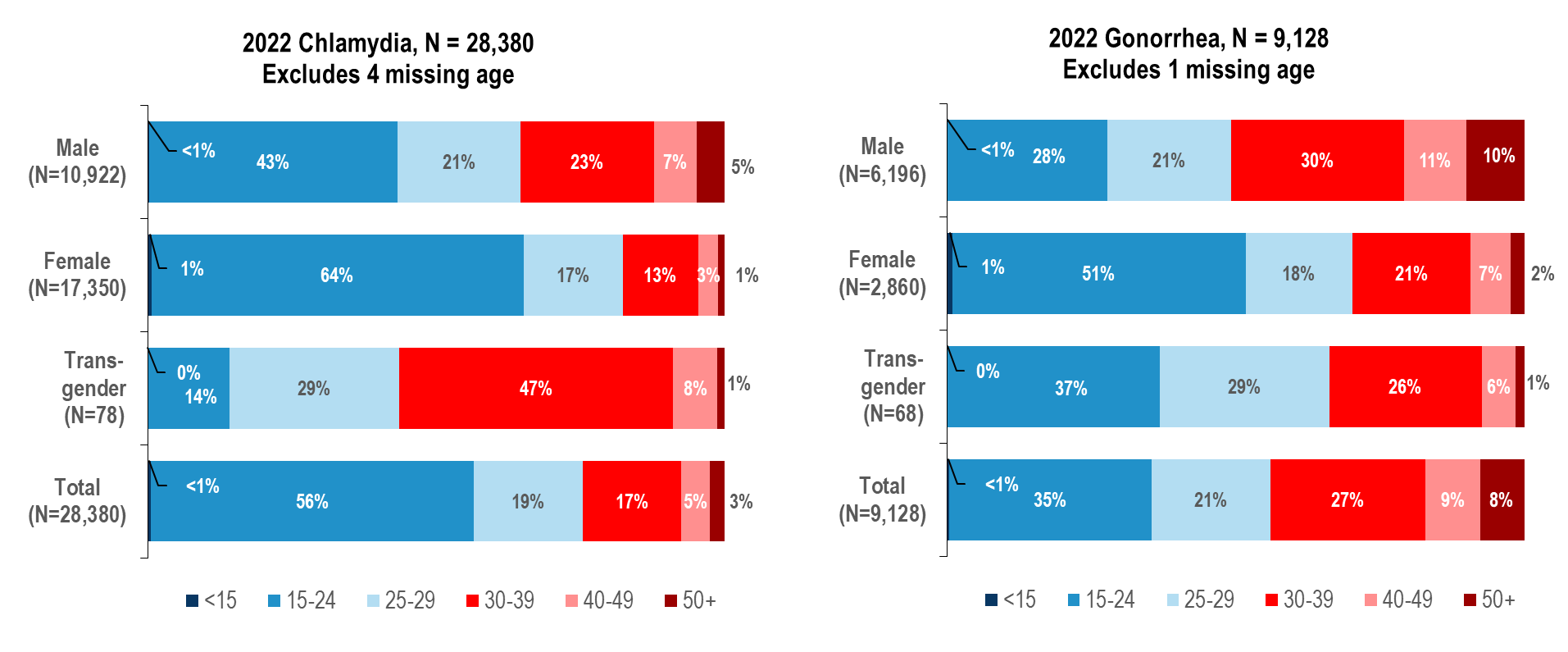 1 Please consider the impact of the COVID-19 pandemic on infectious disease screening, treatment, and surveillance in the interpretation of data from 2020 to 2022.
Data Source: Bureau of Infectious Disease and Laboratory Sciences, data are current as of 7/21/2023 and subject to change
34
[Speaker Notes: The figure is a series of two stacked bar charts displaying the distribution by age group (<15,15-24, 25-29, 30-39, 40-49, 50+) for four groups (male gender, female gender, transgender, and total) for 2022 chlamydia cases on the left and 2022 gonorrhea cases on the right.

In 2022,1 in Massachusetts, 43% of chlamydia cases reported among males, 64% among females, 29% among individuals of transgender experience, and 56% of total cases were reported among adolescents and young adults aged 15–24 years. 
Nationally in 2021, 47% of chlamydia cases reported among males, 65% among females, and 59% of total cases were reported among adolescents and young adults aged 15–24 years.2
In 2022, in Massachusetts, 28% of gonorrhea cases reported among males, 51% among females, 37% among individuals of transgender experience, and 35% of total cases were reported among adolescents and young adults aged 15–24 years. 
Nationally in 2021, 32% of gonorrhea cases reported among males, 52% among females, and 41% of total cases were reported among adolescents and young adults aged 15–24 years.2
1 Please consider the impact of the COVID-19 pandemic on infectious disease screening, treatment, and surveillance in the interpretation of data from 2020 to 2022.
2 Centers for Disease Control and Prevention. Sexually Transmitted Disease Surveillance 2021. Atlanta: U.S. Department of Health and Human Services; 2023. National percentages among 15-24 year-olds also exclude cases of unknown age for comparability with Massachusetts percentages. Please note, 2021 national data are presented because 2022 data by age and gender were not yet available at the time of this publication.]
Distribution of HIV infection diagnoses in adolescents and young adults (aged 15–24 years) by race/ethnicity, exposure mode, place of birth, and sex assigned at birth, Massachusetts 2020–2022, N=142 1
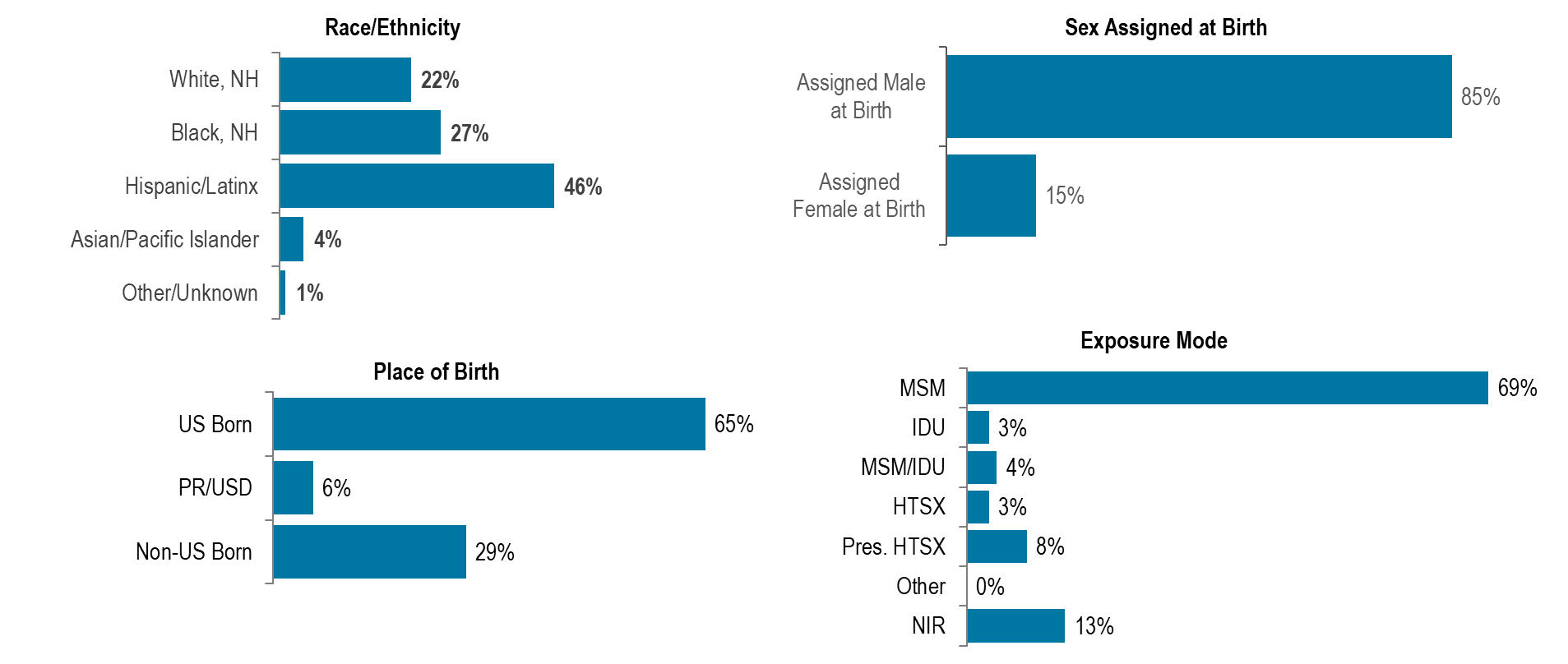 1 Please consider the impact of the COVID-19 pandemic on infectious disease screening, treatment, and surveillance in the interpretation of data from 2020 to 2022.
Data Source: Bureau of Infectious Disease and Laboratory Sciences, data are current as of 7/1/2023 and subject to change
35
[Speaker Notes: The figure is a series of four bar charts displaying the distribution of adolescents and young adults diagnosed with HIV infection by race/ethnicity, place of birth, sex assigned at birth, and exposure mode.

During 2020 to 2022,1 11% (N=142/1,330) of HIV infection diagnoses were reported among adolescents and young adults aged 15–24 years. 
Adolescent and young adults aged 15–24 years newly diagnosed with HIV infection in Massachusetts during 2020 to 2022 were predominantly Hispanic/Latinx (46%) or black (non-Hispanic) (27%), assigned male at birth (85%), and US born (65%), with an exposure mode of male-to-male sex (69%).]
Number of confirmed and probable hepatitis C cases reported by age and female and male gender, Massachusetts 2002, 2007, 2022 1
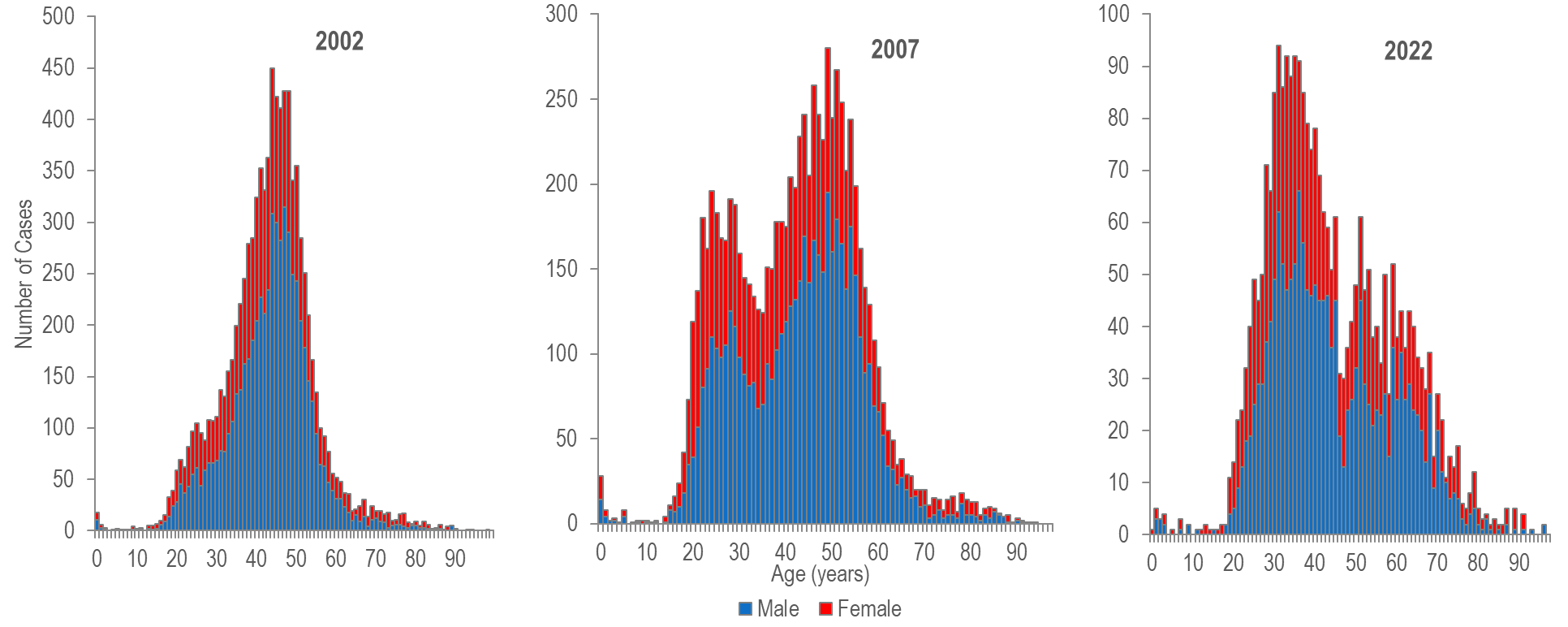 1 Please consider the impact of the COVID-19 pandemic on infectious disease screening, treatment, and surveillance in the interpretation of data from 2020 to 2022.
Note: Probable and Confirmed Hepatitis C 2002, N=9,039 (excludes 160 with missing age and/or gender), 2007 N=8,259 (excludes 798 with missing age and/or gender), 2022 N=2,807 (excludes 52 with missing age and/or gender). Cases reported as transgender are not depicted in Figure 35 separately due to small numbers. Data Source: Bureau of Infectious Disease and Laboratory Sciences, data are current as of 8/24/2023 and subject to change.
36
[Speaker Notes: The figure is a series of three stacked bar charts displaying the number of both male and female hepatitis C cases reported at each age from 0 to 95 years for the years 2002, 2007 and 2022.

The age distribution of hepatitis C virus (HCV) cases reported in Massachusetts changed between 2002 and 20221 with a significant increase in cases among young persons who inject drugs. 
In 2002, reported HCV cases were distributed in a curve with one age peak at 44 years. 
In 2007, reported cases of hepatitis C were distributed in a curve with two age peaks, with the lower peak at age 24 years and the higher peak at age 49 years. 
In 2022, HCV cases among young adults who inject drugs outnumbered newly reported cases among the older (“baby boomer”) age cohort.
The proportion of cases among young adults (aged 20-39 years) was higher in 2007 (38%, N=3,178/8,259) and 2022 (46%, N=1,282/2,807) compared to 2002 (31%, N=2,802/9,039).
The primary risk for hepatitis C infection in younger adults is injection drug use.  While the primary exposure mode for HIV infection in younger adults is male-to-male sex, recent increases in the number of HIV infections attributed to injection drug use have been observed, particularly among young adults (aged 13-29 years).
1 Please consider the impact of the COVID-19 pandemic on infectious disease screening, treatment, and surveillance in the interpretation of data from 2020 to 2022]
Estimated1 average annual HIV diagnosis rate per 100,000 population: MSM (men who have sex with men) compared to non-MSM (males) ages 18–64 years: Massachusetts 2020–2022 2
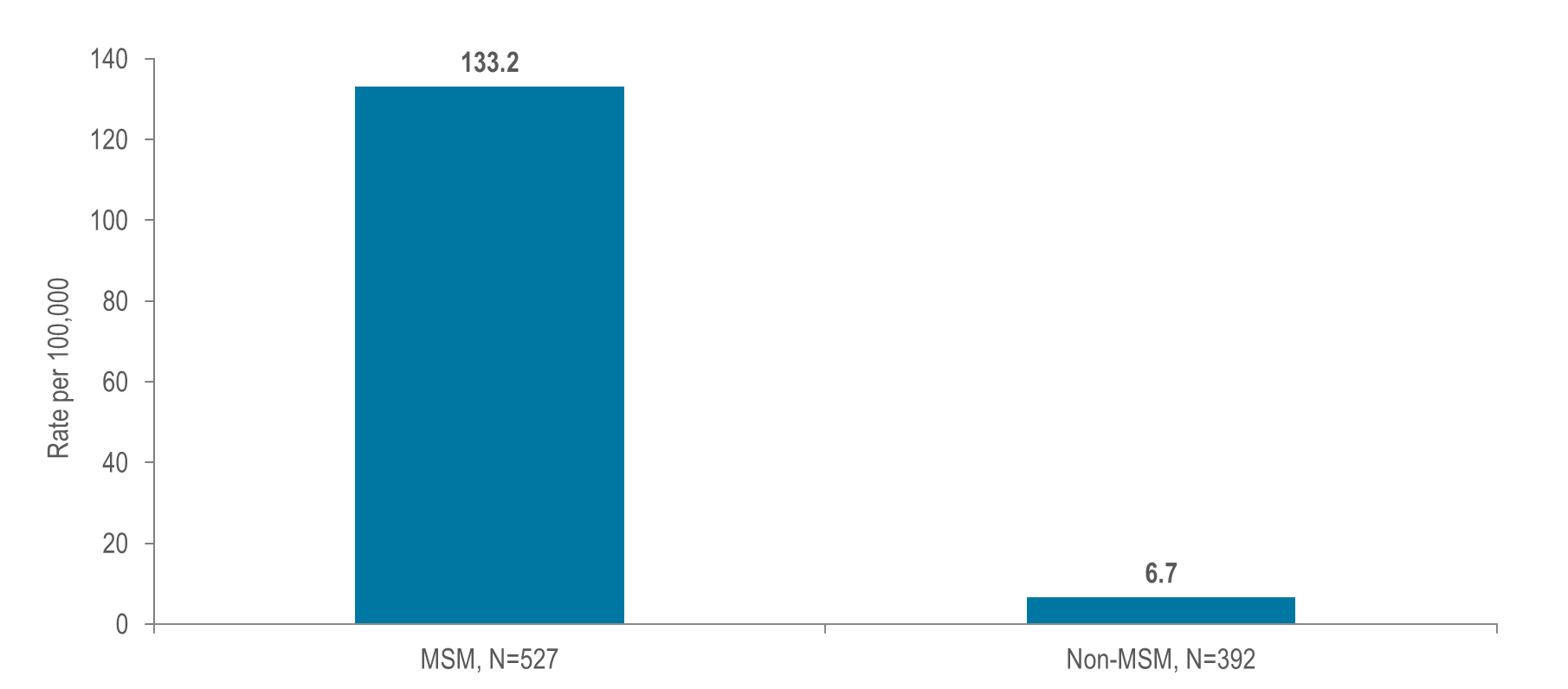 1 Multiple source estimation method for MSM rate (2020-2022 BRFSS, UMDI Interim 2020 Population Estimates by Age, Sex, Race, and Municipality, UMass Donahue Institute Population Estimates Program, March 1, 2022; and MDPH Bureau of Infectious Disease and Laboratory Sciences, data as of 7/1/2023)
2 Please consider the impact of the COVID-19 pandemic on infectious disease screening, treatment, and surveillance in the interpretation of data from 2020 to 2022.
37
[Speaker Notes: The figure is a bar chart displaying the average annual HIV diagnosis rate for MSM on the left, compared to the average annual HIV diagnosis rate for non-MSM males on the right.

At 133.2 per 100,000 population (95% confidence interval [CI]: 110.4–171.3 per 100,000), the estimated average rate of HIV diagnosis from 2020 to 20221 among MSM (ages 18–64 years) was 20 times the rate of infection in men who did not report sex with men (6.7 per 100,000 [95% CI: 6.6–6.8 per 100,000]).

1 Please consider the impact of the COVID-19 pandemic on infectious disease screening, treatment, and surveillance in the interpretation of data from 2020 to 2022]
Estimated1 infectious syphilis2 rate per 100,000 population: MSM compared to non-MSM (males) ages 18–64 years: Massachusetts 2022 3
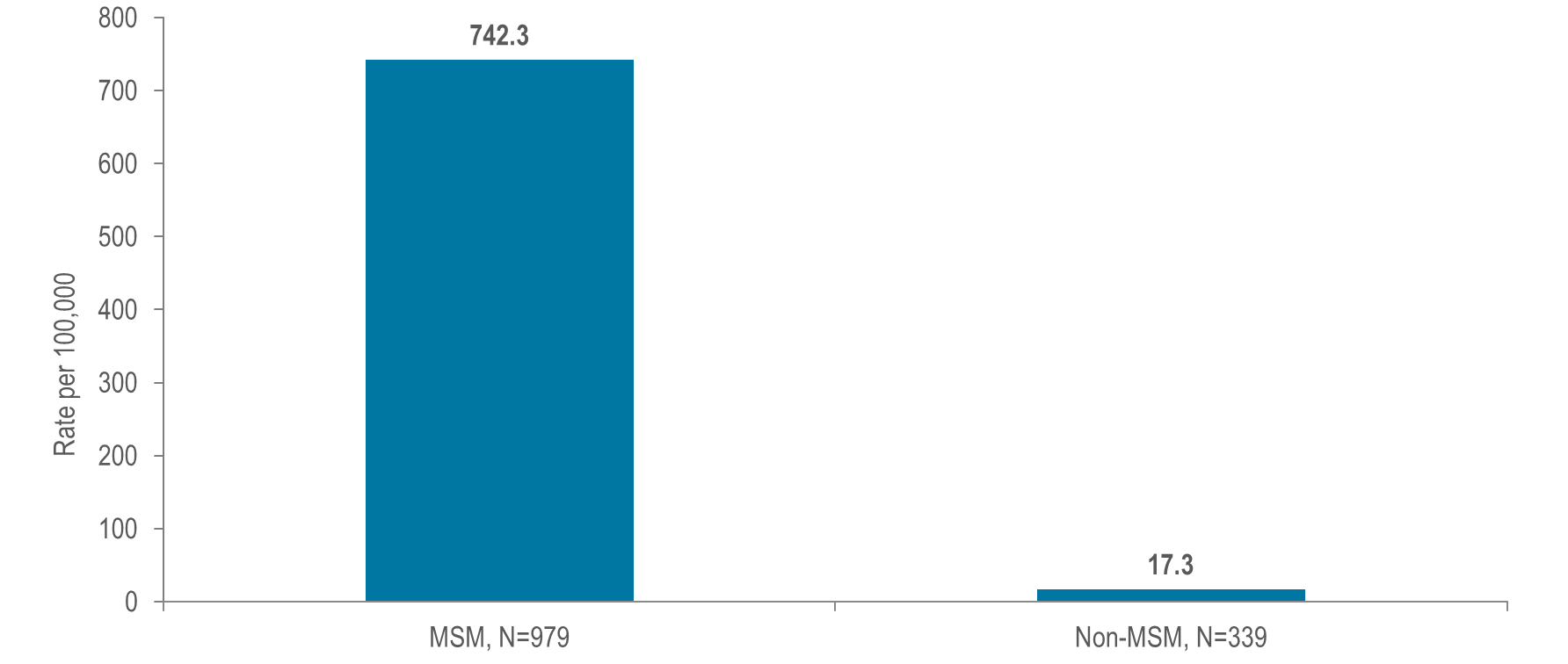 1 Multiple source estimation method for MSM rate (2020–2022 BRFSS, UMDI Interim 2020 Population Estimates by Age, Sex, Race, and Municipality, UMass Donahue Institute Population Estimates Program, March 1, 2022, and  MDPH Bureau of Infectious Disease and Laboratory Sciences, data as of 7/21/2023)
2 Infectious syphilis includes diagnoses made in the primary, secondary, and early non-primary non-secondary stages of infection (latent asymptomatic syphilis where infection occurred in the past 12 months).
3 Please consider the impact of the COVID-19 pandemic on infectious disease screening, treatment, and surveillance in the interpretation of data from 2020 to 2022.
38
[Speaker Notes: The figure is a bar chart displaying the estimated infectious syphilis rate per 100,000 for MSM on the left, compared to the estimated infectious syphilis rate per 100,000 for non-MSM males on the right.

At 742.3 per 100,000 population (95% confidence interval [CI]: 615.4–954.4 per 100,000), the estimated infectious syphilis rate in 20223 among MSM (ages 18–64) was 43 times the rate of infection in men who did not report sex with men (17.3 per 100,000 [95% CI: 17.0–17.5 per 100,000]).


1 Please consider the impact of the COVID-19 pandemic on infectious disease screening, treatment, and surveillance in the interpretation of data from 2020 to 2022]
Number of confirmed and probable infectious syphilis 1 cases among MSM and the percent of cases among MSM known to ever be co-infected with HIV, Massachusetts 2018–2022 2
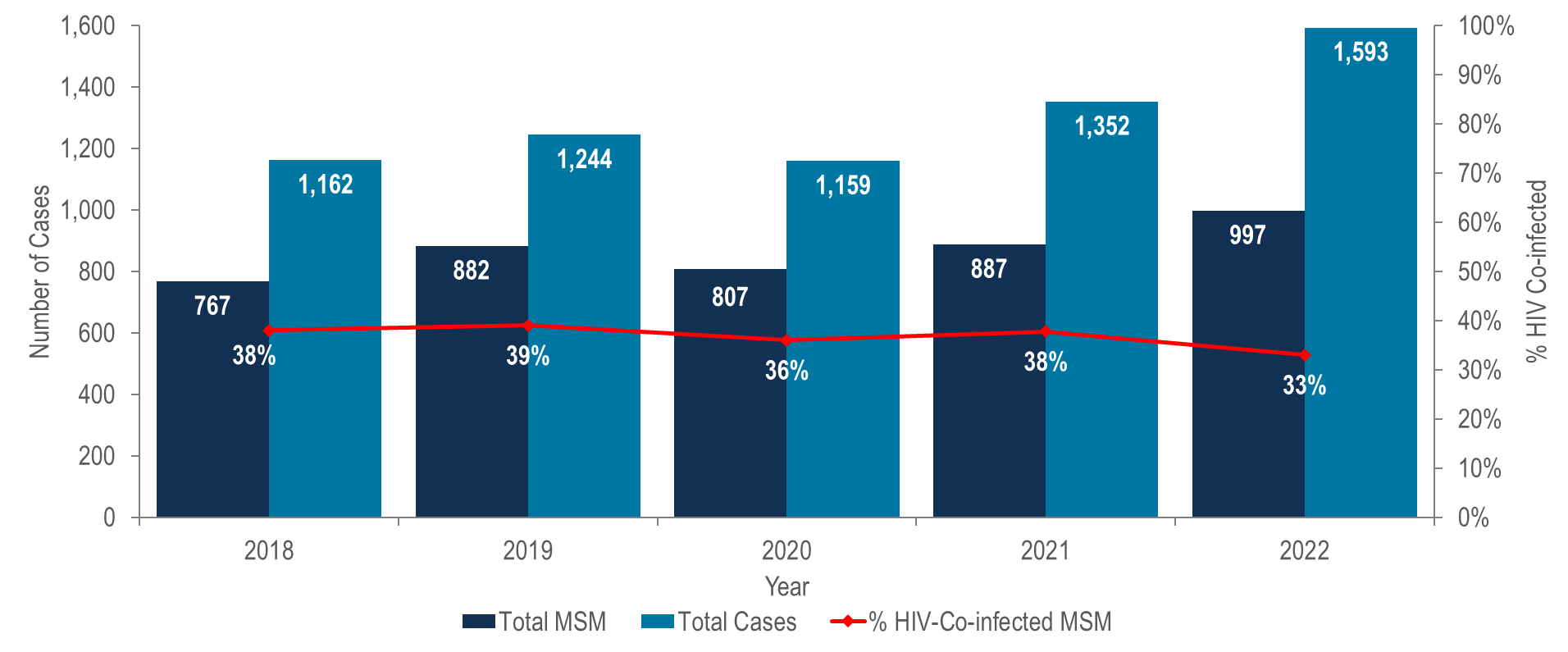 1 Infectious syphilis includes diagnoses made in the primary, secondary, and early non-primary non-secondary stages of infection (latent asymptomatic syphilis where infection occurred in the past 12 months).
2 Please consider the impact of the COVID-19 pandemic on infectious disease screening, treatment, and surveillance in the interpretation of data from 2020 to 2022.
Data Source: Bureau of Infectious Disease and Laboratory Sciences, data are current as of 7/21/2023 and subject to change
39
[Speaker Notes: The figure is a bar chart displaying the number of syphilis cases among MSM and total syphilis cases for each year from 2018 to 2022 with an overlaid trendline displaying the percentage of syphilis cases among MSM that were also HIV positive in each of those years. 

The incidence of syphilis in Massachusetts increased by 36% in the past five years; men who have sex with men represented the majority of cases (63% in 2022).
In 2022,1 33% (N=330/997) of infectious syphilis cases among men reporting sex with men also self-reported co-infection with HIV.2 

1 Please consider the impact of the COVID-19 pandemic on infectious disease screening, treatment, and surveillance in the interpretation of data from 2020 to 2022
2 Please note that the syphilis/HIV co-infection rate among MSM is based on self-report; not database matching analyses, which were used to calculate HIV/syphilis co-infection rates elsewhere in this report.]
Total number of confirmed and probable infectious syphilis 1 cases and number among MSM by county, Massachusetts 2022 2
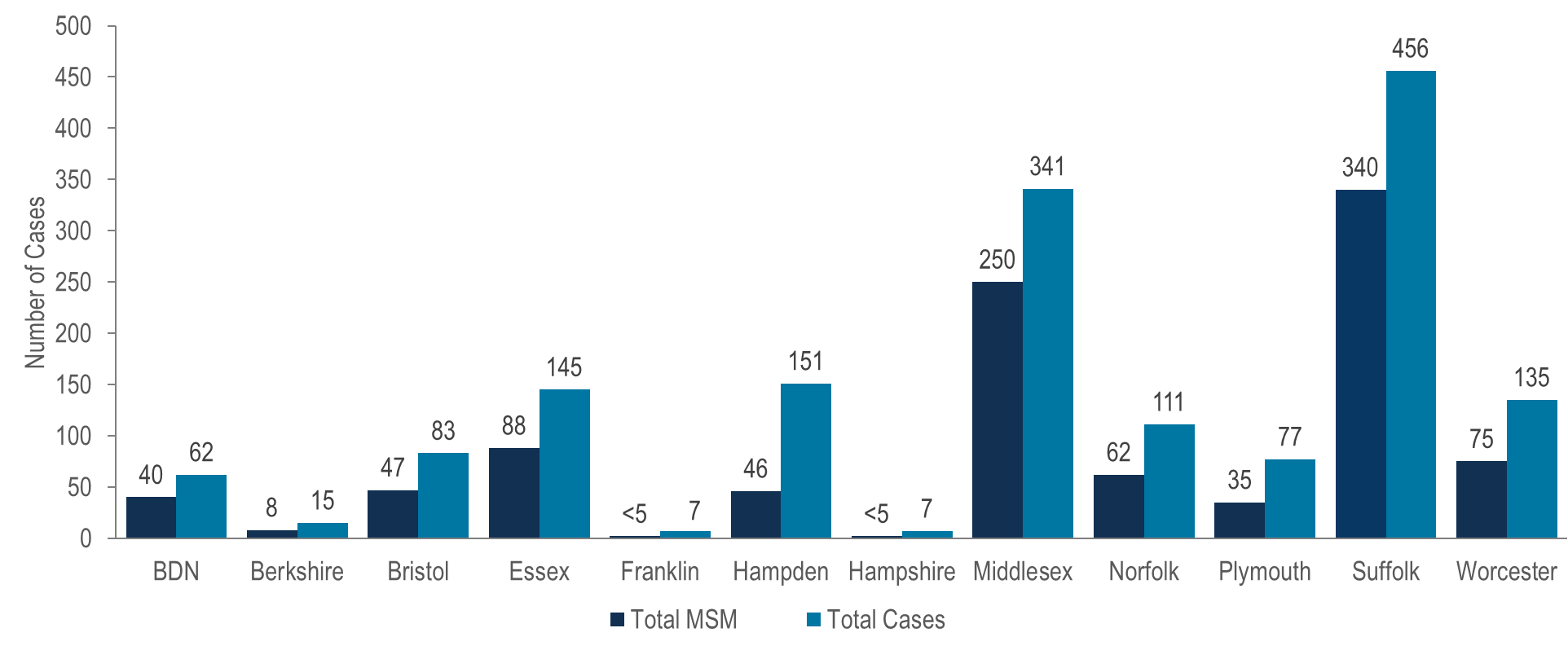 1 Infectious syphilis includes diagnoses made in the primary, secondary, and early non-primary non-secondary stages of infection (latent asymptomatic syphilis where infection occurred in the past 12 months).
2 Please consider the impact of the COVID-19 pandemic on infectious disease screening, treatment, and surveillance in the interpretation of data from 2020 to 2022.
Note: MSM N=997, Other risk N=24, missing risk information N=126, total cases N=1,593 and excludes three cases with no reported county of residence.  BDN = Barnstable, Dukes and Nantucket Counties, combined because of small numbers. 
Data Source: Bureau of Infectious Disease and Laboratory Sciences, data are current as of 7/21/2023 and subject to change.
40
[Speaker Notes: The figure is a bar chart which displays both the total number of syphilis cases and the number of syphilis cases among MSM in each Massachusetts county: Barnstable/Dukes/Nantucket, Berkshire, Bristol, Essex, Franklin, Hampden, Hampshire, Middlesex, Norfolk, Plymouth, Suffolk, and Worcester.

In 2022,1 the largest proportions of MSM among infectious syphilis cases were reported in Suffolk (75%, N=340/456) and Middlesex (73%, N=250/341) counties.  

1 Please consider the impact of the COVID-19 pandemic on infectious disease screening, treatment, and surveillance in the interpretation of data from 2020 to 2022]
HIV infection diagnoses among men reporting sex with men by race/ethnicity, age at diagnosis, and place of birth, Massachusetts 2020–2022 (N=492) 1
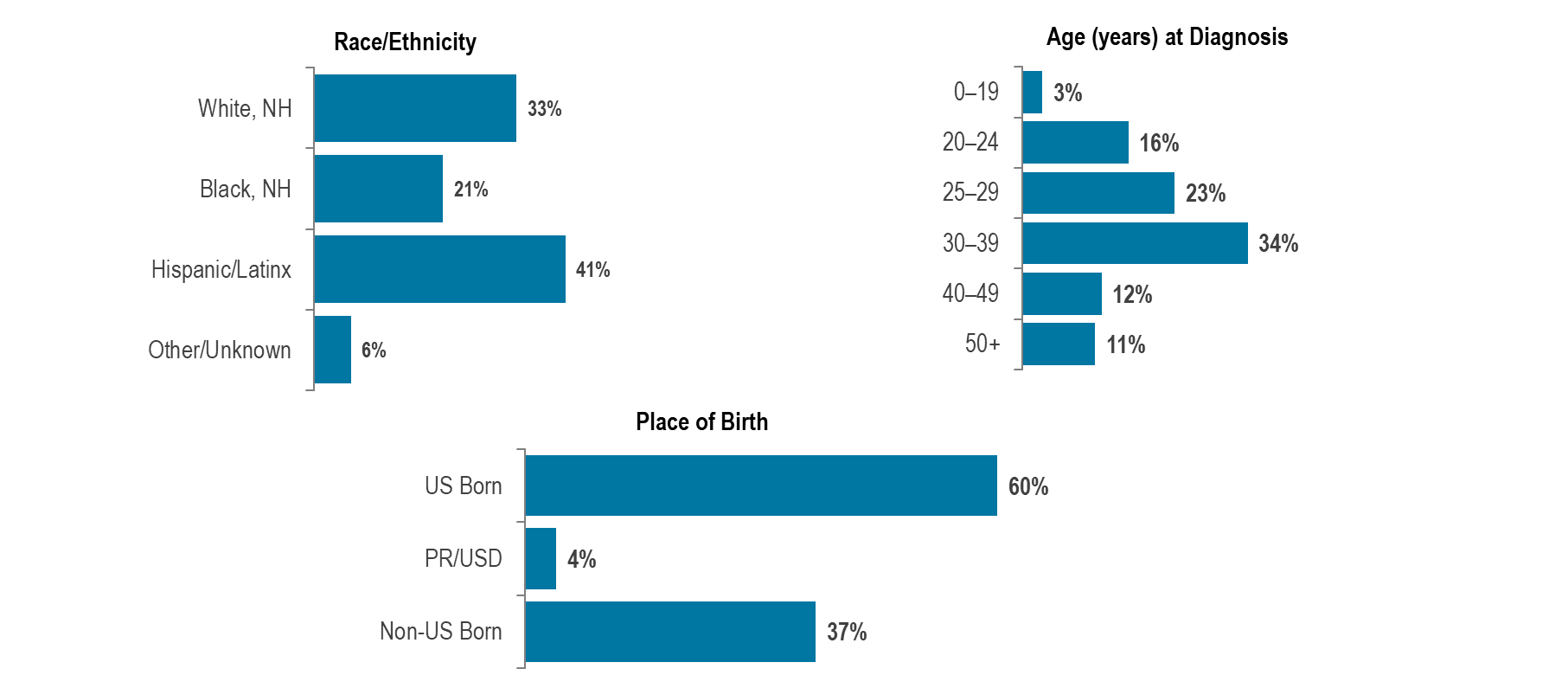 1 Please consider the impact of the COVID-19 pandemic on infectious disease screening, treatment, and surveillance in the interpretation of data from 2020 to 2022.
Data Source: Bureau of Infectious Disease and Laboratory Sciences, data are current as of 7/1/2023 and subject to change
41
[Speaker Notes: The figure is a series of three bar chart displaying the percentage distribution of individuals diagnosed with HIV infection with MSM exposure mode by race/ethnicity, age, and place of birth.

Black (non-Hispanic) and Hispanic/Latinx individuals represented 7% and 13% of men in Massachusetts, compared to 21% and 41%, respectively, of men recently diagnosed with HIV infection with MSM exposure mode. 
Individuals with MSM exposure mode newly diagnosed with HIV infection in Massachusetts during 2020 to 20221 were predominantly in their twenties or thirties (39% 20–29 year-olds, 34% 30–39 year-olds), Hispanic/Latinx (41%) or white (non-Hispanic) (33%), and US born (60%).

1 Please consider the impact of the COVID-19 pandemic on infectious disease screening, treatment, and surveillance in the interpretation of data from 2020 to 2022]
Confirmed and probable infectious syphilis1 cases among men reporting sex with men, by race/ethnicity and age, Massachusetts 2022 (N=997) 2
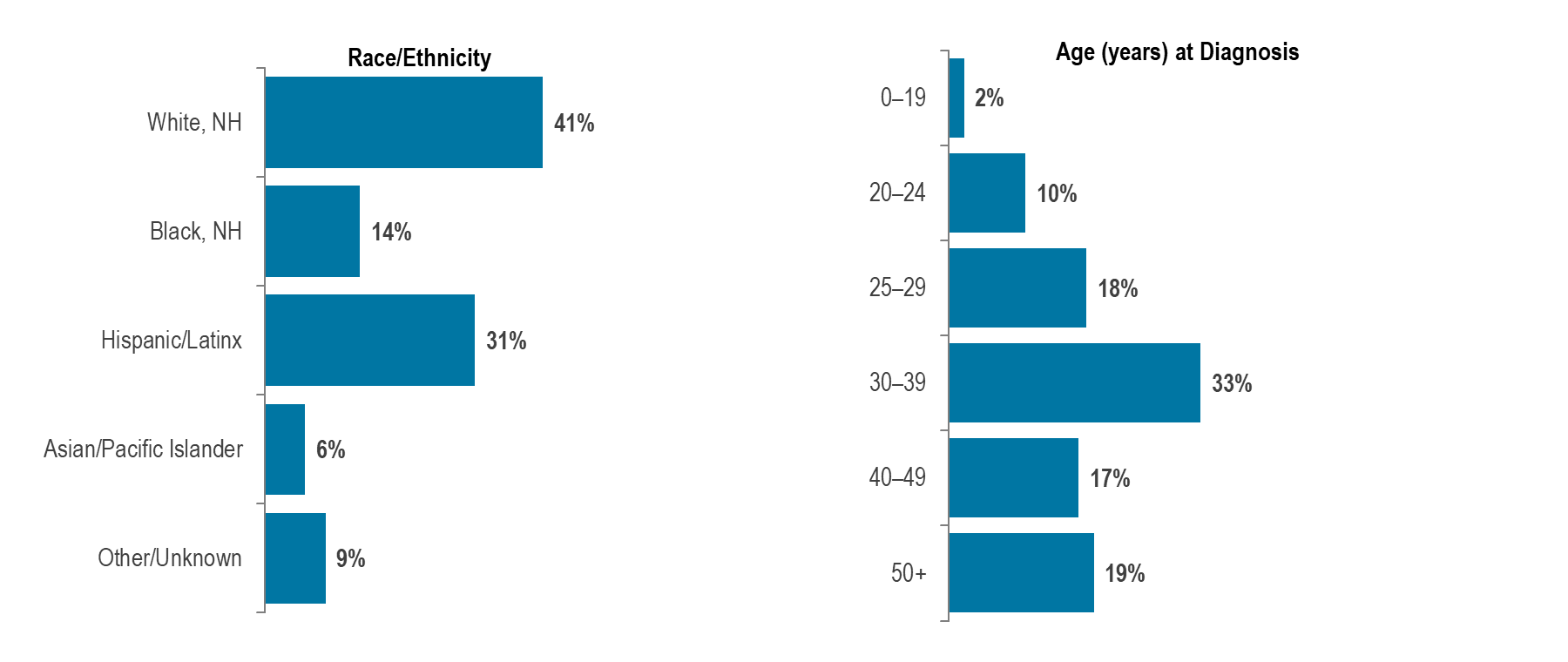 1 Infectious syphilis includes diagnoses made in the primary, secondary, and early non-primary non-secondary stages of infection (latent asymptomatic syphilis where infection occurred in the past 12 months).
2 Please consider the impact of the COVID-19 pandemic on infectious disease screening, treatment, and surveillance in the interpretation of data from 2020 to 2022..
Data Source: Bureau of Infectious Disease and Laboratory Sciences, data are current as of 7/21/2023 and subject to change
42
[Speaker Notes: The figure is a series of two bar charts displaying the percentage distribution of infectious syphilis cases among men who have sex with men by race/ethnicity on the left and age at diagnosis on the right.

Black (non-Hispanic) and Hispanic/Latinx individuals represented 7% and 13% of men in Massachusetts, compared to 14% and 31%, respectively, of infectious syphilis cases among men reporting sex with men in 2022. 
In 2022,1 infectious syphilis cases among men reporting sex with men were predominantly white (non-Hispanic) (41%), and age 30 years and above (69% 30+ year-olds).

1 Please consider the impact of the COVID-19 pandemic on infectious disease screening, treatment, and surveillance in the interpretation of data from 2020 to 2022]
Percentage distribution of individuals assigned male at birth (AMAB) diagnosed with HIV infection by exposure mode, Massachusetts 2013–2022 1
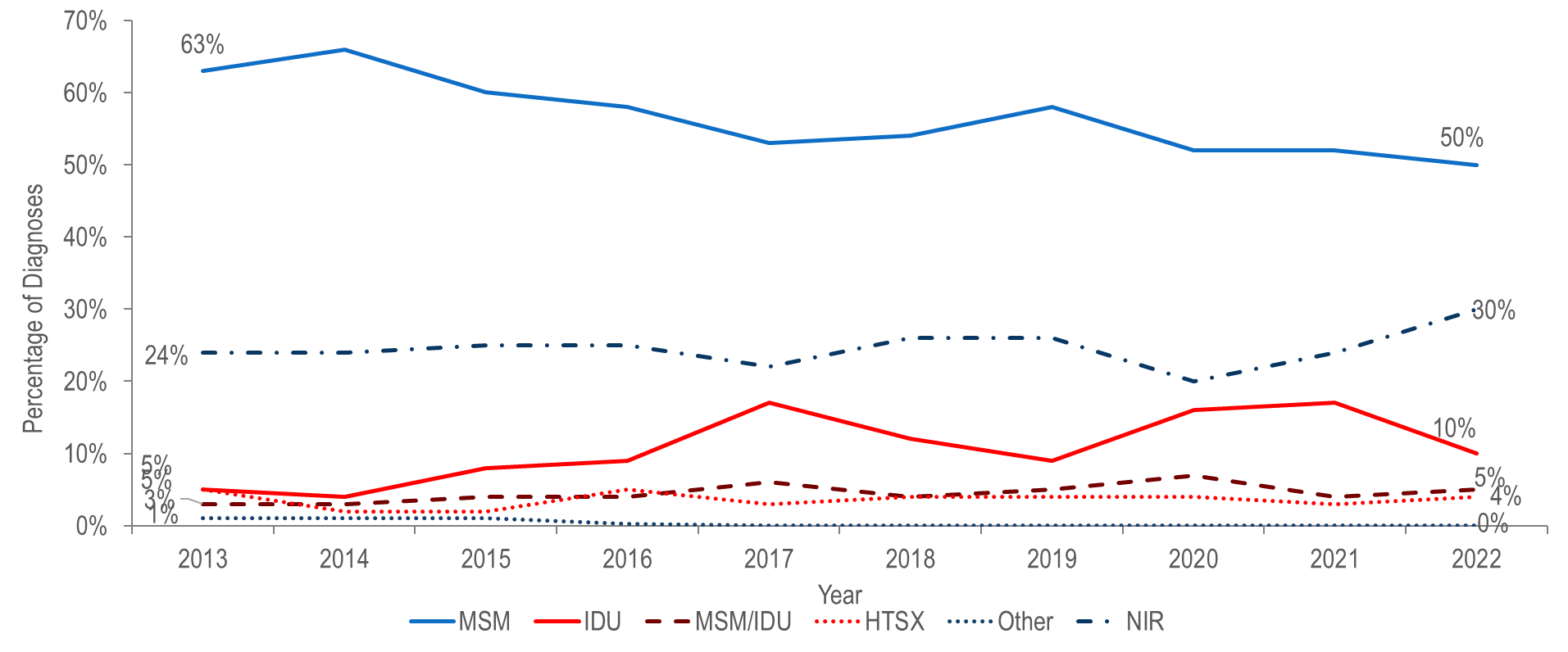 1 Please consider the impact of the COVID-19 pandemic on infectious disease screening, treatment, and surveillance in the interpretation of data from 2020 to 2022.
Data Source: Bureau of Infectious Disease and Laboratory Sciences, data are current as of 7/1/2023 and subject to change
43
[Speaker Notes: The figure is a trendline displaying the percentage distribution of HIV infection diagnoses among males by exposure mode (male-to-male sex, injection drug use, male-to-male sex/injection drug use, heterosexual sex, no identified risk, and Other) from 2013-2022.

Among individuals AMAB, the proportion of HIV infection diagnoses with male-to-male sex as the reported mode of exposure remained between 50% and 66% from 2013 to 2022.1 During the same time period, the proportion reported with no identified risk remained between 20% and 30%.
The proportion of cases among individuals AMAB attributed to injection drug use increased from 4% in 2014 to a peak of 17% in 2017 and then decreased to 9% in 2019. The increase was primarily due to an outbreak among persons who inject drugs in the northeast part of the state between 2016 and 2018.2 Following a focused public health response, the number of HIV infection diagnoses attributed to IDU in the northeast decreased. However, in early 2019, a new cluster of HIV infection was identified in Boston among PWID who were experiencing or had experienced recent homelessness, and the proportion of HIV infection diagnoses among AMAB with IDU as the primary exposure increased again to 17% in 2021, and then decreased to 10% in 2022.3 

1 Please consider the impact of the COVID-19 pandemic on infectious disease screening, treatment, and surveillance in the interpretation of data from 2020 to 2022
2 For more information see: Charles Alpren et al. “Opioid Use Fueling HIV Transmission in an Urban Setting: An Outbreak of HIV Infection Among People Who Inject Drugs—Massachusetts, 2015–2018”, American Journal of Public Health 110, no. 1 (January 1, 2020): pp. 37-44.https://doi.org/10.2105/AJPH.2019.305366
3 For more information, see: Joint MDPH and BPHC Clinical Advisory: Increase in newly diagnosed HIV infections among persons who inject drugs in Boston, March 15, 2021, available at: https://www.mass.gov/doc/joint-mdph-and-bphc-clinical-advisory-hiv-transmission-through-injection-drug-use-in-boston-march-15-2021/download]
Individuals diagnosed with HIV infection by exposure mode, Massachusetts 2013–2022 1
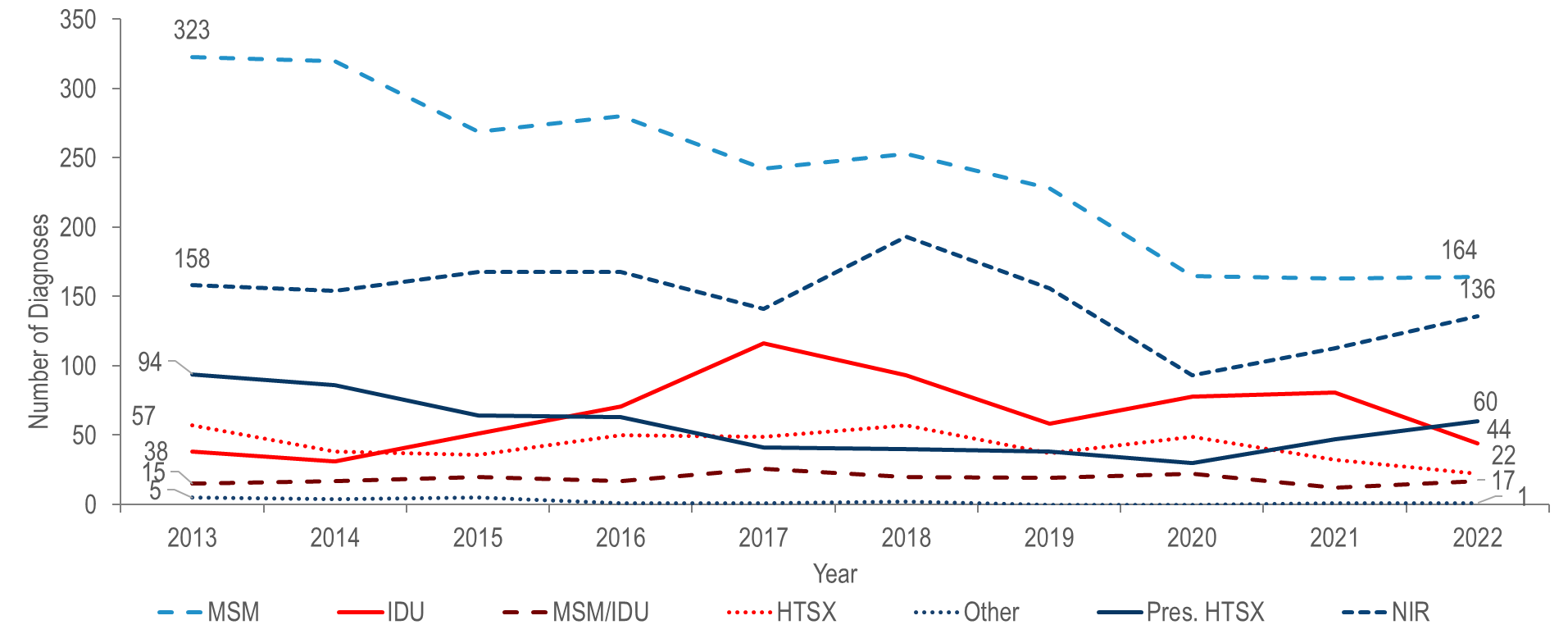 1 Please consider the impact of the COVID-19 pandemic on infectious disease screening, treatment, and surveillance in the interpretation of data from 2020 to 2022.
Data Source: Bureau of Infectious Disease and Laboratory Sciences, data are current as of 7/1/2023 and subject to change
44
[Speaker Notes: The figure is a trendline displaying the number of HIV infections diagnosed each year from 2012 to 2021 for each of seven exposure mode categories: male-to-male sex, injection drug use, male-to-male sex/injection drug use, heterosexual sex, other, presumed heterosexual sex, and no identified risk.

After declining by 18% from 2013 (N=38) to 2014 (N=31), the number of reported cases with injection drug use (IDU) as the primary exposure mode peaked at 116 in 2017 then decreased to 58 in 2019. The increase was primarily due to an outbreak among persons who inject drugs (PWID) in the northeast part of the state between 2016 and 2018.1 Following a focused public health response, the number of HIV infection diagnoses attributed to IDU in the northeast has decreased. 
However, in early 2019, a new cluster of HIV infection was identified in Boston among PWID who were experiencing or had experienced recent homelessness, and the total statewide number of reported cases with IDU as the primary exposure increased to 81 in 2021.2 Following another focused public health response, the number of HIV infection diagnoses attributed to IDU decreased by 46% to 44 in 2022. As of December 31, 2022, a total of 188 cases diagnosed since November 2018 have been investigated and identified as part of the Boston cluster. As it is an active cluster of concern, additional cases will continue to be investigated and added. Emerging trends among those newly diagnosed in the Boston cluster (N=23 cases diagnosed in 2022) include an increase in polysubstance and methamphetamine use.3

1 For more information, see: Charles Alpren et al. “Opioid Use Fueling HIV Transmission in an Urban Setting: An Outbreak of HIV Infection Among People Who Inject Drugs—Massachusetts, 2015–2018”, American Journal of Public Health 110, no. 1 (January 1, 2020): pp. 37-44. https://doi.org/10.2105/AJPH.2019.305366
2 Please consider the impact of the COVID-19 pandemic on infectious disease screening, treatment, and surveillance in the interpretation of data from 2020 to 2022.
3 For more information, see: Joint MDPH and BPHC Clinical Advisory: Increase in newly diagnosed HIV infections among persons who inject drugs in Boston, March 15, 2021, available at: https://www.mass.gov/doc/joint-mdph-and-bphc-clinical-advisory-hiv-transmission-through-injection-drug-use-in-boston-march-15-2021/download]
Percentage of individuals with IDU exposure mode diagnosed with HIV infection by race/ethnicity, age, place of birth and current gender, Massachusetts 2020–2022 (N=203) 1
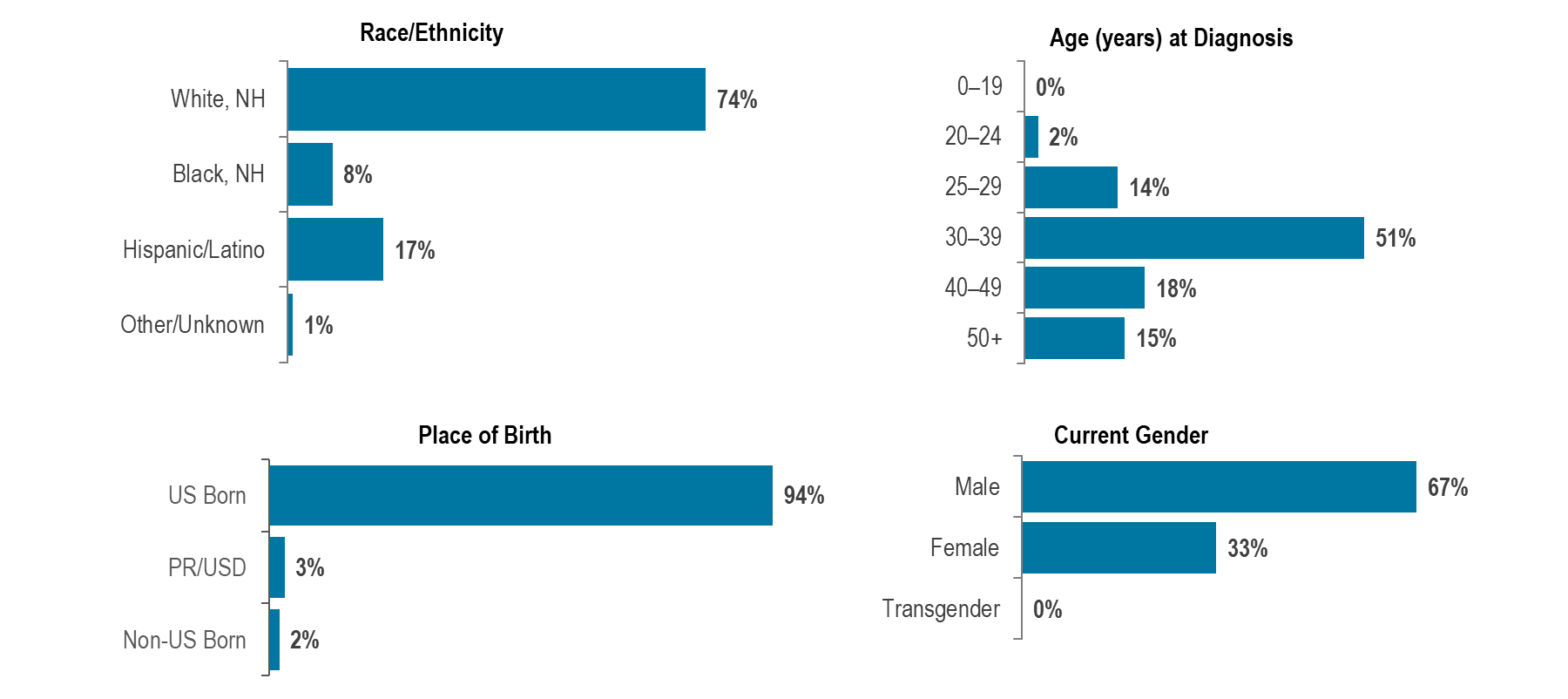 1 Please consider the impact of the COVID-19 pandemic on infectious disease screening, treatment, and surveillance in the interpretation of data from 2020 to 2022.
Data Source: Bureau of Infectious Disease and Laboratory Sciences, data are current as of 7/1/2023 and subject to change
45
[Speaker Notes: The figure is a series of four bar charts displaying the percentage distribution of individuals diagnosed with HIV infection with IDU exposure mode by race/ethnicity (white NH, black NH, Hispanic/Latinx, Asian/Pacific Islander, Other/unknown), age at diagnosis (0-19, 20-24, 25-29, 30-39, 40-49, 50+), place of birth (US Born, PR/USD), non-US born), and gender (male, female, transgender).


Individuals with IDU exposure mode newly diagnosed with HIV infection in Massachusetts during 2020 to 20221 were predominantly white (non-Hispanic) (74%), between 30 and 39 years of age (51%), US born (94%), and male (67%).

1 Please consider the impact of the COVID-19 pandemic on infectious disease screening, treatment, and surveillance in the interpretation of data from 2020 to 2022]
Deaths from any cause among individuals reported with HIV by exposure mode, Massachusetts 2022 (N=355) 1
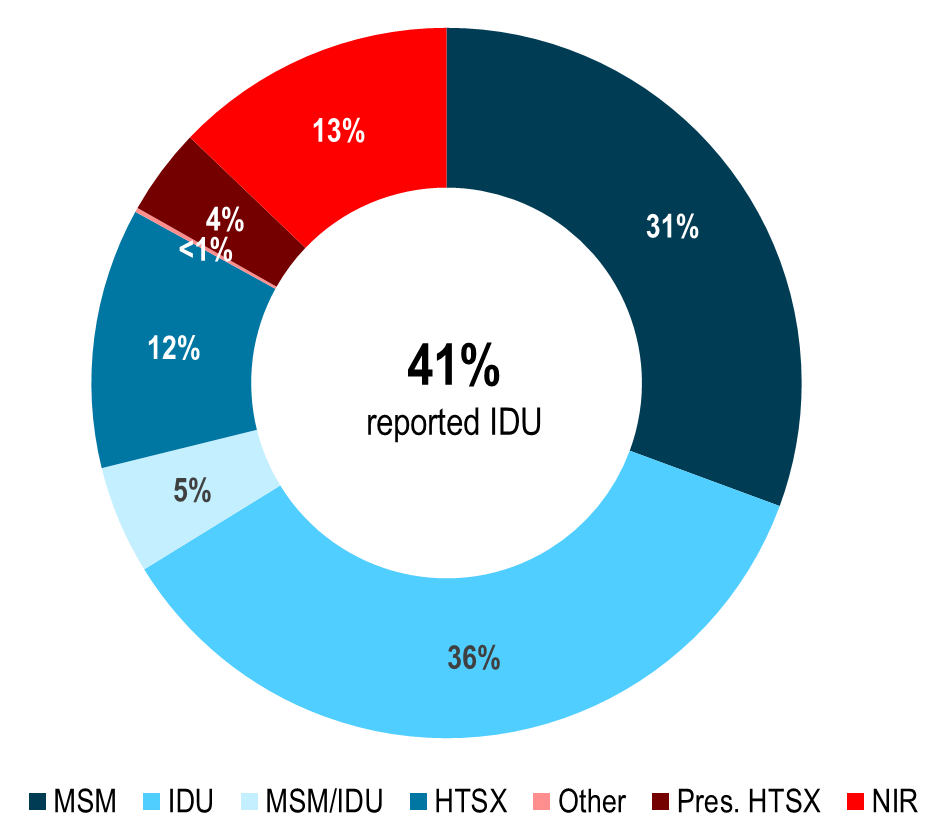 1 Please consider the impact of the COVID-19 pandemic on infectious disease screening, treatment, and surveillance in the interpretation of data from 2020 to 2022.
Data Source: Bureau of Infectious Disease and Laboratory Sciences, data are current as of 7/1/2023 and subject to change
46
[Speaker Notes: The figure is an open pie chart which displays the distribution by exposure mode of deaths among individuals reported with HIV for 2022. Text in the center of the pie chart reads, "41% reported IDU".

The proportion of deaths from any cause among individuals with HIV with IDU exposure mode decreased from 42% in 2013 to 36% in 2022.1 At 36%, the proportion among IDU remained the largest among exposure modes in 2022, with an additional 5% reported with an exposure mode of MSM/IDU, compared to 10% and 4%, respectively, of new HIV diagnoses.

1 Please consider the impact of the COVID-19 pandemic on infectious disease screening, treatment, and surveillance in the interpretation of data from 2020 to 2022]
Distribution of the general population1 and of individuals diagnosed with confirmed and probable infectious syphilis2 in 2022, and HIV infection during 2020–2022 by race/ethnicity, Massachusetts 3
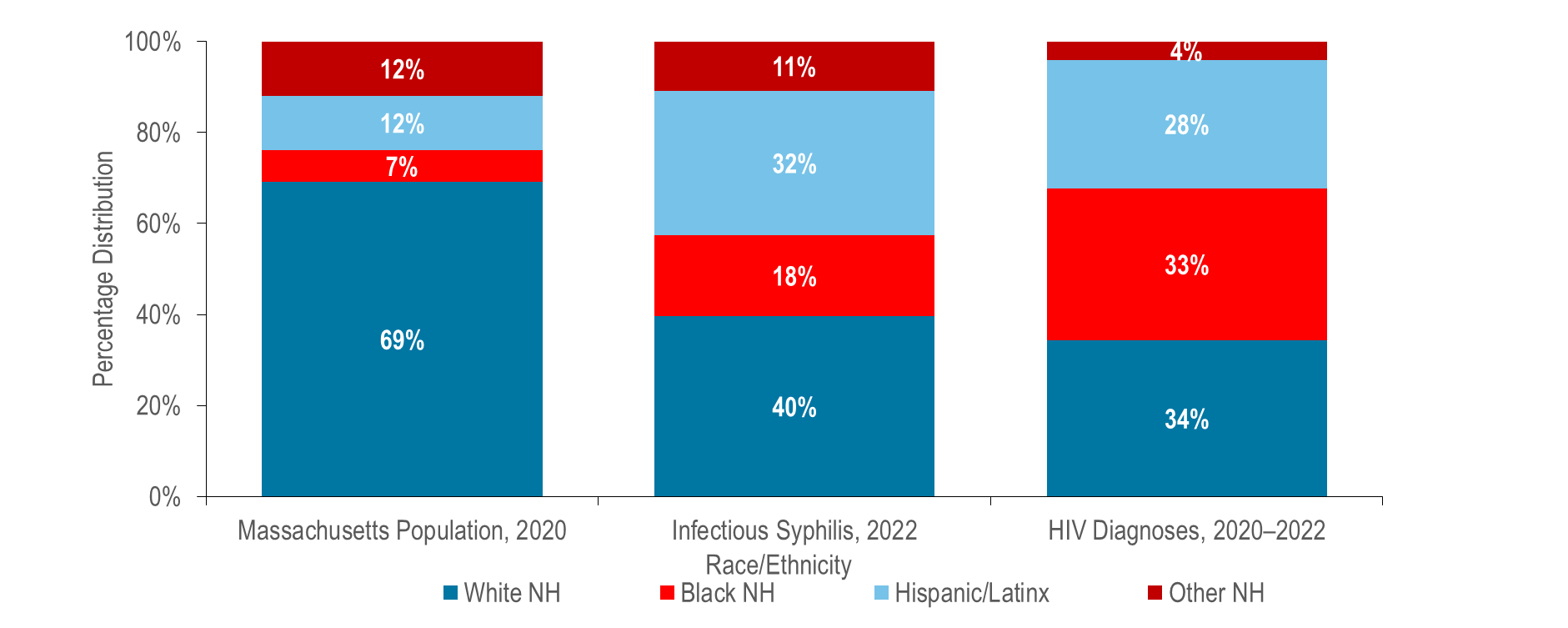 1 Population Data Source: UMDI  Interim 2020 Population Estimates by Age, Sex, Race, and Municipality, UMass Donahue Institute Population Estimates Program, March 1, 2022 
2 Infectious syphilis includes diagnoses made in the primary, secondary, and early non-primary non-secondary stages of infection (latent asymptomatic syphilis where infection occurred in the past 12 months).
3 Please consider the impact of the COVID-19 pandemic on infectious disease screening, treatment, and surveillance in the interpretation of data from 2020 to 2022.
Confirmed and Probable Infectious Syphilis 2022, N=1,533 and excludes 60 (4%) cases missing race/ethnicity; HIV Diagnoses 2020-2022, N=1,330
Data Source: Bureau of Infectious Disease and Laboratory Sciences, HIV data are current as of 7/1/2023, STD data are current as of 7/21/2023 and subject to change
47
[Speaker Notes: The figure is a stacked bar chart displaying the percentage distribution by race/ethnicity of three groups: the Massachusetts population, 2022 infectious syphilis cases, and 2020-2022 HIV Diagnoses.

In 2022,1 black (non-Hispanic) and Hispanic/Latinx individuals represented 7% and 12% of the total Massachusetts population and 18% and 32% of infectious syphilis cases (with known race/ethnicity), respectively. 
During 2020 to 2022, black (non-Hispanic) and Hispanic/Latinx individuals represented 33% and 28% of individuals diagnosed with HIV infection in Massachusetts, respectively. 

1 Please consider the impact of the COVID-19 pandemic on infectious disease screening, treatment, and surveillance in the interpretation of data from 2020 to 2022]
Number of confirmed and probable infectious syphilis1 cases reported by race/ethnicity, Massachusetts 2013–2022 2
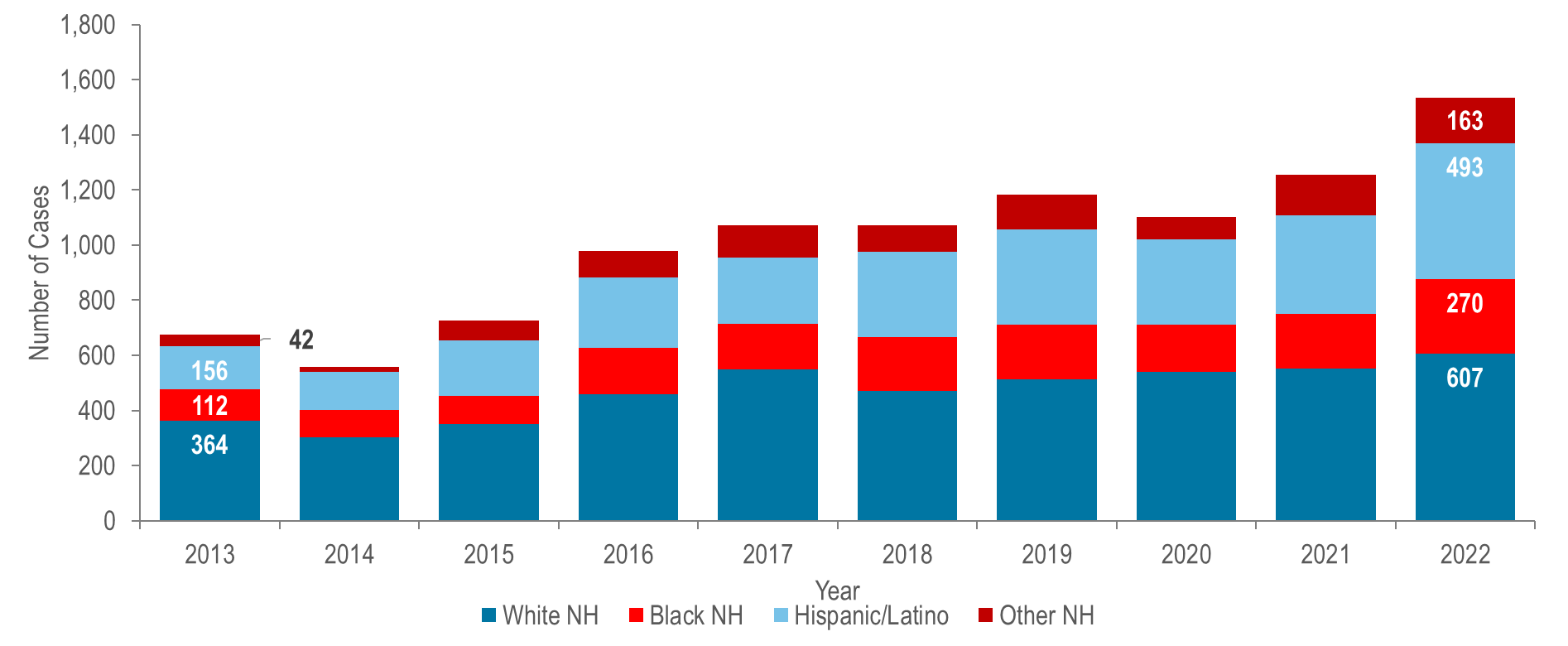 1 Infectious syphilis includes diagnoses made in the primary, secondary, and early non-primary non-secondary stages of infection (latent asymptomatic syphilis where infection occurred in the past 12 months).
2 Please consider the impact of the COVID-19 pandemic on infectious disease screening, treatment, and surveillance in the interpretation of data from 2020 to 2022..
Note: Confirmed and Probable Syphilis 2013-2022 Total N=10,155; 582 (6%) cases missing race/ethnicity are not included in this figure 
Data Source: Bureau of Infectious Disease and Laboratory Sciences, data are current as of 7/21/2023 and subject to change
48
[Speaker Notes: The figure is a stacked bar graph displaying the number of infectious syphilis cases reported each year from 2013 to 2022 among white non-Hispanic individuals, black non-Hispanic individuals, Hispanic/Latinx individuals, and those of other non-Hispanic race/ethnicity.

The greatest number of infectious syphilis cases was among white (non-Hispanic) individuals each year from 2013 to 2022.2
From 2013 to 2022, the greatest proportionate increase in the number of infectious syphilis cases was reported among Hispanic/Latinx individuals (more than tripled from 156 to 493), followed by black (non-Hispanic) individuals (more than doubled from 112 to 270), and white (non-Hispanic) (increased by 67% from 364 to 607).
In 2022, the age-adjusted infectious syphilis incidence rate among black (non-Hispanic) individuals (17.5 per 100,000) and Hispanic/Latinx individuals (17.3 per 100.000) were both four times that of white (non-Hispanic) individuals (4.3 per 100,000). 

1 Please consider the impact of the COVID-19 pandemic on infectious disease screening, treatment, and surveillance in the interpretation of data from 2020 to 2022]
Average annual age-adjusted HIV diagnosis rate per 100,000 population1 by sex assigned at birth and race/ethnicity, Massachusetts 2020–2022 (N=1,330) 2
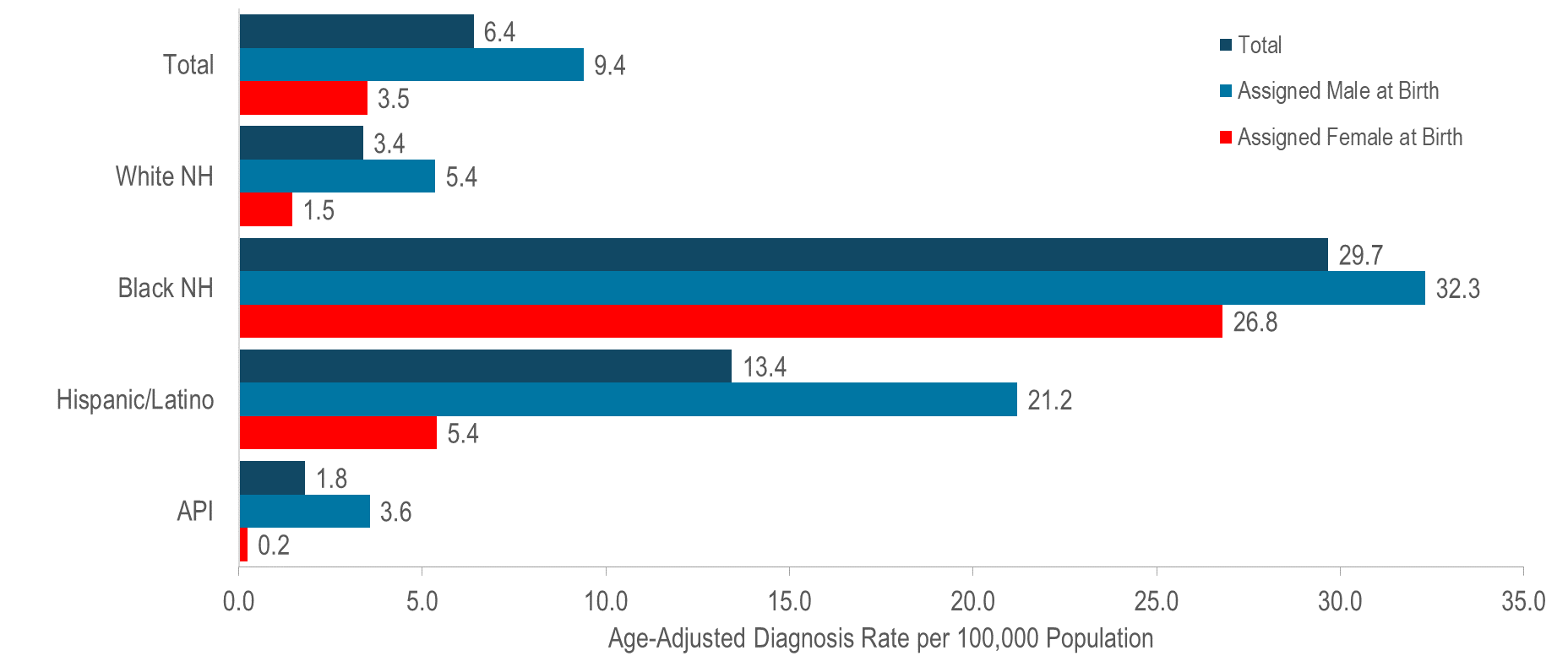 1 As of 1/1/2020, BIDLS calculates rates per 100,000 population using denominators estimated by the University of Massachusetts Donahue Institute: UMDI  Interim 2020 Population Estimates by Age, Sex, Race, and Municipality, UMass Donahue Institute Population Estimates Program, March 1, 2022; Note that rates and trends calculated using previous methods cannot be compared to these. All rates are age-adjusted using the 2000 US standard population.
2 Please consider the impact of the COVID-19 pandemic on infectious disease screening, treatment, and surveillance in the interpretation of data from 2020 to 2022.
Data Source: Bureau of Infectious Disease and Laboratory Sciences, data are current as of 7/1/2023 and subject to change
49
[Speaker Notes: The figure is a bar chart displaying the age-adjusted HIV diagnosis rate among individuals assigned male at birth, female at birth, and total cases for five groups: the total population, white non-Hispanic individuals, black non-Hispanic individuals, Hispanic/Latinx individuals, and Asian Pacific Islanders.

In 2020–2022,1 the average annual age-adjusted HIV diagnosis rate per 100,000 population of individuals assigned male at birth (AMAB) was three times that of individuals assigned female at birth (AFAB). There were large disparities in age-adjusted HIV diagnosis rates by race/ethnicity, the average annual age-adjusted HIV diagnosis rates among:
black (non-Hispanic) individuals was nine times that of white (non-Hispanic) individuals, 
Hispanic/Latinx individuals was four times that of white (non-Hispanic) individuals, 
black (non-Hispanic) individuals AMAB, was six times that of white (non-Hispanic) individuals AMAB, 
Hispanic/Latinx individuals AMAB was four times that of white (non-Hispanic) individuals AMAB,
black (non-Hispanic) individuals AFAB was 18 times that of white (non-Hispanic) individuals AFAB, and
Hispanic/Latinx individuals AFAB was four times that of white (non-Hispanic) individuals AFAB.

1 Please consider the impact of the COVID-19 pandemic on infectious disease screening, treatment, and surveillance in the interpretation of data from 2020 to 2022]
Distribution of confirmed chlamydia and gonorrhea cases reported by gender, Massachusetts 2022 1
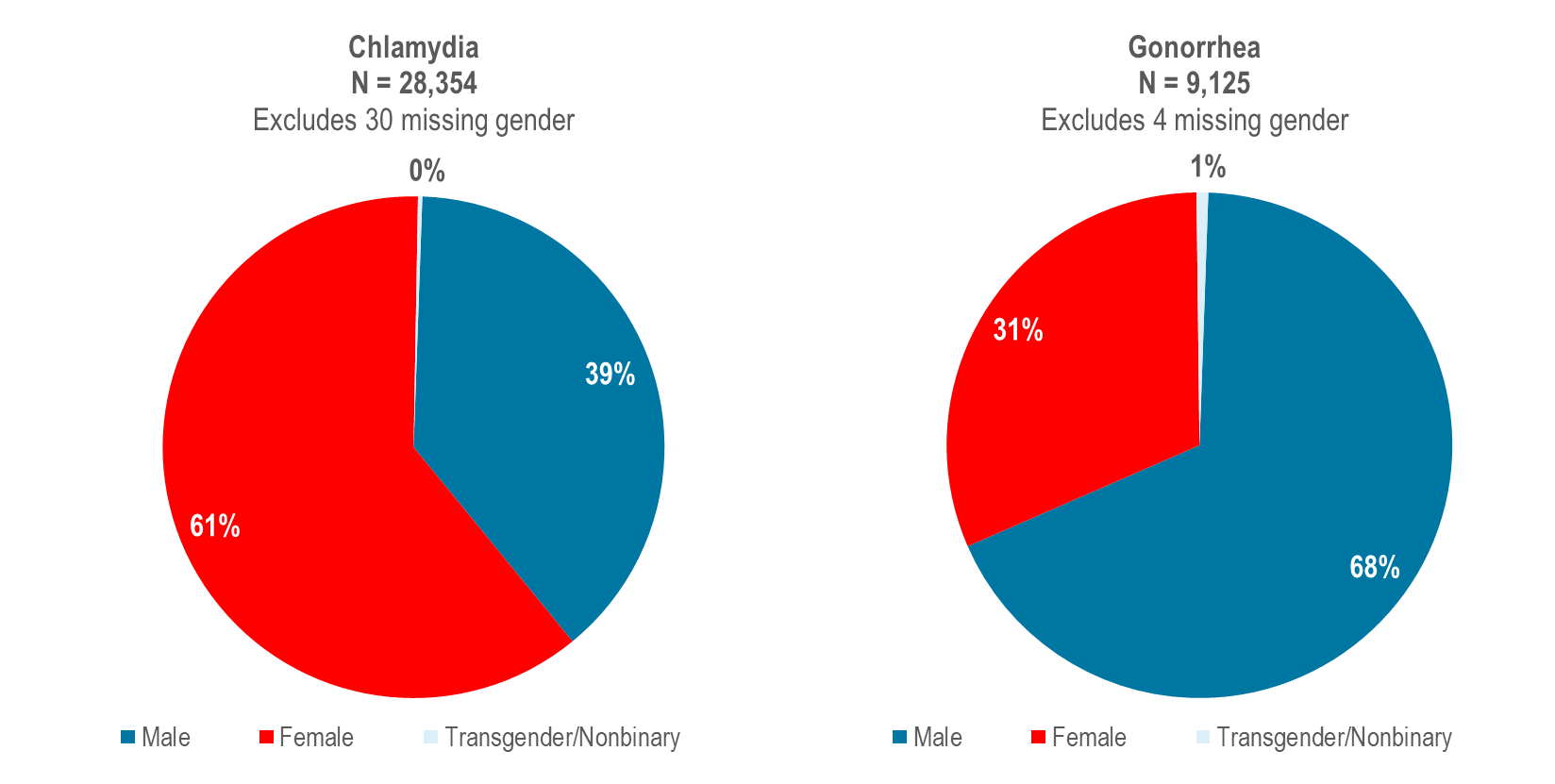 1 Please consider the impact of the COVID-19 pandemic on infectious disease screening, treatment, and surveillance in the interpretation of data from 2020 to 2022.
Data Source: Bureau of Infectious Disease and Laboratory Sciences, data are current as of 7/21/2023 and subject to change
50
[Speaker Notes: The figure is a series of two side by side pie charts displaying the distribution by gender of 2022 chlamydia cases (N = N = 28,354 Excludes 30 missing gender) on the left and 2022 gonorrhea cases (N = 9,125  Excludes 4 missing gender) on the right.

In 2022,1 61% of reported chlamydia cases were among females (N=17,351), 39% were among males (N=10,925), less than one percent (N=77) was among individuals of transgender experience, and less than one percent was reported among individuals who are nonbinary (N<5). Please note reported numbers among individuals of transgender experience and individuals who are nonbinary are likely to be underestimates as there may be underreporting or misreporting of gender due to the absence of appropriate collection of gender options (e.g., individuals who are genderqueer, pangender, gender fluid, androgynous, etc.).
In 2022, 31% of reported gonorrhea cases were among females (N=2,861), 68% were among males (N=6,196), one percent (N=66) was among individuals of transgender experience, and less than one percent was reported among individuals who are nonbinary (N<5). 

1 Please consider the impact of the COVID-19 pandemic on infectious disease screening, treatment, and surveillance in the interpretation of data from 2020 to 2022]
Number of confirmed and probable congenital syphilis1 cases reported by year of birth and rate of infectious syphilis per 100,000 individuals assigned female at birth (AFAB) of child-bearing age (15–44 years), Massachusetts 2013–2022 2
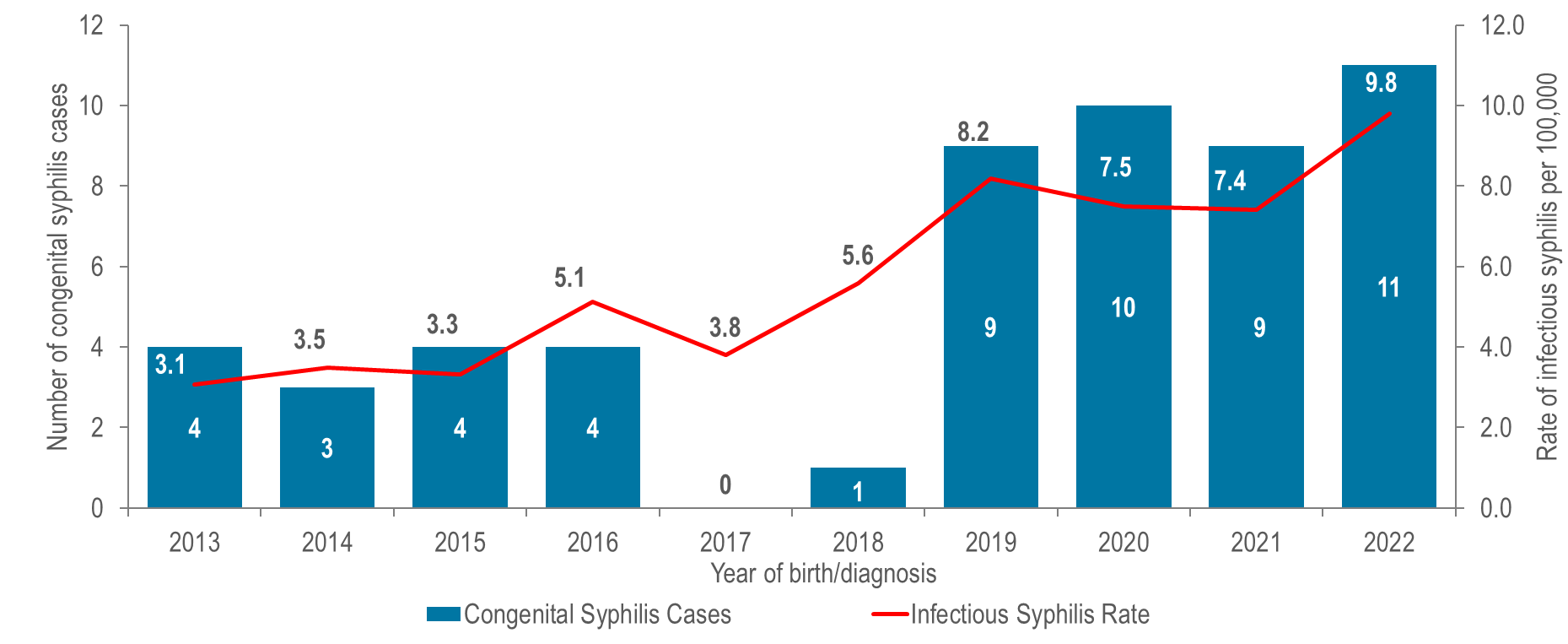 1 A condition caused by infection in utero with Treponema pallidum. A wide spectrum of severity exists, from inapparent infection to severe cases that are clinically apparent at birth. For more information see http://www.cdc.gov/std/stats/congenitalsyphilisdef-rev-jan-2015.pdf  
2 Please consider the impact of the COVID-19 pandemic on infectious disease screening, treatment, and surveillance in the interpretation of data from 2020 to 2022.
Data Source: Bureau of Infectious Disease and Laboratory Sciences, data are current as of 7/21/2023 and subject to change
51
[Speaker Notes: The figure is a bar chart displaying the total number of confirmed and probable congenital syphilis cases each year from 2013 to 2022 with an overlaid trendline displaying the rate of infectious syphilis per 100,000 among females of child-bearing age for each of the same years.

Trends in congenital syphilis typically mirror trends in infectious syphilis among individuals AFAB of child-bearing age.2 In Massachusetts, as the rate of infectious syphilis among individuals AFAB of child-bearing age increased to 9.8 per 100,000 in 2022,3 so too did the number of probable cases of congenital syphilis (N=11).
Nationally, the number of congenital syphilis cases reached 2,855 in 2021, with a rate of 77.9 cases per 100,000 live births, the highest rate reported since 1994. Massachusetts ranked 42nd in congenital syphilis incidence rate among the 49 states reporting congenital syphilis incidence in 2021.4

1 A condition caused by infection in utero with Treponema pallidum. A wide spectrum of severity exists, from inapparent infection to severe cases that are clinically apparent at birth. For more information see http://www.cdc.gov/std/stats/congenitalsyphilisdef-rev-jan-2015.pdf  
2 On January 1, 2015, the congenital case definition was updated to better define treatment and laboratory parameters for classifying cases. From 2019 through 2021, one confirmed cases of congenital syphilis and 6 syphilitic stillbirths were reported. All other reportable cases from 2015 to 2021 met the case definition of probable congenital syphilis which uses the birthing person’s treatment adequacy and timing as the primary criteria for this classification status.
3 Please consider the impact of the COVID-19 pandemic on infectious disease screening, treatment, and surveillance in the interpretation of data from 2020 to 2022.
4 Centers for Disease Control and Prevention. Sexually Transmitted Disease Surveillance 2021 Atlanta: U.S. Department of Health and Human Services; 2023. Please note, 2021 state rankings are presented because 2022 rankings were not yet available at the time of this publication. Additionally, due to a network security incident in December 2021, the Maryland Department of Health could not finalize their 2021 STD case notification data. Although 2021 data from Maryland were included in the national case counts, state-specific data have been suppressed and are therefore not included in the rates ranked by state.]
Percentage of individuals assigned female at birth and diagnosed with HIV infection by race/ethnicity, age, place of birth, and exposure mode, Massachusetts 2020–2022 (N=377) 1
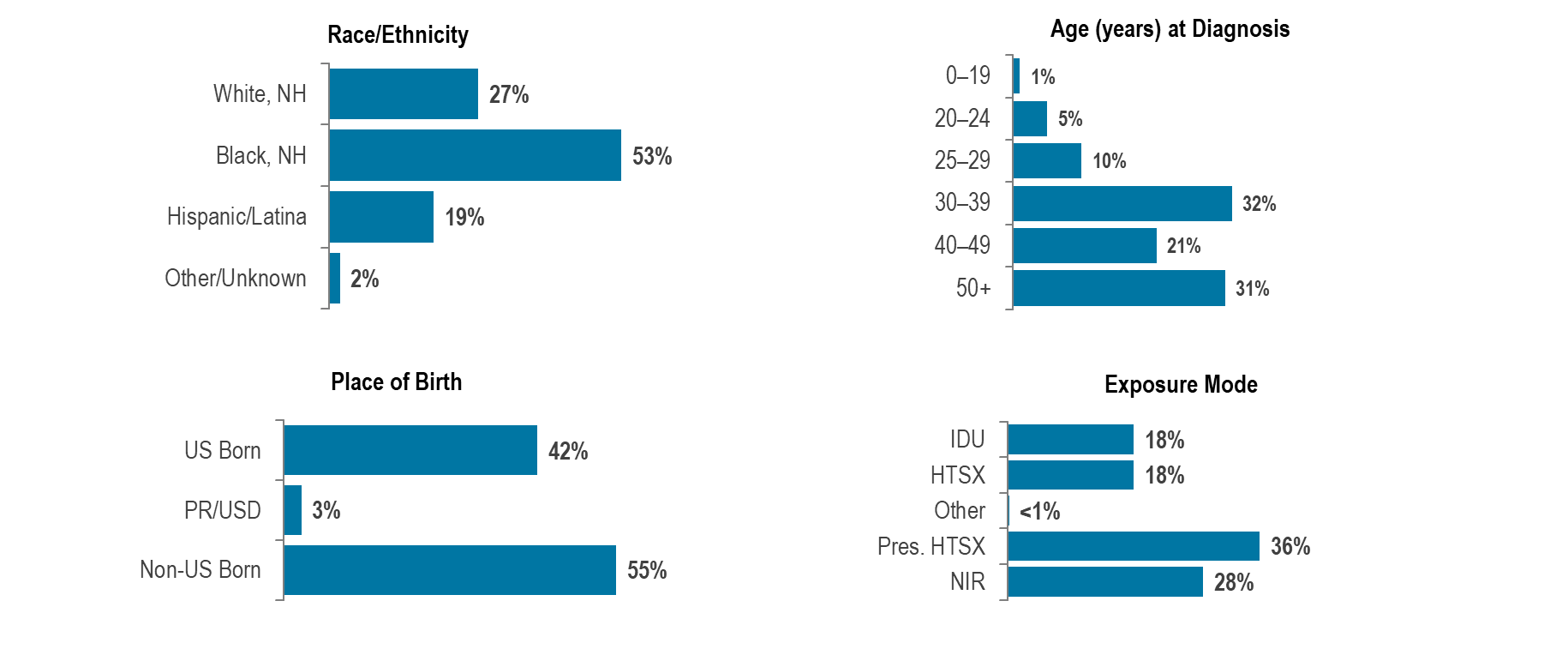 1 Please consider the impact of the COVID-19 pandemic on infectious disease screening, treatment, and surveillance in the interpretation of data from 2020 to 2022.
Data Source: Bureau of Infectious Disease and Laboratory Sciences, data are current as of 7/1/2023 and subject to change
52
[Speaker Notes: The figure is a series of bar charts displaying the percentage distribution of women recently diagnosed with HIV infection by race/ethnicity, place of birth, age, and exposure mode.

Individuals assigned female at birth (AFAB) and newly diagnosed with HIV infection in Massachusetts during 2020–20222 were predominantly black (non-Hispanic) (53%), 30 years of age or older (32% 30–39 year-olds, 21% 40–49 year-olds, 31% 50+ year-olds), with an exposure mode of presumed heterosexual sex (36%). While presumed heterosexual sex was the leading reported exposure mode, a large percentage of new HIV diagnoses were reported with no identified risk (NIR) (28%).
Among individuals AFAB, the proportion of HIV infection diagnoses with IDU exposure mode increased from 7% (N=12/164) in 2014 to 25% (N=40/159) in 2017, remained between 17% (2019, N=24/140) and 22% (2020, N=27/122) from 2018 through 2021, and then decreased to 10% (N=12/119) in 2022.

1 Recent HIV diagnoses among women include 377 individuals assigned female sex at birth. Data included reflect sex assigned at birth and therefore not gender identity or gender expression of individuals of transgender experience (N=14 individuals of transgender experience diagnosed with HIV infection from 2020 – 2022). 
2 Please consider the impact of the COVID-19 pandemic on infectious disease screening, treatment, and surveillance in the interpretation of data from 2020 to 2022.

1 Please consider the impact of the COVID-19 pandemic on infectious disease screening, treatment, and surveillance in the interpretation of data from 2020 to 2022]
Distribution of confirmed chlamydia, gonorrhea, and syphilis cases reported by age group (years), Massachusetts 2022 1
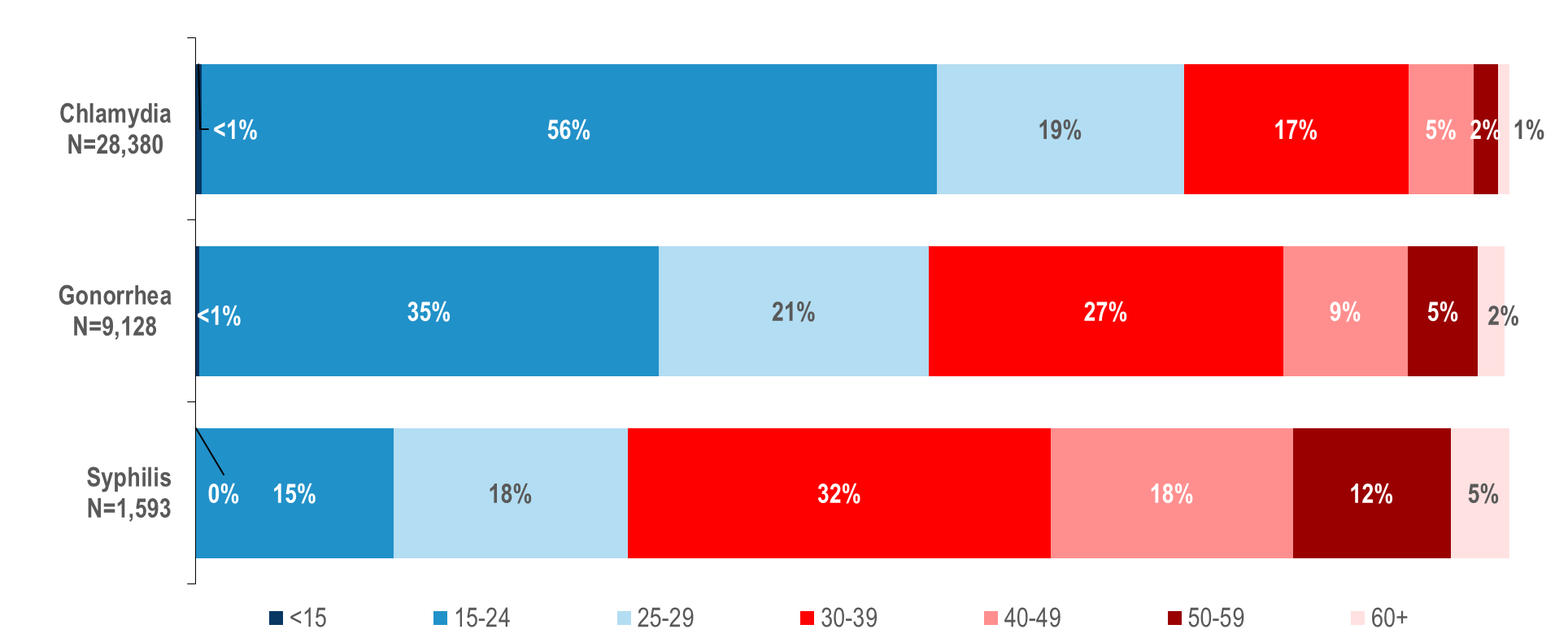 1 Please consider the impact of the COVID-19 pandemic on infectious disease screening, treatment, and surveillance in the interpretation of data from 2020 to 2022.
Data Source: Bureau of Infectious Disease and Laboratory Sciences, data are current as of 7/21/2023 and subject to change
53
[Speaker Notes: The figure is a stacked bar chart displaying the distribution by age (<15 years, 15-24 years, 25-29 years, 30-39 years, 40-49 years, 50-59 years, and 60+ years) for three groups: confirmed chlamydia, gonorrhea, and syphilis cases.

In 2022,1 in Massachusetts, 1% of chlamydia cases, 2% of gonorrhea cases, and 5% of infectious syphilis cases were reported among individuals aged 60+ years. An additional 2% of chlamydia cases, 5% of gonorrhea cases, and 12% of infectious syphilis cases were reported among individuals aged 50–59 years.

1 Please consider the impact of the COVID-19 pandemic on infectious disease screening, treatment, and surveillance in the interpretation of data from 2020 to 2022]
Percentage of confirmed chlamydia and gonorrhea cases by age at diagnosis (<60 years vs. 60+ years) and gender, Massachusetts 2022 1
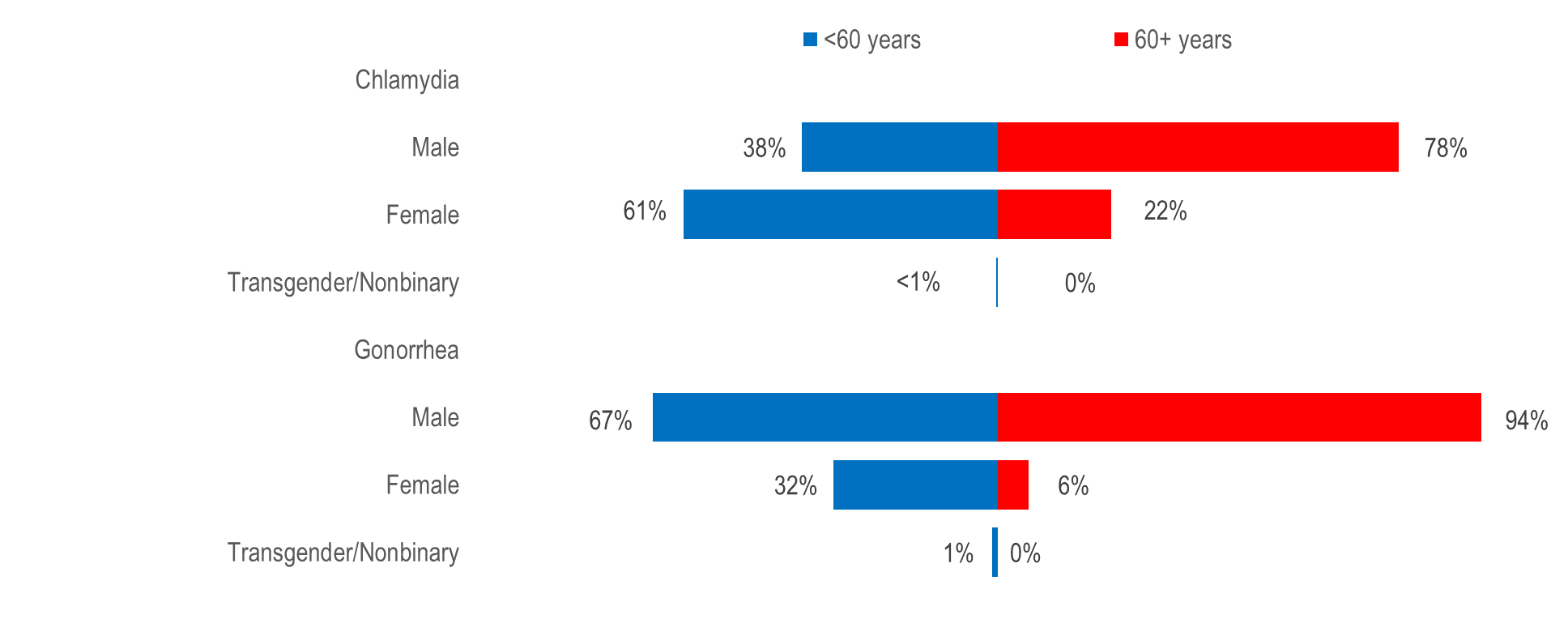 1 Please consider the impact of the COVID-19 pandemic on infectious disease screening, treatment, and surveillance in the interpretation of data from 2020 to 2022.
Note: 2022 chlamydia N=28,350 (<60 N=28,144; 60+ N=206) and excludes cases missing gender and/or age (N=34). 2022 gonorrhea N=9,124 (<60 N=8,919; 60+ N=205) and excludes cases missing gender and/or age (N=5). 
Data Source: Bureau of Infectious Disease and Laboratory Sciences, data are current as of 7/21/2023 and subject to change.
54
[Speaker Notes: The figure is a butterfly graph comparing the percentage distribution of people under 60 years to people aged 60+ years and diagnosed with chlamydia and gonorrhea by gender (male, female, transgender/nonbinary)

In 2022,1 a much larger proportion of chlamydia cases among individuals aged 60 years or older (78%) than aged less than 60 years (38%) was male. 
Similarly in 2022, a much larger proportion of gonorrhea cases among individuals aged 60 years or older (94%) than aged less than 60 years (67%) was male. 

1 Please consider the impact of the COVID-19 pandemic on infectious disease screening, treatment, and surveillance in the interpretation of data from 2020 to 2022]
Percentage of infectious syphilis cases by age at diagnosis (<60 years vs. 60+ years), gender, race/ethnicity, and risk, Massachusetts 2022 1
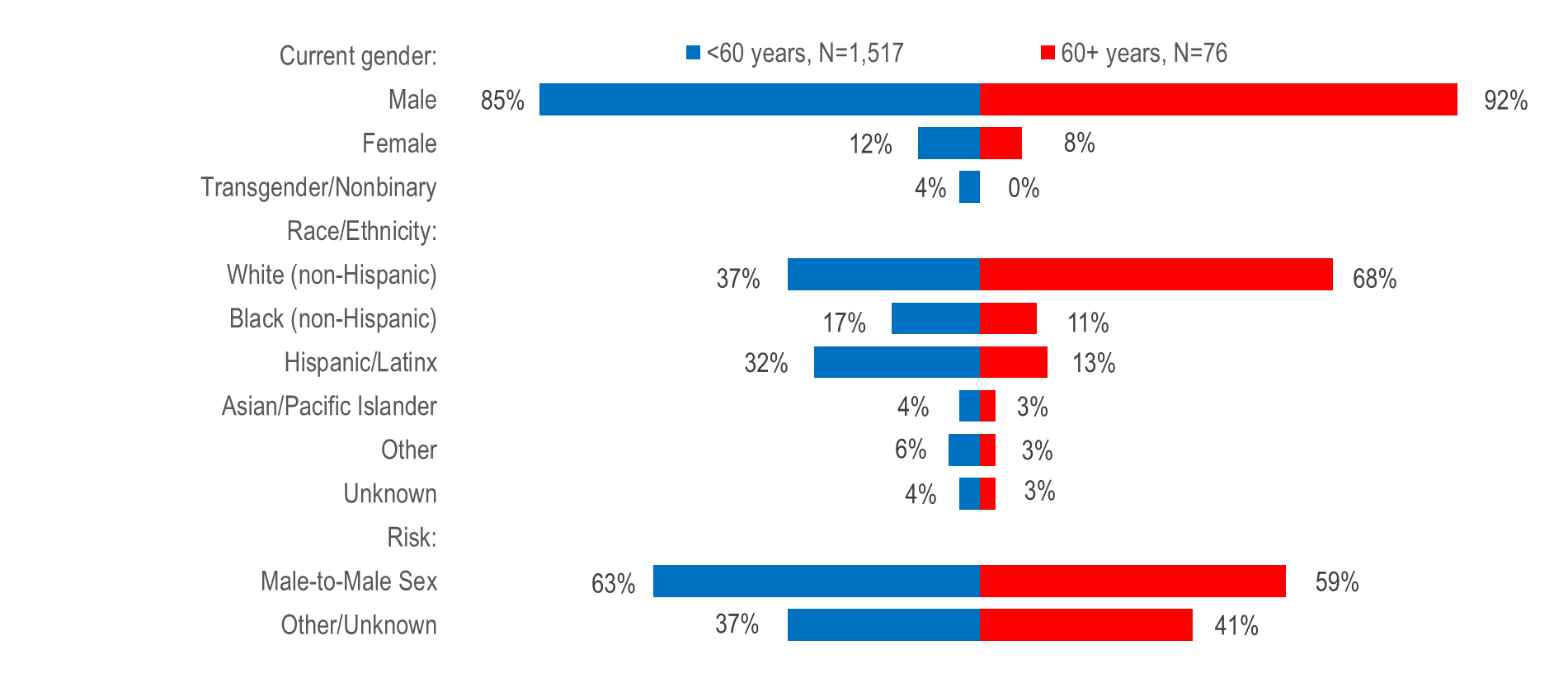 1 Please consider the impact of the COVID-19 pandemic on infectious disease screening, treatment, and surveillance in the interpretation of data from 2020 to 2022.
Data Source: Bureau of Infectious Disease and Laboratory Sciences, data are current as of 7/21/2023 and subject to change
55
[Speaker Notes: The figure is a butterfly graph comparing the percentage distribution of people under 60 years to people aged 60+ years and diagnosed with syphilis by gender, race/ethnicity, exposure mode and risk.

In 2022,1 a slightly larger proportion of infectious syphilis cases among individuals aged 60 years or older (92%) than aged less than 60 years (85%) was male. 
A much larger proportion of infectious syphilis cases among individuals aged 60 years or older (68%) than aged less than 60 years (37%) was white non-Hispanic.
A similar proportion of infectious syphilis cases among individuals aged 60 years or older (59%) and aged less than 60 years (63%) reported male-to-male sex.

1 Please consider the impact of the COVID-19 pandemic on infectious disease screening, treatment, and surveillance in the interpretation of data from 2020 to 2022]
Persons living with HIV infection by expanded age category, Massachusetts 2022 (N=23,597) 1
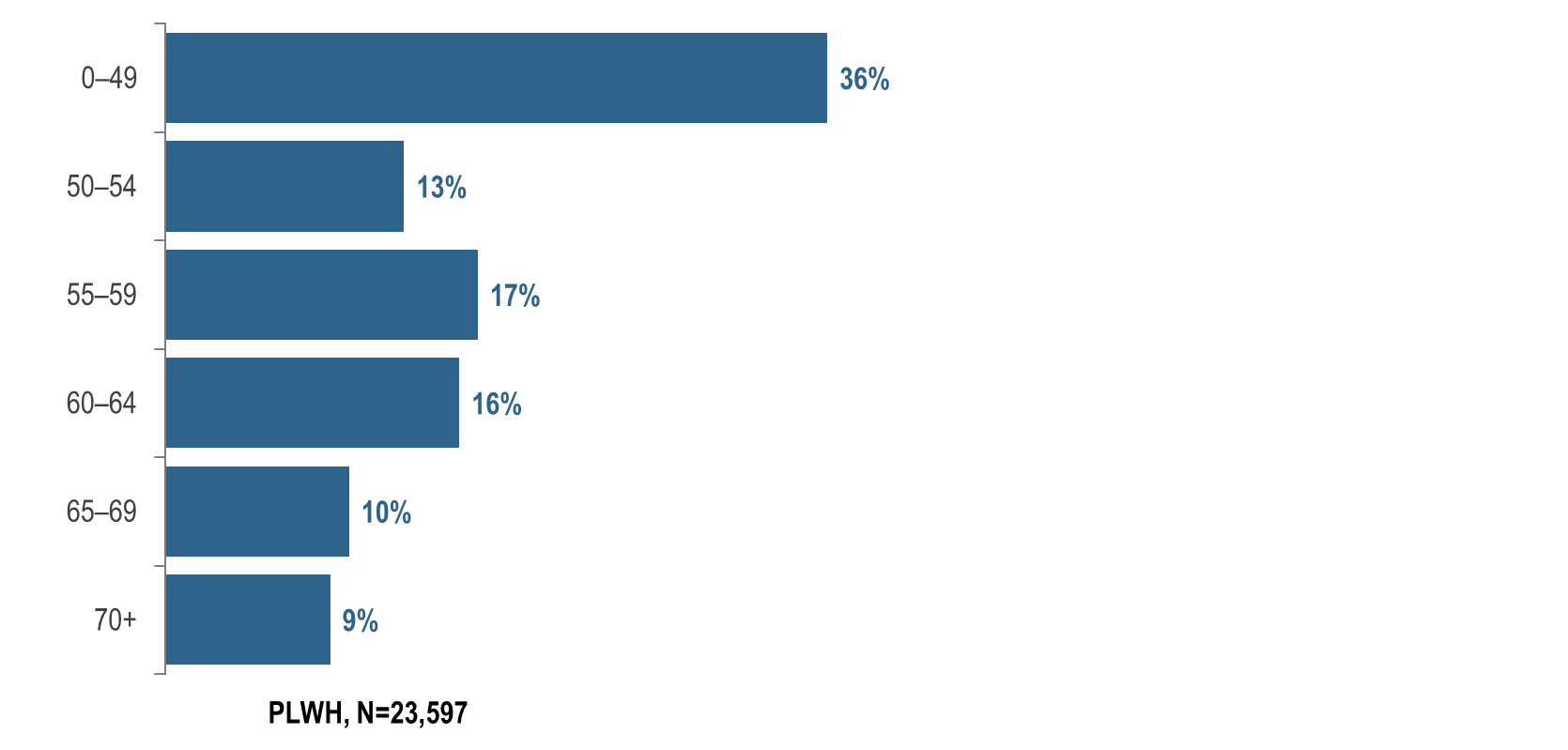 1 Please consider the impact of the COVID-19 pandemic on infectious disease screening, treatment, and surveillance in the interpretation of data from 2020 to 2022.
Data Source: Bureau of Infectious Disease and Laboratory Sciences, data are current as of 7/1/2023 and subject to change
56
[Speaker Notes: The figure is a bar chart displaying the percentage distribution of persons living with HIV infection by current age.
In 20221, 19% (N=4,362) of PLWH were aged 65 years or older, the age of eligibility for Medicare for individuals without a disability. 

1 Please consider the impact of the COVID-19 pandemic on infectious disease screening, treatment, and surveillance in the interpretation of data from 2020 to 2022]
Number of years since HIV infection diagnosis among individuals aged 60 years and older living with HIV infection, Massachusetts 2022 (N=8,018) 1
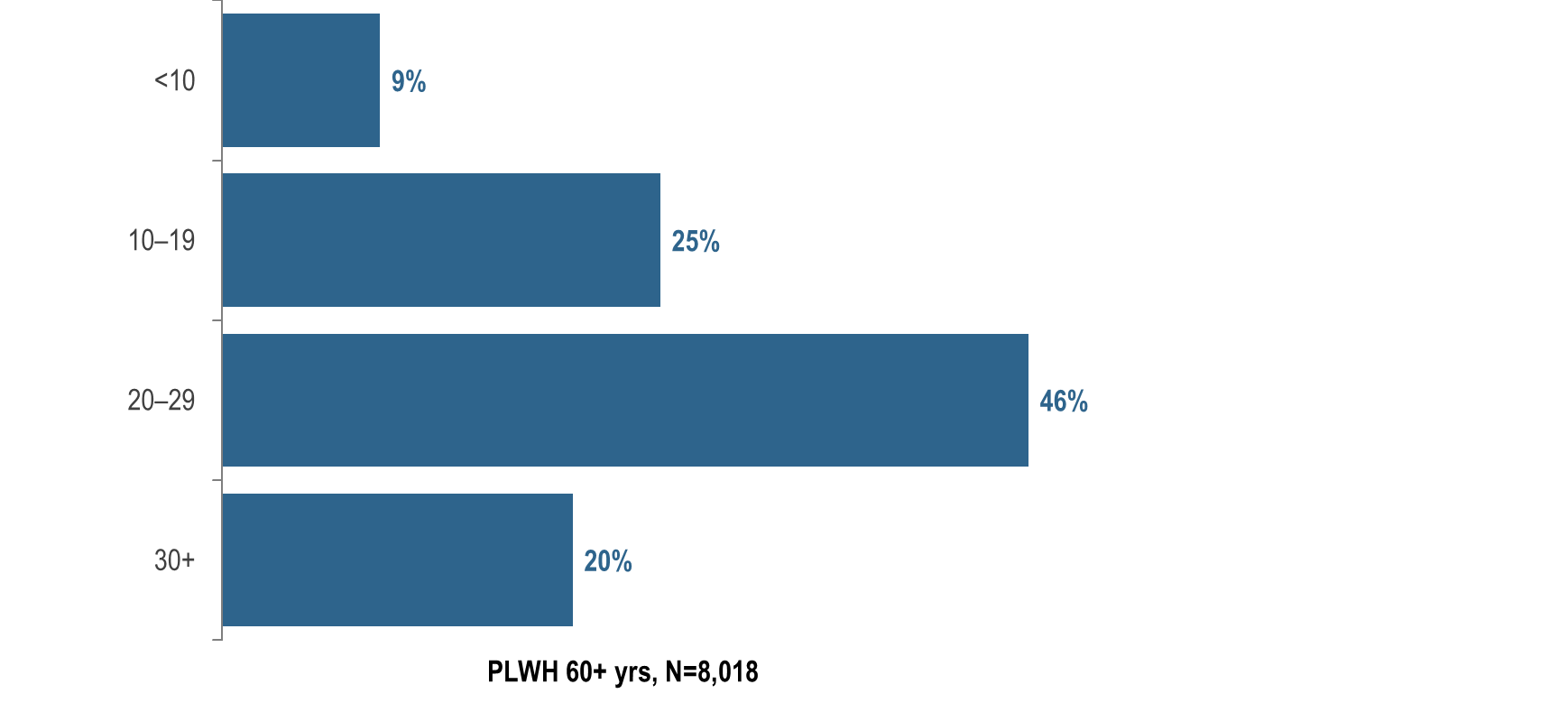 1 Please consider the impact of the COVID-19 pandemic on infectious disease screening, treatment, and surveillance in the interpretation of data from 2020 to 2022.
Data Source: Bureau of Infectious Disease and Laboratory Sciences, data are current as of 7/1/2023 and subject to change
57
[Speaker Notes: The figure is a bar chart displaying the percentage distribution of persons living with HIV infection aged 60+years by number of years since HIV infection diagnosis.

In 2022,1 the majority (66%) of PLWH aged 60 years and older were diagnosed with HIV infection at least 20 years ago. The average number of years since HIV infection diagnosis among PLWH aged 60 years and older was 22.1 years. 

1 Please consider the impact of the COVID-19 pandemic on infectious disease screening, treatment, and surveillance in the interpretation of data from 2020 to 2022]
People aged 60 years and older living with HIV infection compared to people aged under 60 years by selected characteristics, Massachusetts 2022 1
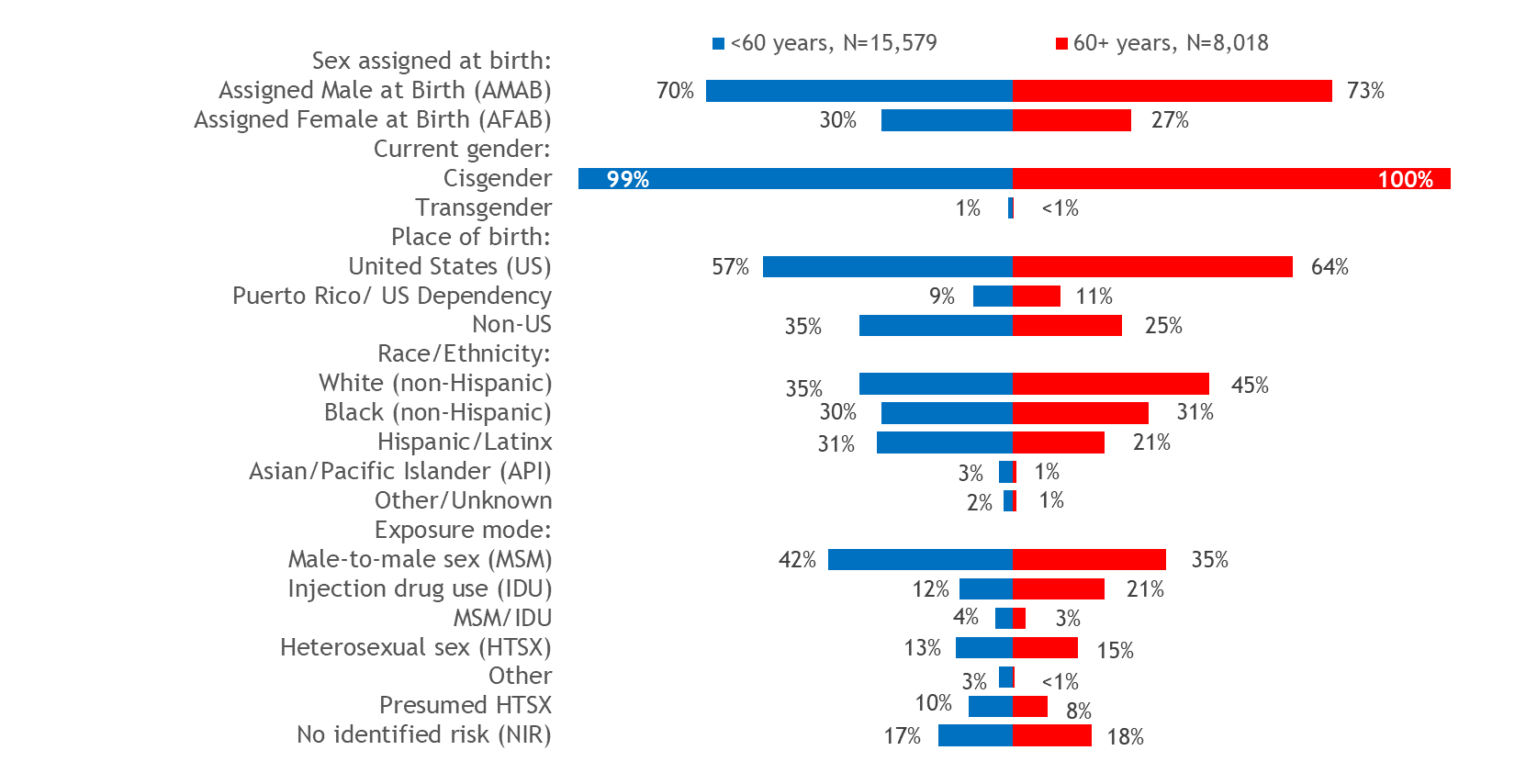 1 Please consider the impact of the COVID-19 pandemic on infectious disease screening, treatment, and surveillance in the interpretation of data from 2020 to 2022.
Data Source: Bureau of Infectious Disease and Laboratory Sciences, data are current as of 7/1/2023 and subject to change
58
[Speaker Notes: The figure is a butterfly graph comparing the percentage distribution of people under 60 years to people aged 60+ years and living with HIV infection by sex assigned at birth, gender, place of birth, race/ethnicity, and exposure mode.

In 2022,1 the distributions of people living with HIV infection by place of birth, race/ethnicity, and exposure mode varied by age:  
A larger proportion of individuals aged 60+ years (64%) than <60 years (57%) was born in the US. 
A larger proportion of individuals aged 60+ years (45%) than <60 years (35%) was white (non-Hispanic), and a smaller proportion was Hispanic/Latinx (21% vs. 31%). 
A larger proportion of individuals aged 60+ years (21%) than <60 years (12%) had injection drug use exposure mode and a smaller proportion had MSM exposure mode (35% vs. 42%). However, MSM was still the most frequently reported exposure mode for both age groups.
The distributions of people living with HIV infection by sex assigned at birth and current gender identity were similar for both age groups in 2022.

1 Please consider the impact of the COVID-19 pandemic on infectious disease screening, treatment, and surveillance in the interpretation of data from 2020 to 2022]
People aged 60 years and older diagnosed with HIV infection compared to people aged under 60 years by selected characteristics, Massachusetts 2020–20221
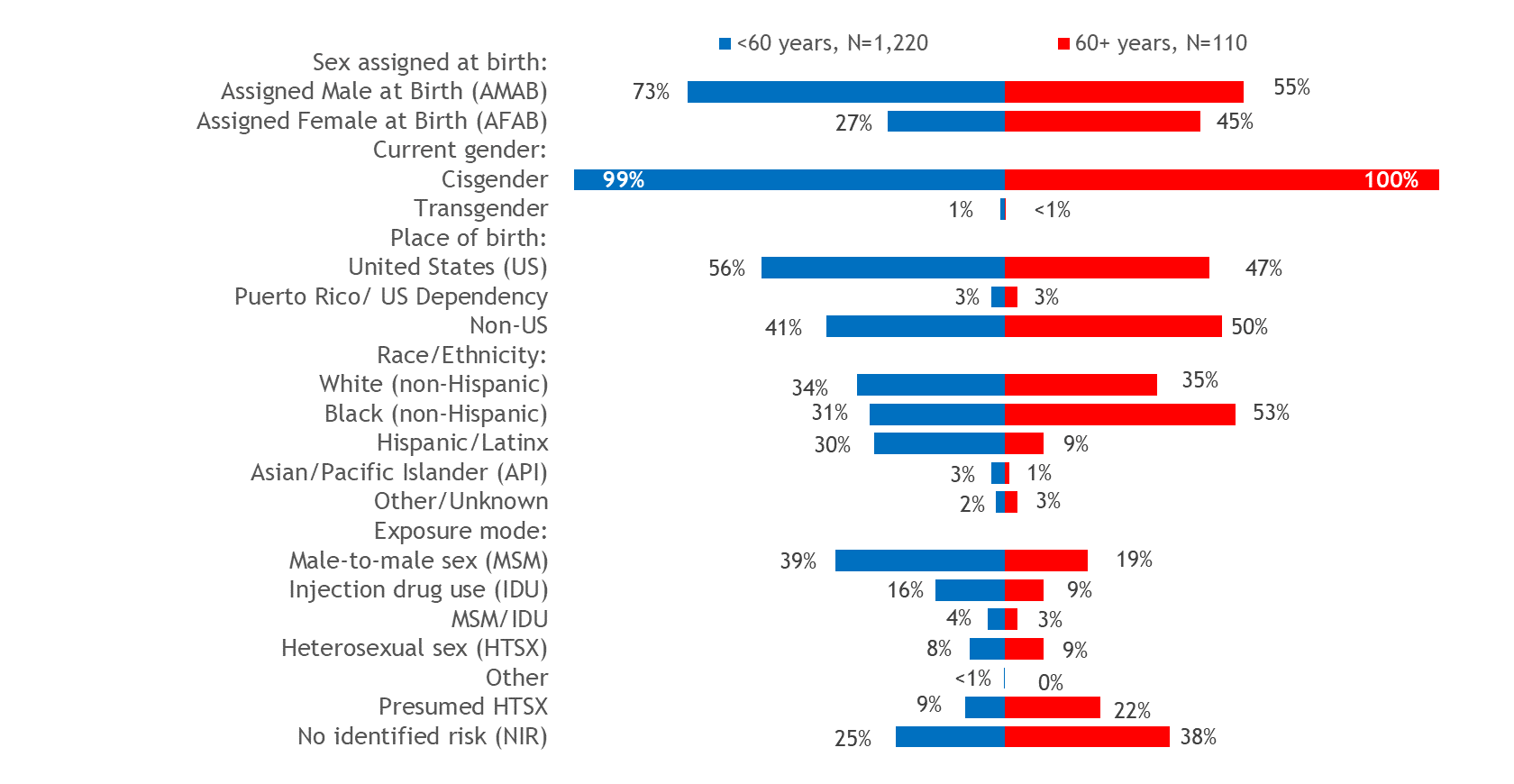 1 Please consider the impact of the COVID-19 pandemic on infectious disease screening, treatment, and surveillance in the interpretation of data from 2020 to 2022.
Data Source: Bureau of Infectious Disease and Laboratory Sciences, data are current as of 7/1/2023 and subject to change
59
[Speaker Notes: The figure is a butterfly graph comparing the percentage distribution of people under 60 years to people aged 60+ years and recently diagnosed with HIV infection by sex assigned at birth, gender, place of birth, race/ethnicity, and exposure mode.

When reviewing the data presentations on people diagnosed with HIV infection at age 60+ years, please note that the ascertainment of accurate initial diagnosis date/age is often more difficult for individuals born outside the United States than those born in the United States or Puerto Rico. This is due to limited access to clinical documentation and/or less access to testing in the patient’s country of origin.  Differences between younger (<60) and older (60+) individuals diagnosed with HIV infection displayed in this report may be an artefact of this data quality discrepancy rather than actual age at diagnosis.
During 2020 to 2022,1 the distributions of individuals diagnosed with HIV infection by sex assigned at birth, place of birth, race/ethnicity, and exposure mode varied by age:  
A larger proportion of individuals aged 60+ years (46%) than <60 years (26%) was assigned female at birth. 
A larger proportion of individuals aged 60+ years (50%) than <60 years (41%) was born outside the US. 
A larger proportion of individuals aged 60+ years (53%) than <60 years (31%) was black (non-Hispanic).
A larger proportion of individuals aged 60+ years (38%) than <60 years (25%) did not have exposure mode information reported that met CDC-defined categories.

1 Please consider the impact of the COVID-19 pandemic on infectious disease screening, treatment, and surveillance in the interpretation of data from 2020 to 2022]